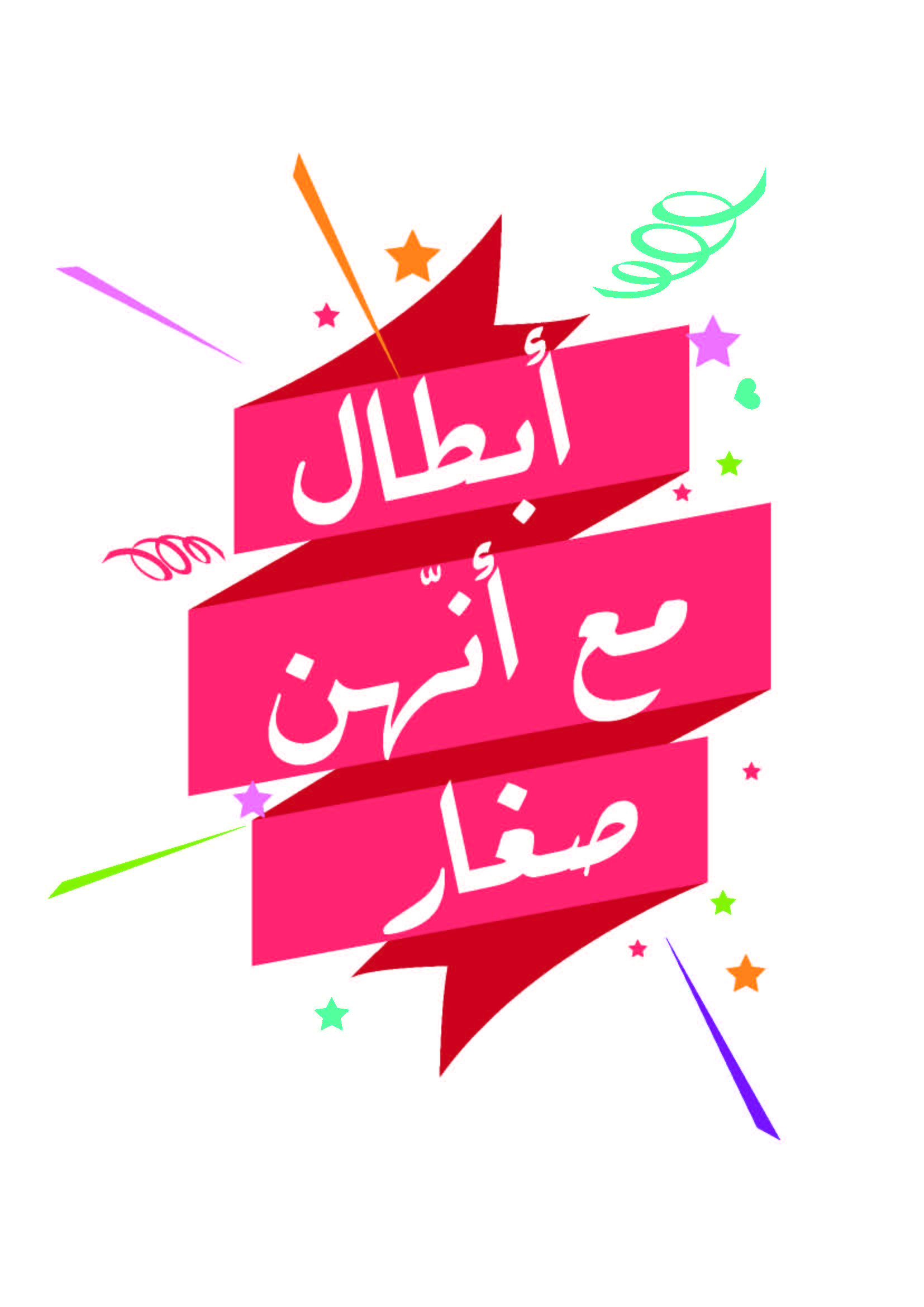 الدرس الرابع
سوف اسمع بانتباه لله ولغيري.
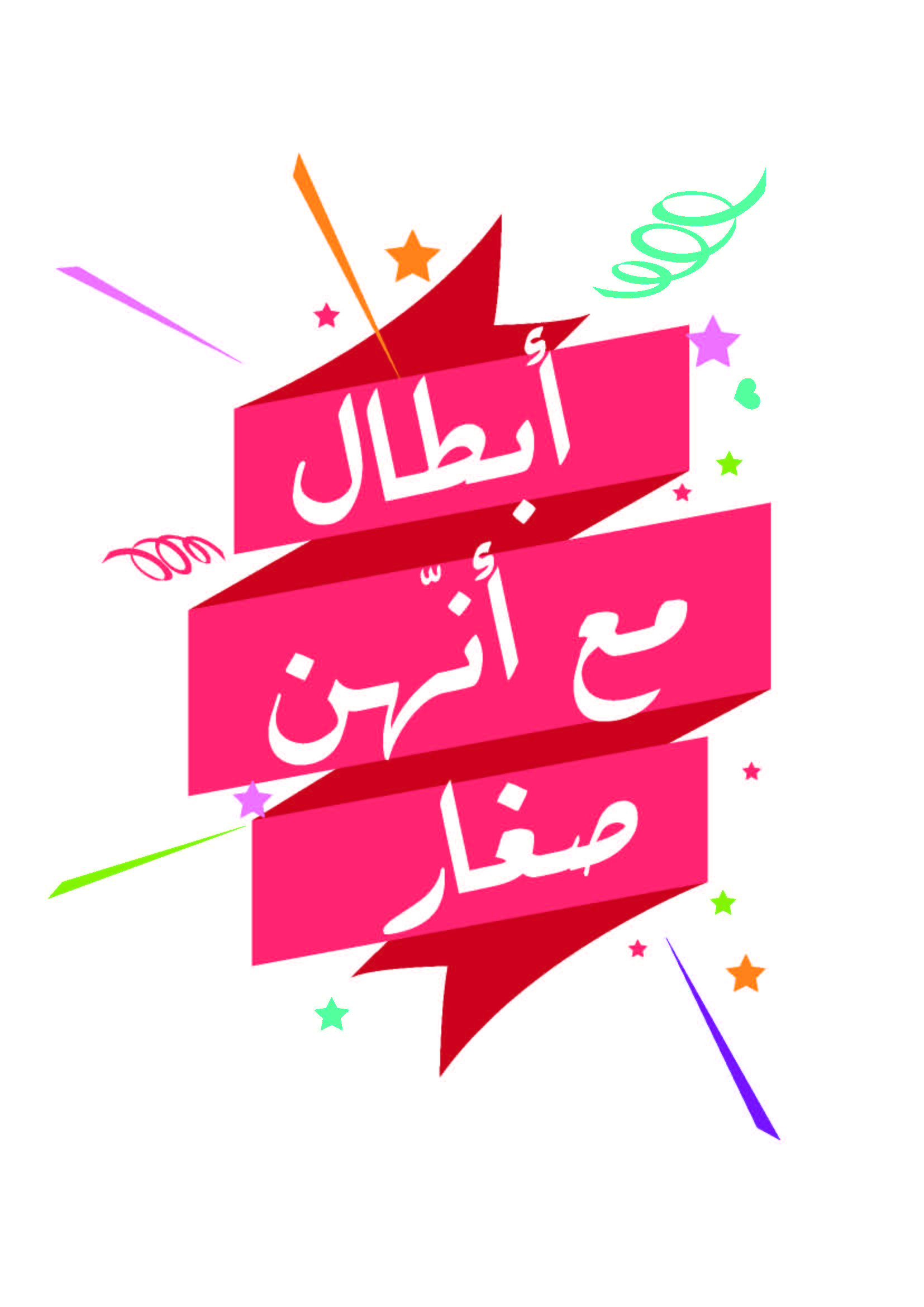 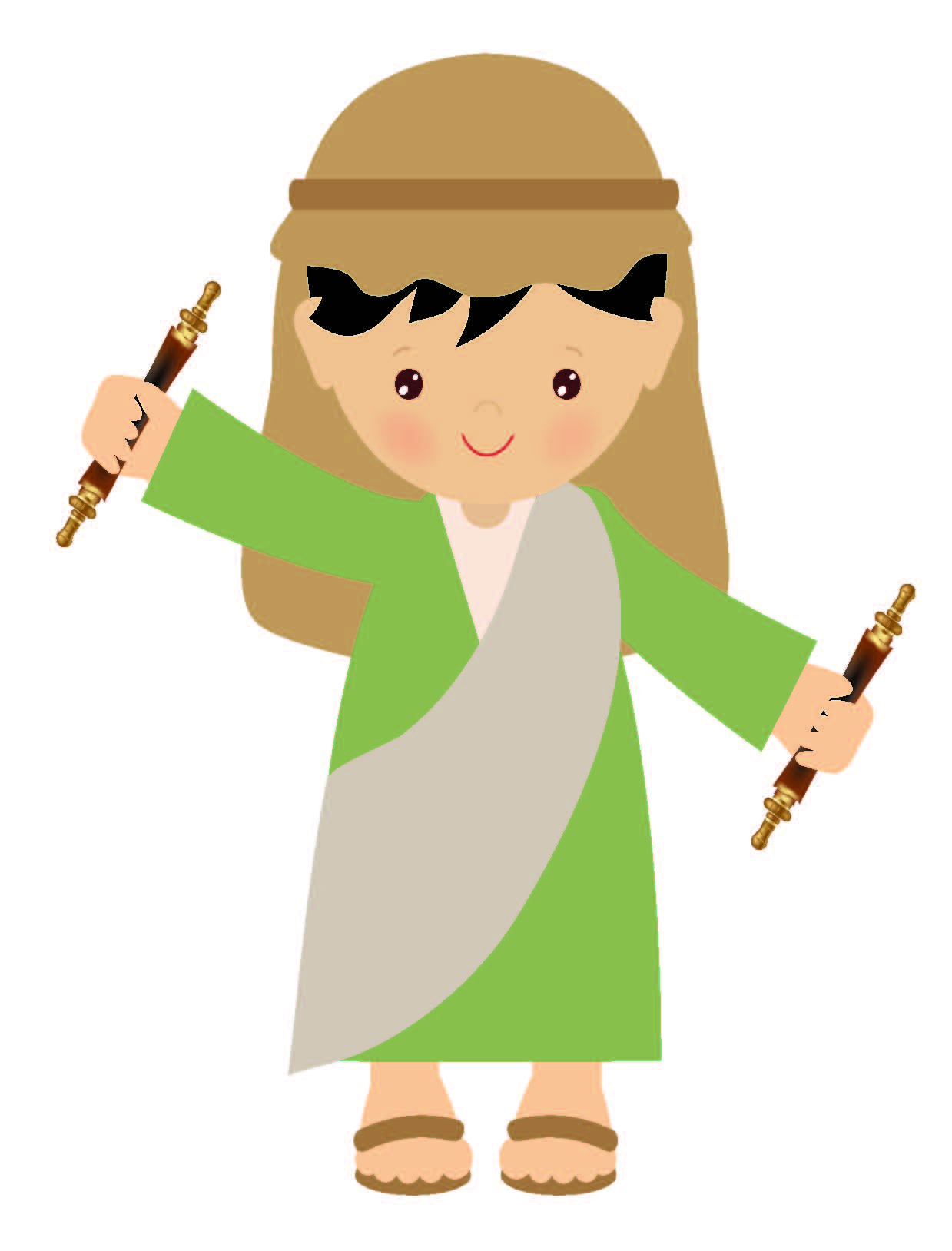 يسوع الصبي 
الصغير يسمع
لوقا ۲: ٤۱-۵۲
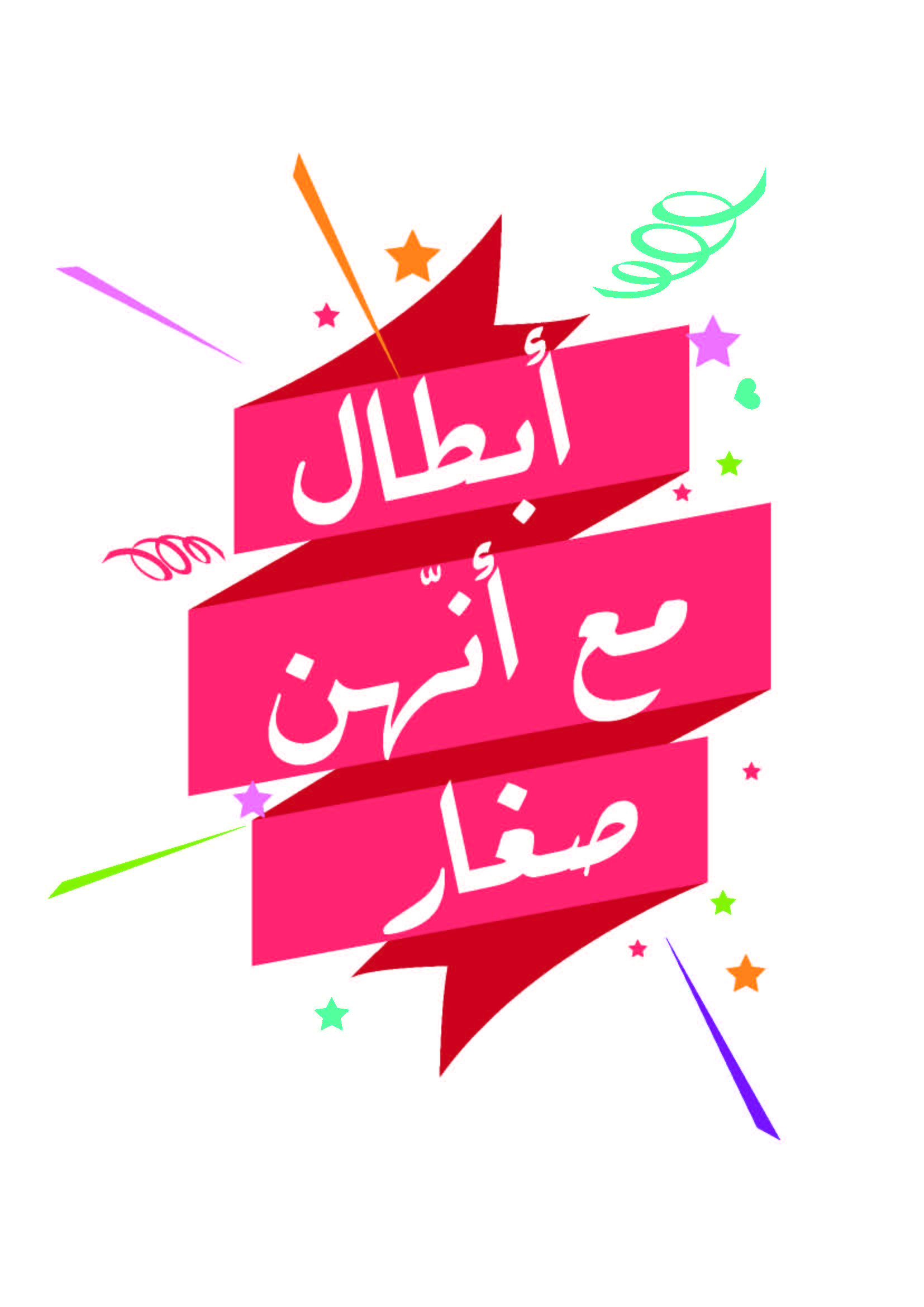 مهرّج
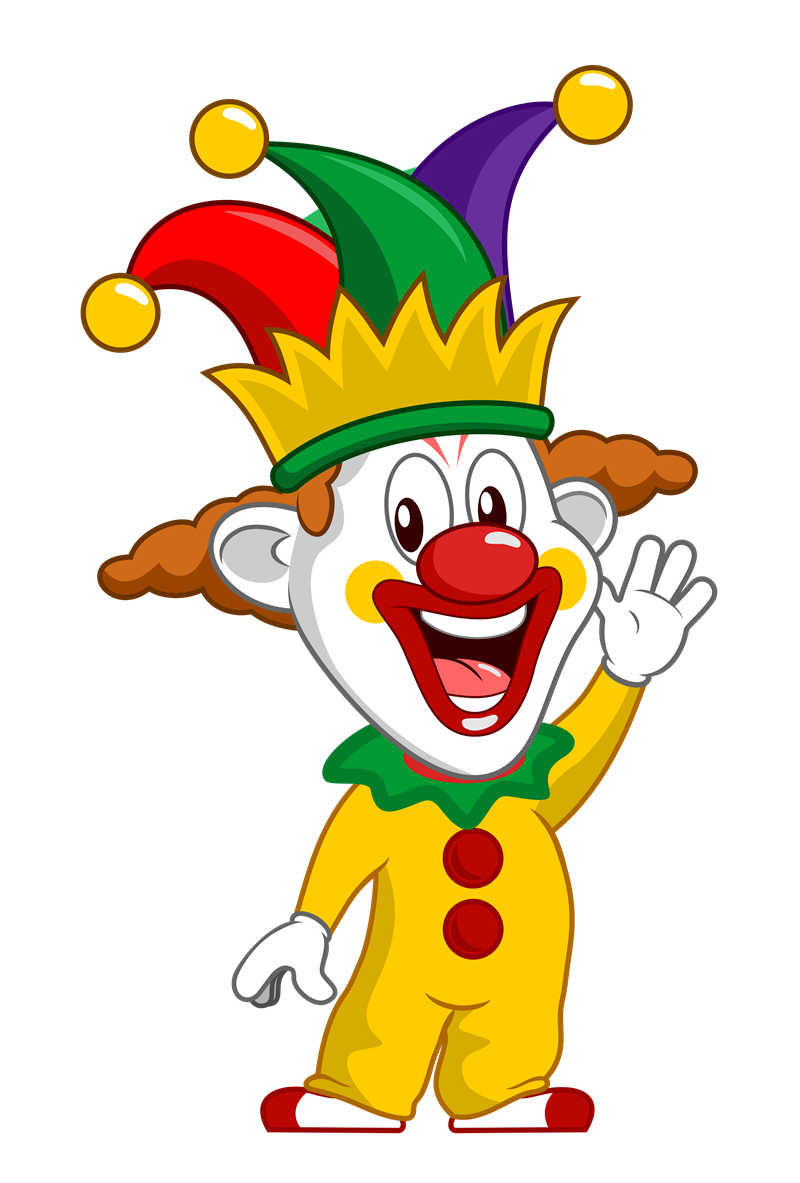 جوجو
و
أولي
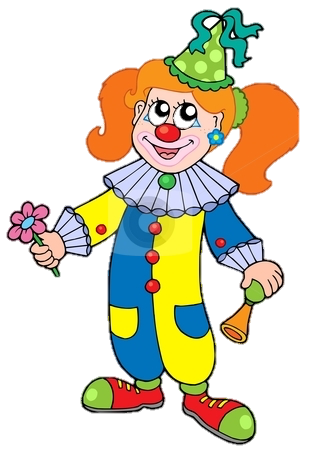 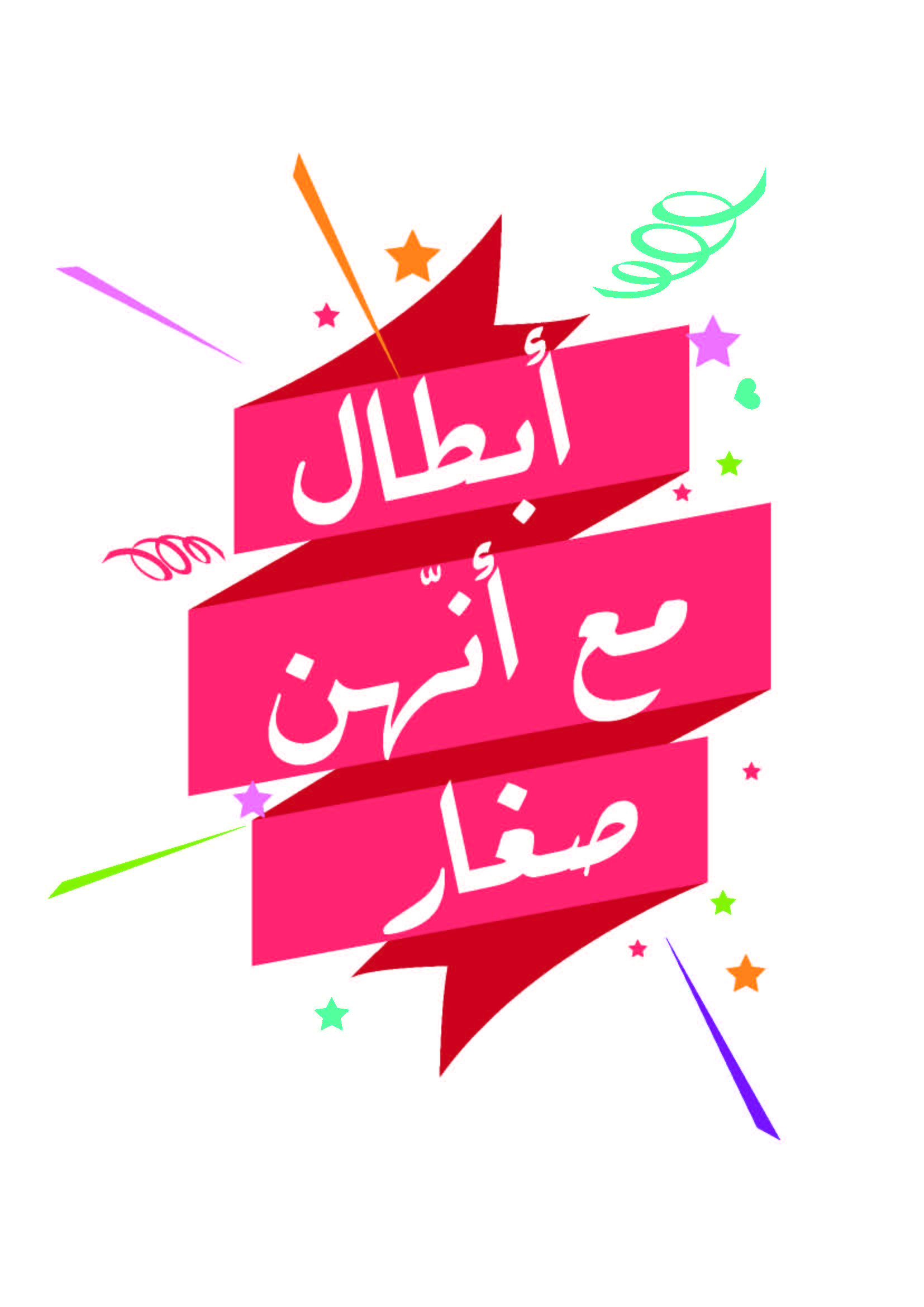 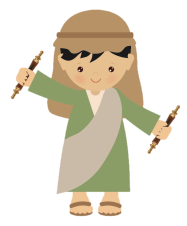 يسوع الصبي الصغير يسمع
لعبة
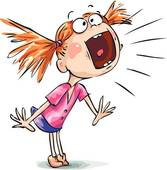 وصّل الرسالة!
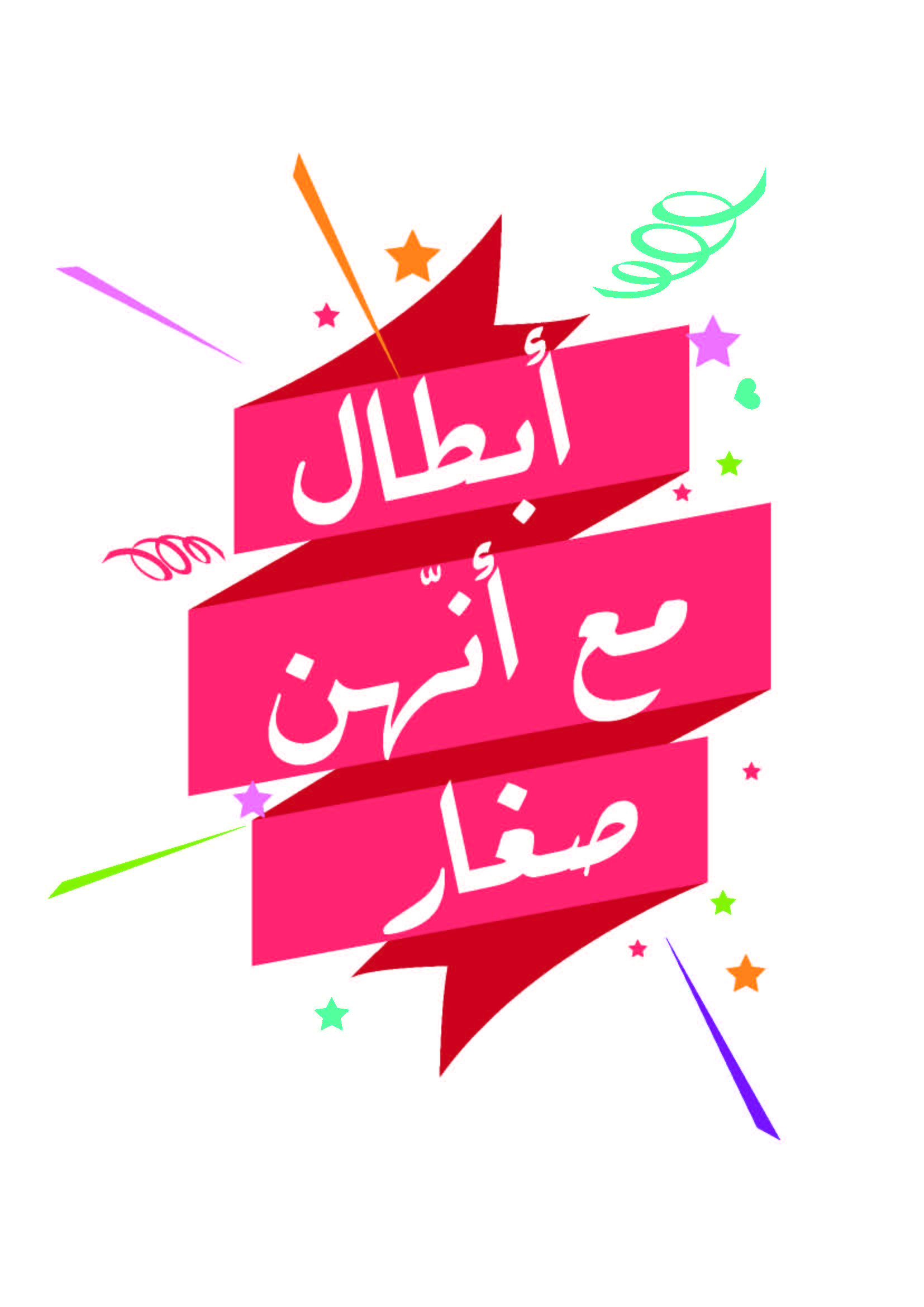 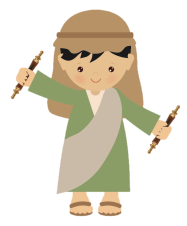 يسوع الصبي الصغير يسمع
مين هو ملك السما
مين هو ملك الأرض
مين هو ملك العالم كلّو
مين هو ملكي
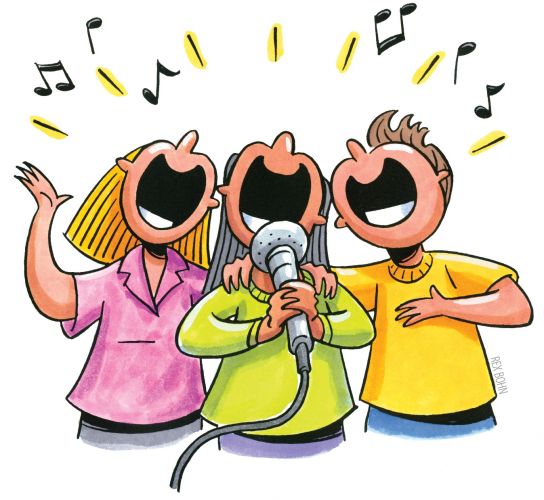 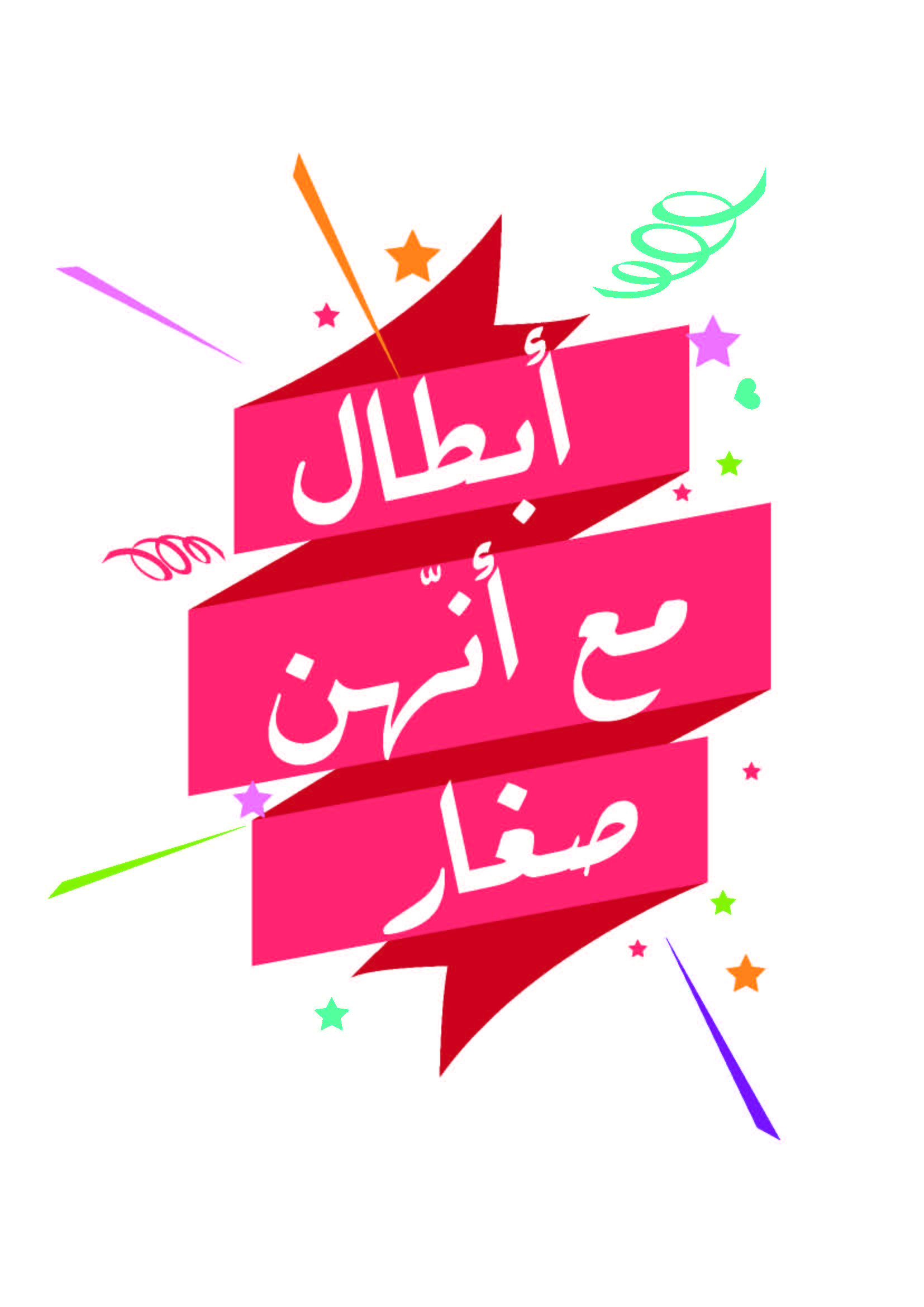 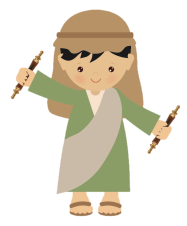 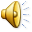 يسوع الصبي الصغير يسمع
ي س و ع    يسوع
هو ملك الملوك
هو ملك العالم كلّو وهو ملكي
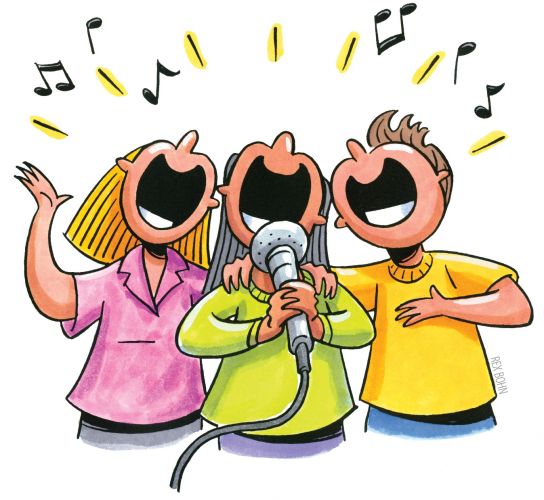 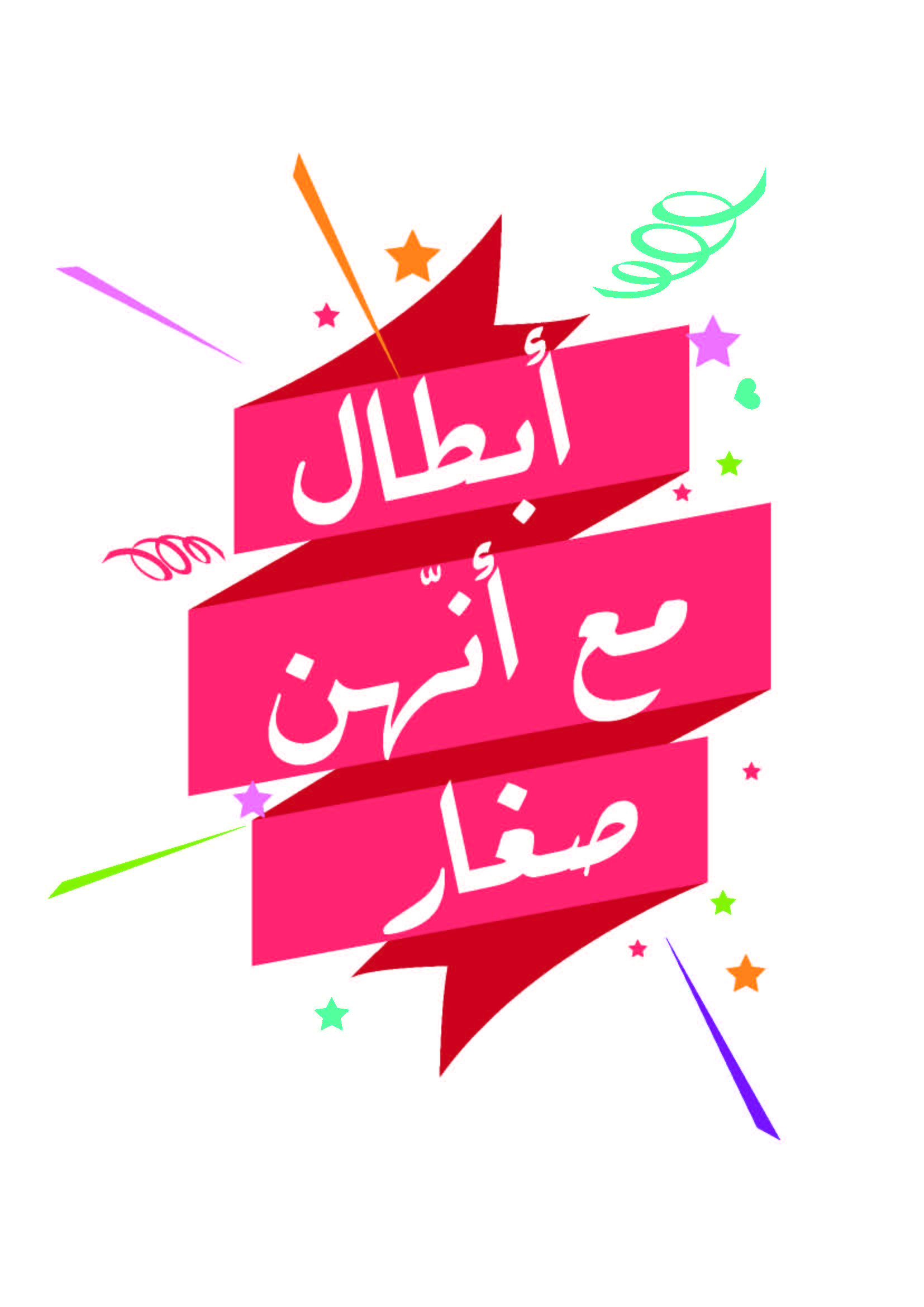 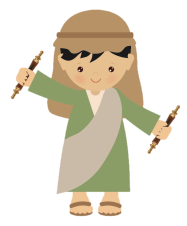 يسوع الصبي الصغير يسمع
مين هو ملك السما
مين هو ملك الأرض
مين هو ملك العالم كلّو
مين هو ملكي
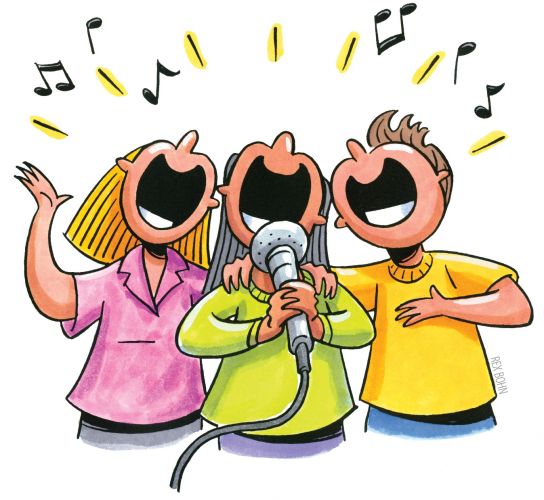 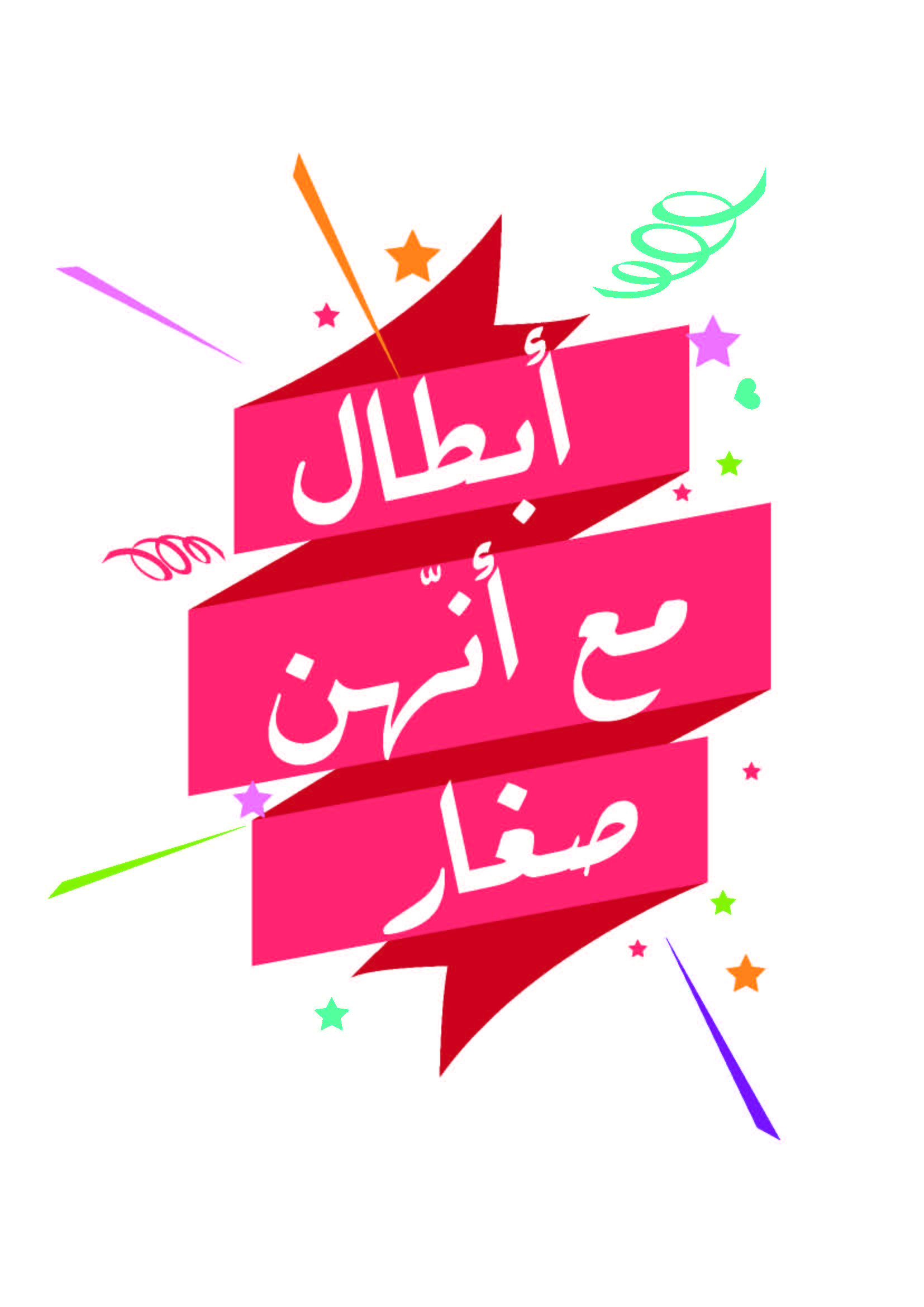 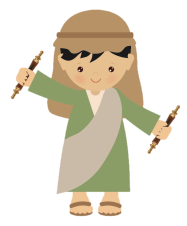 يسوع الصبي الصغير يسمع
ي س و ع    يسوع
هو ملك الملوك
هو ملك العالم كلّو وهو ملكي
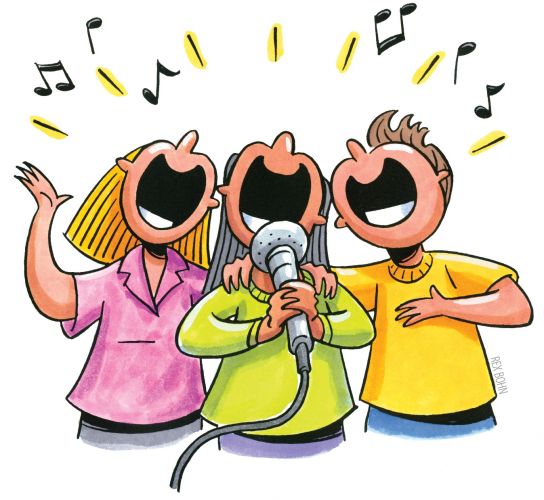 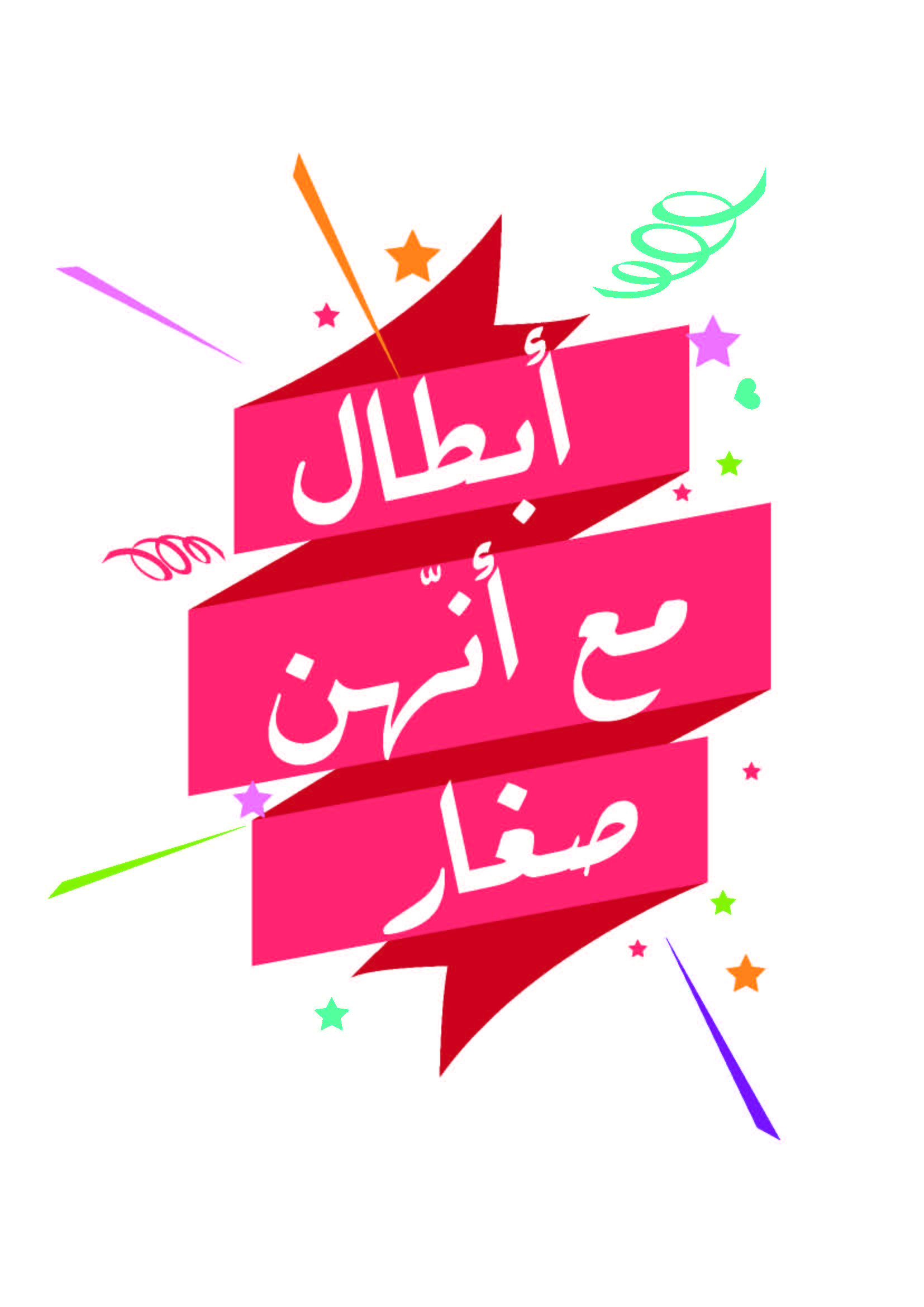 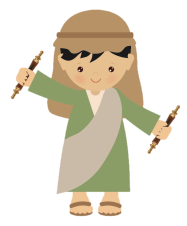 يسوع الصبي الصغير يسمع
يسوع ملك السما
يسوع ملك الأرض
يسوع ملك العالم كلّو
ويسوع ملكي
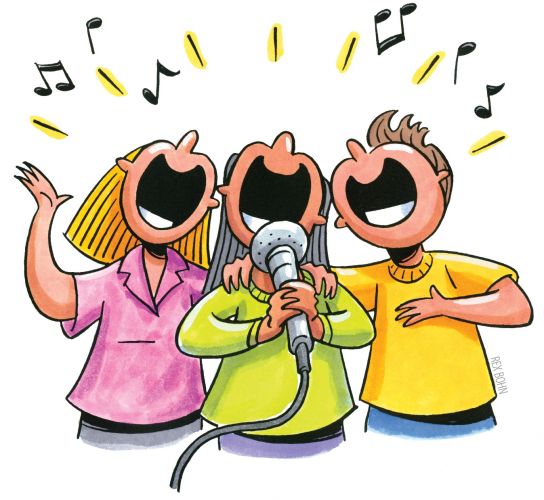 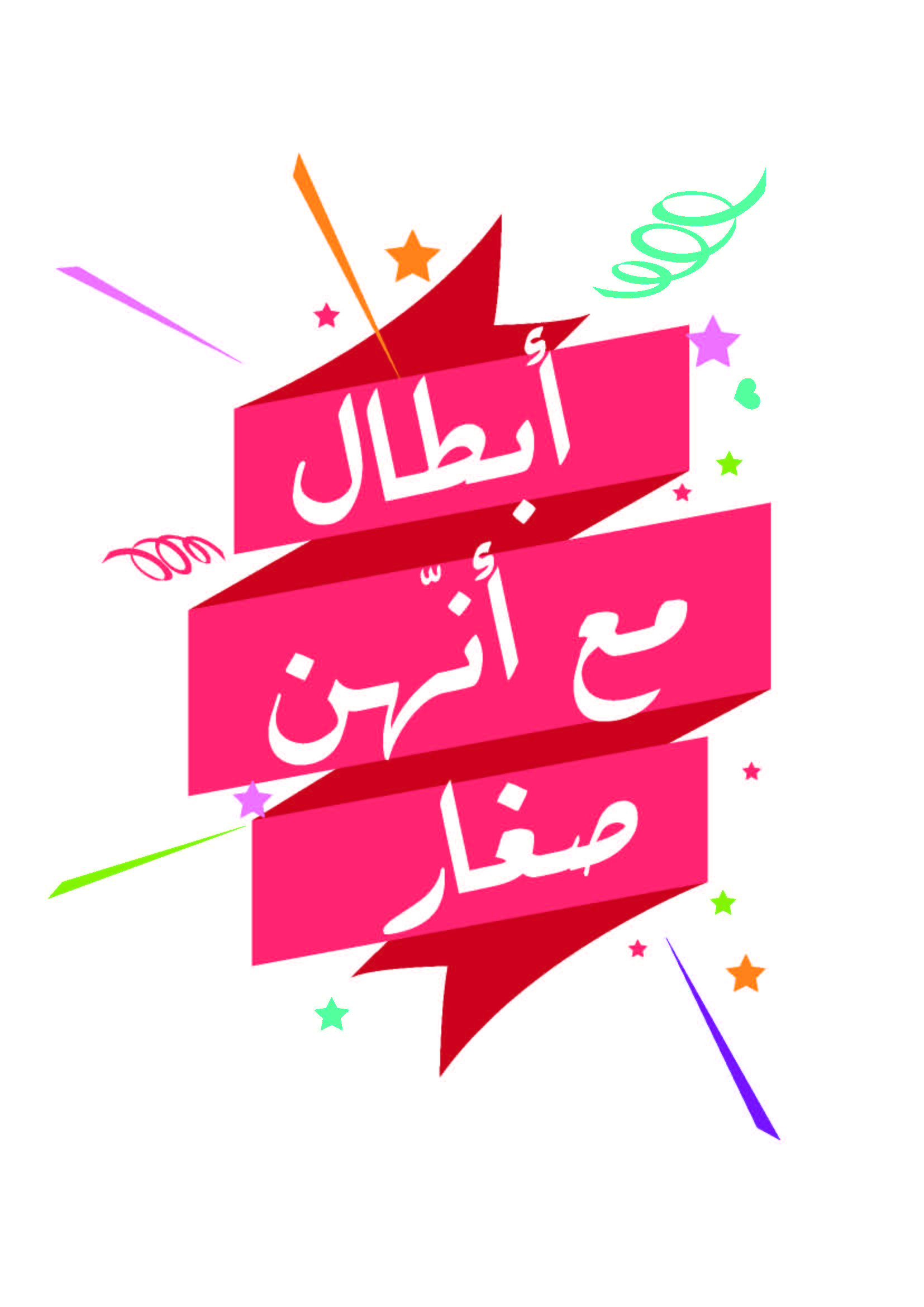 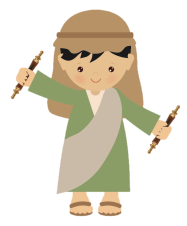 يسوع الصبي الصغير يسمع
ي س و ع    يسوع
يسوع ملك الملوك
يسوع ملك العالم كلّو ويسوع ملكي
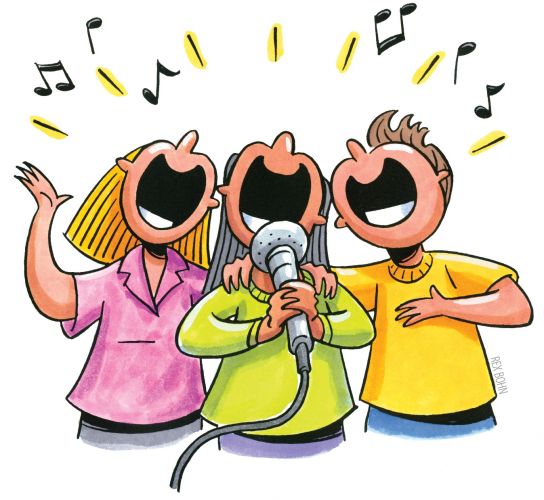 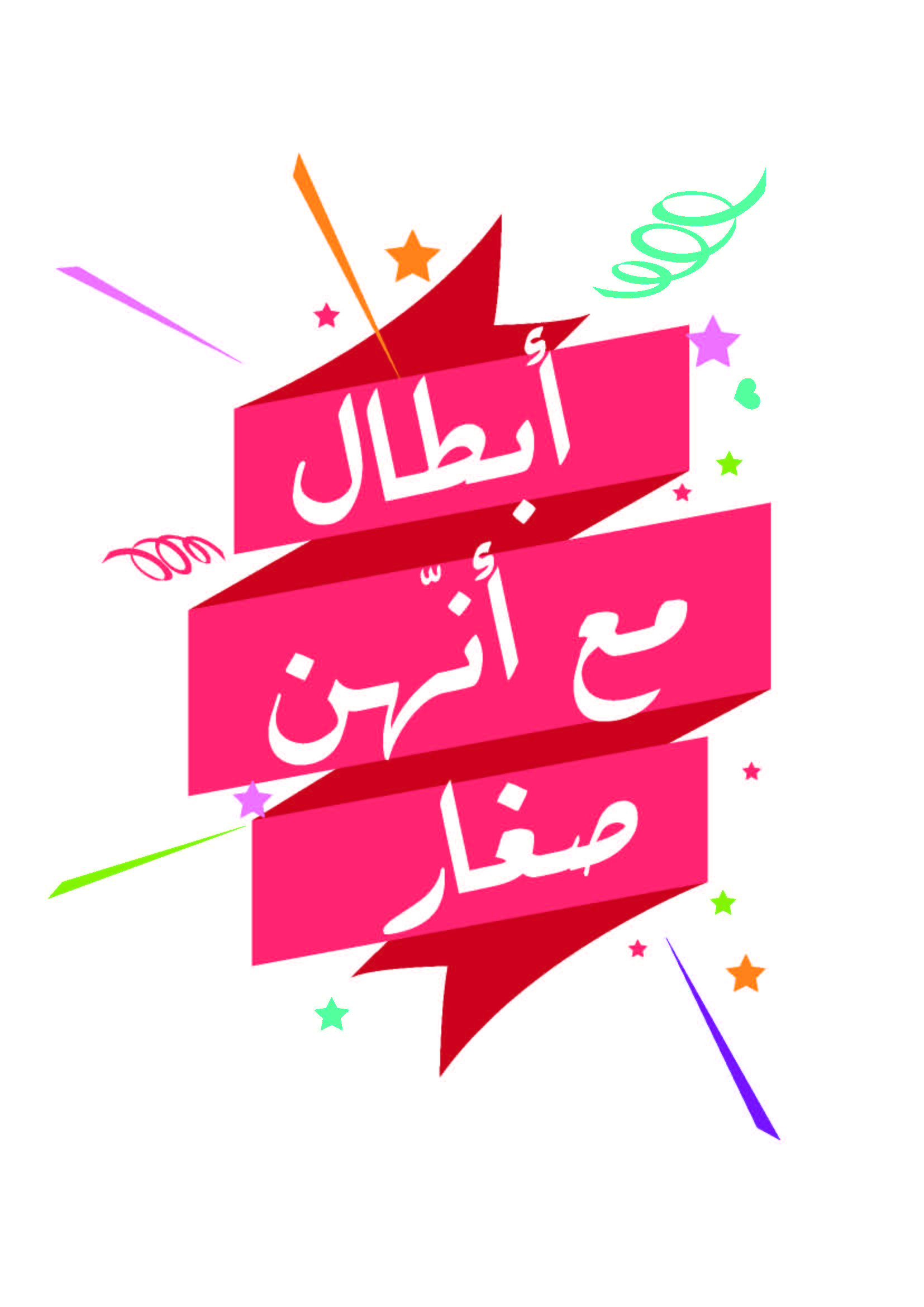 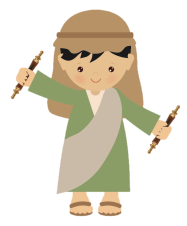 يسوع الصبي الصغير يسمع
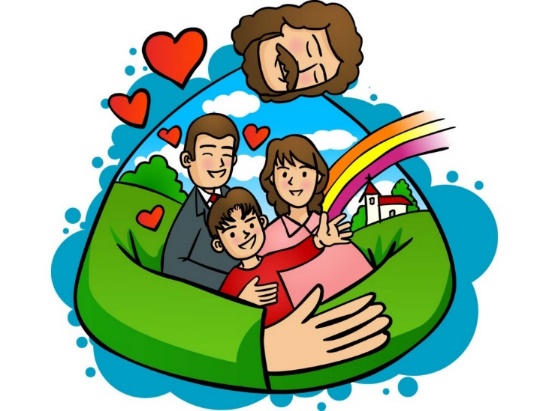 يسوع بحب كل الناس       يسوع بيحبك
يسوع بحب كل الناس         هوي حدك
يسوع بحب كل الناس        مش لوحدك
يسوع حدك على طول
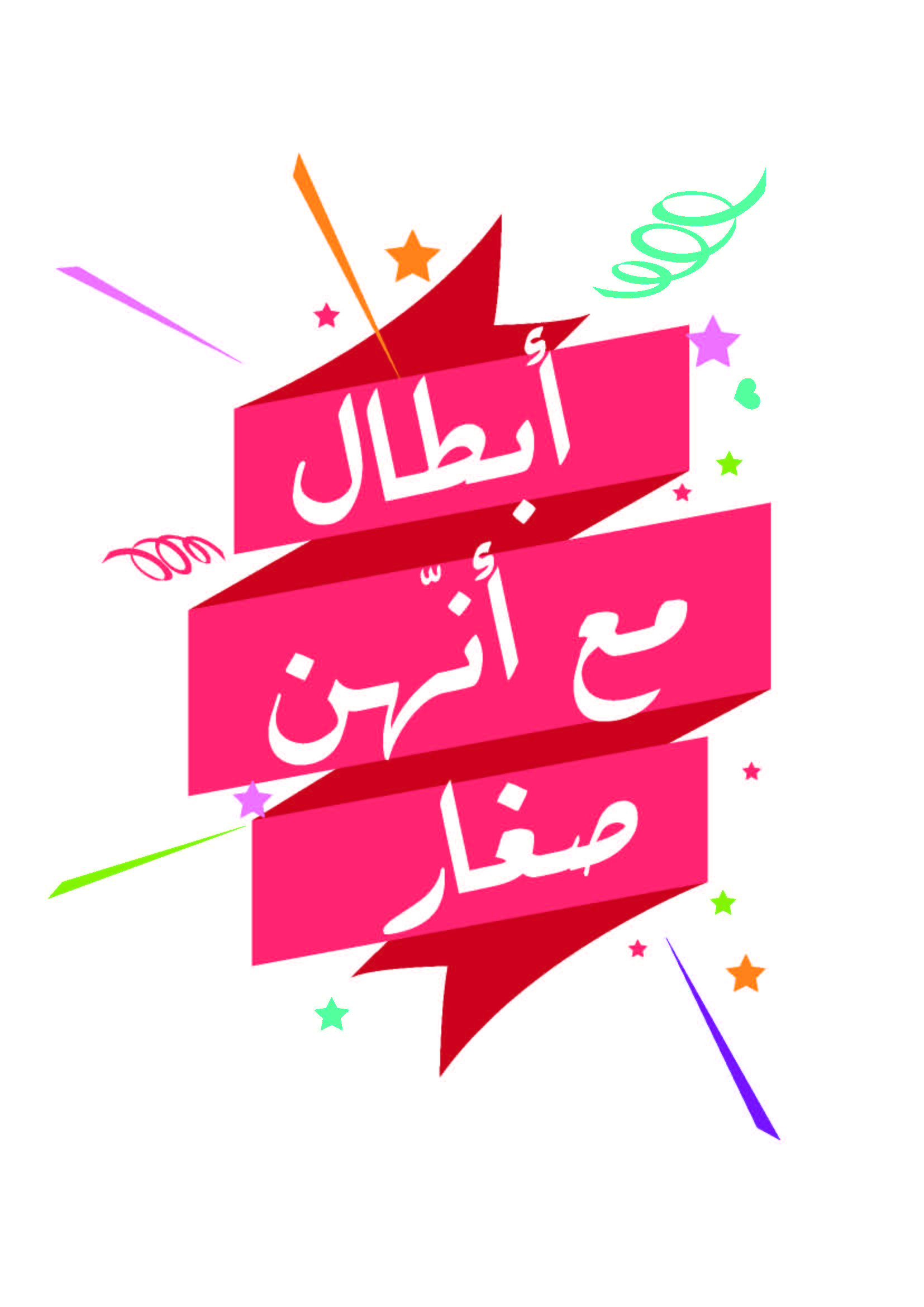 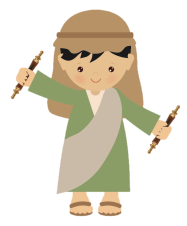 يسوع الصبي الصغير يسمع
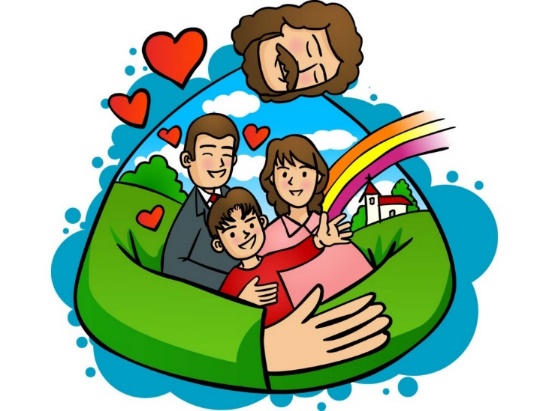 بيحبنيBABY  يسوع خلقني
بحبكBABY  يسوع خلقك
يسوع خلقنا كلنا                 بحبنا
يسوع بحبنا على طول
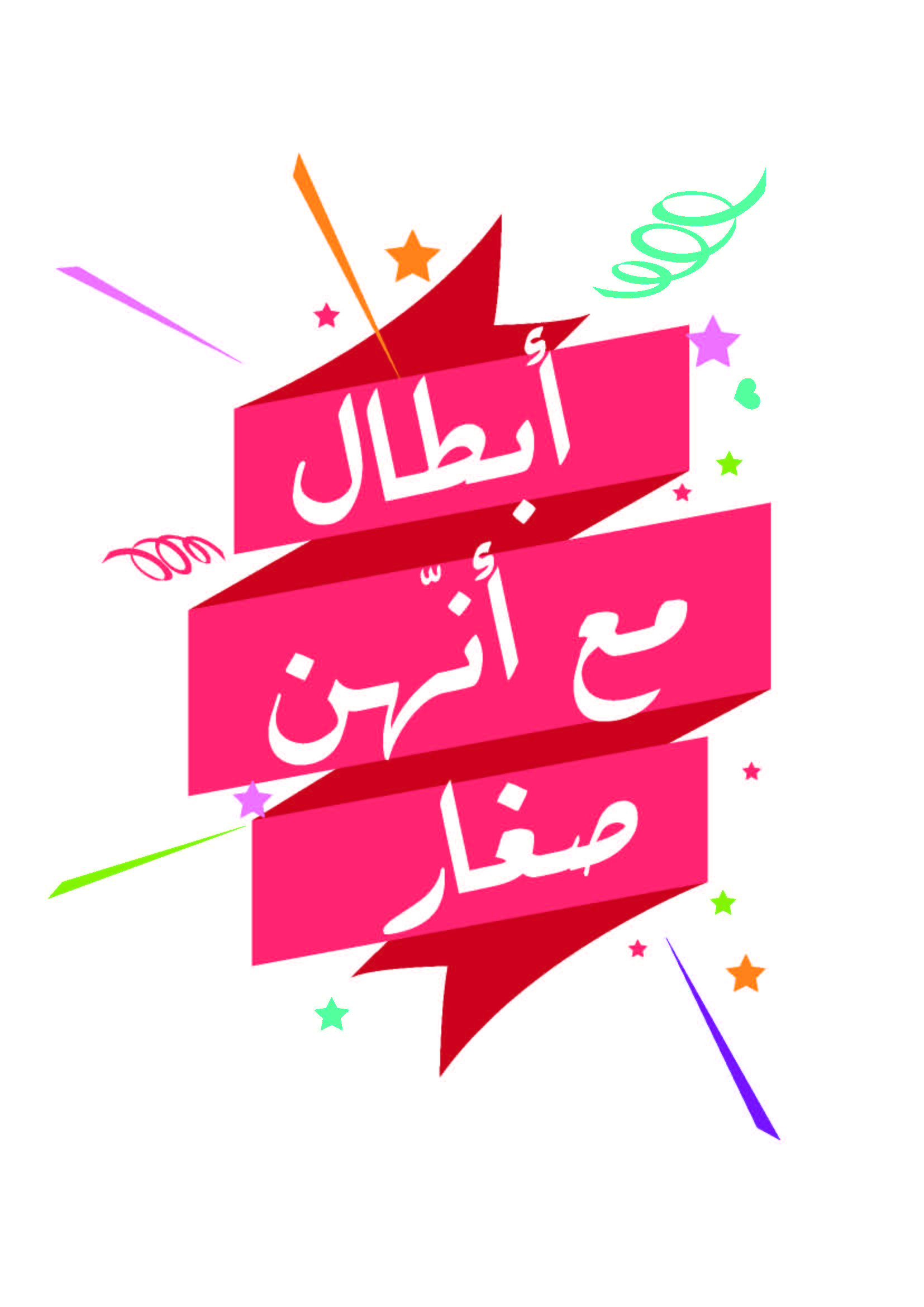 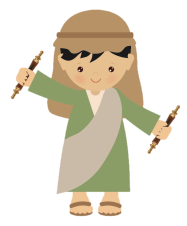 يسوع الصبي الصغير يسمع
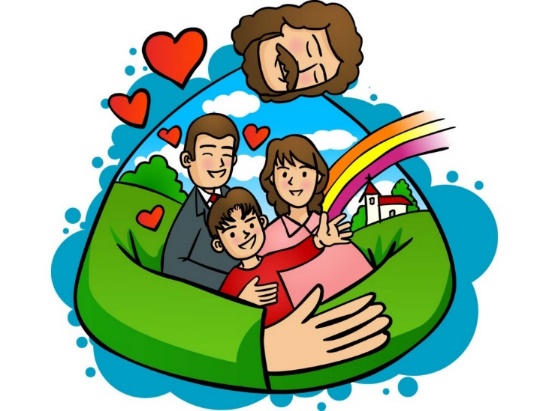 يسوع بحب كل الناس       يسوع بيحبك
يسوع بحب كل الناس         هوي حدك
يسوع بحب كل الناس        مش لوحدك
يسوع حدك على طول
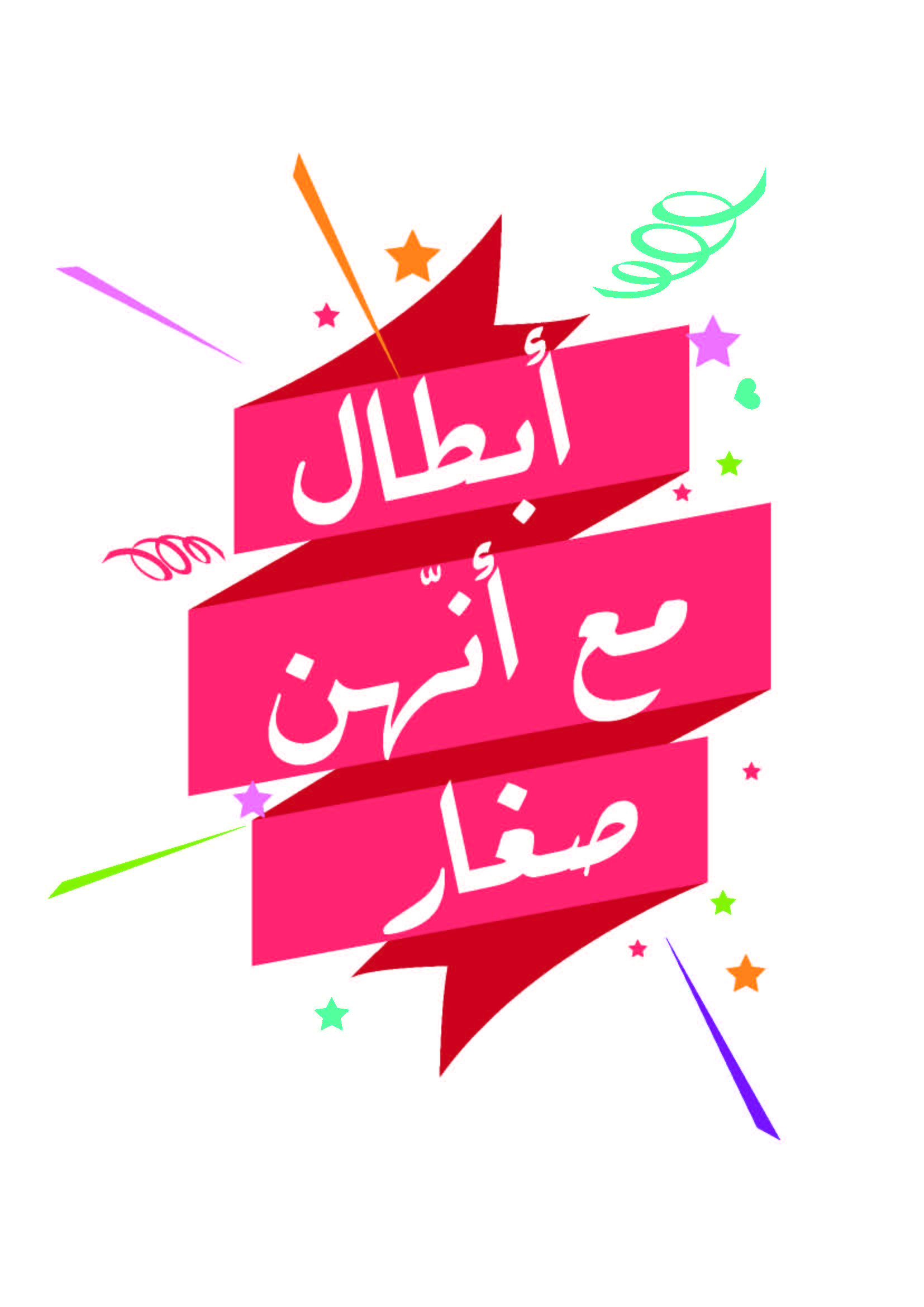 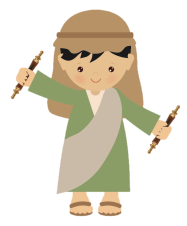 يسوع الصبي الصغير يسمع
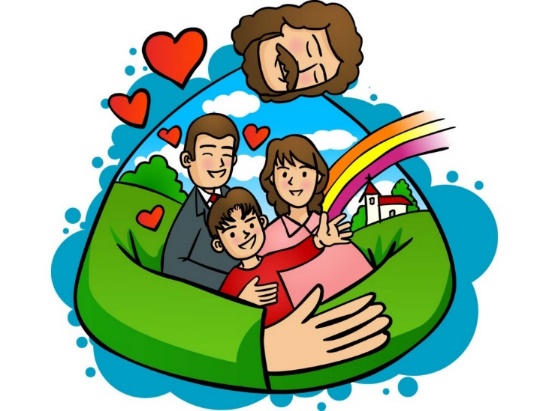 يسوع خلقني مميز          أنا مميز
رح ضلني عالي صوتي    أنا مميز

يلا كلما بصوت عالي       أنا مميز
يسوع بحبني على طول
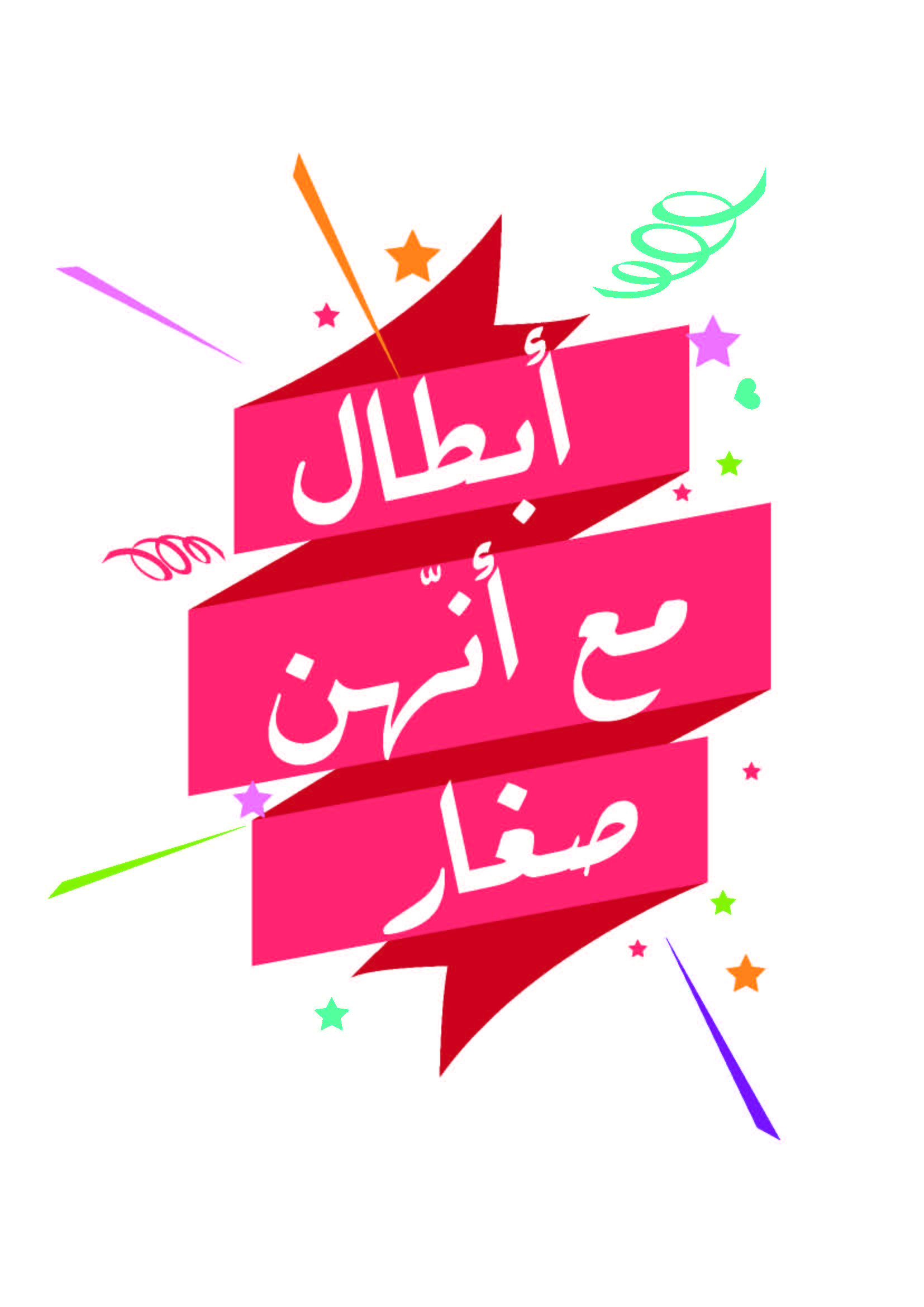 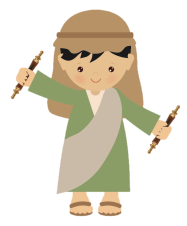 يسوع الصبي الصغير يسمع
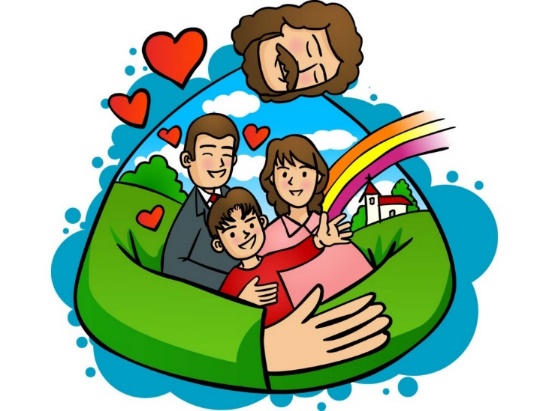 يسوع بحب كل الناس       يسوع بيحبك
يسوع بحب كل الناس         هوي حدك
يسوع بحب كل الناس        مش لوحدك
يسوع حدك على طول
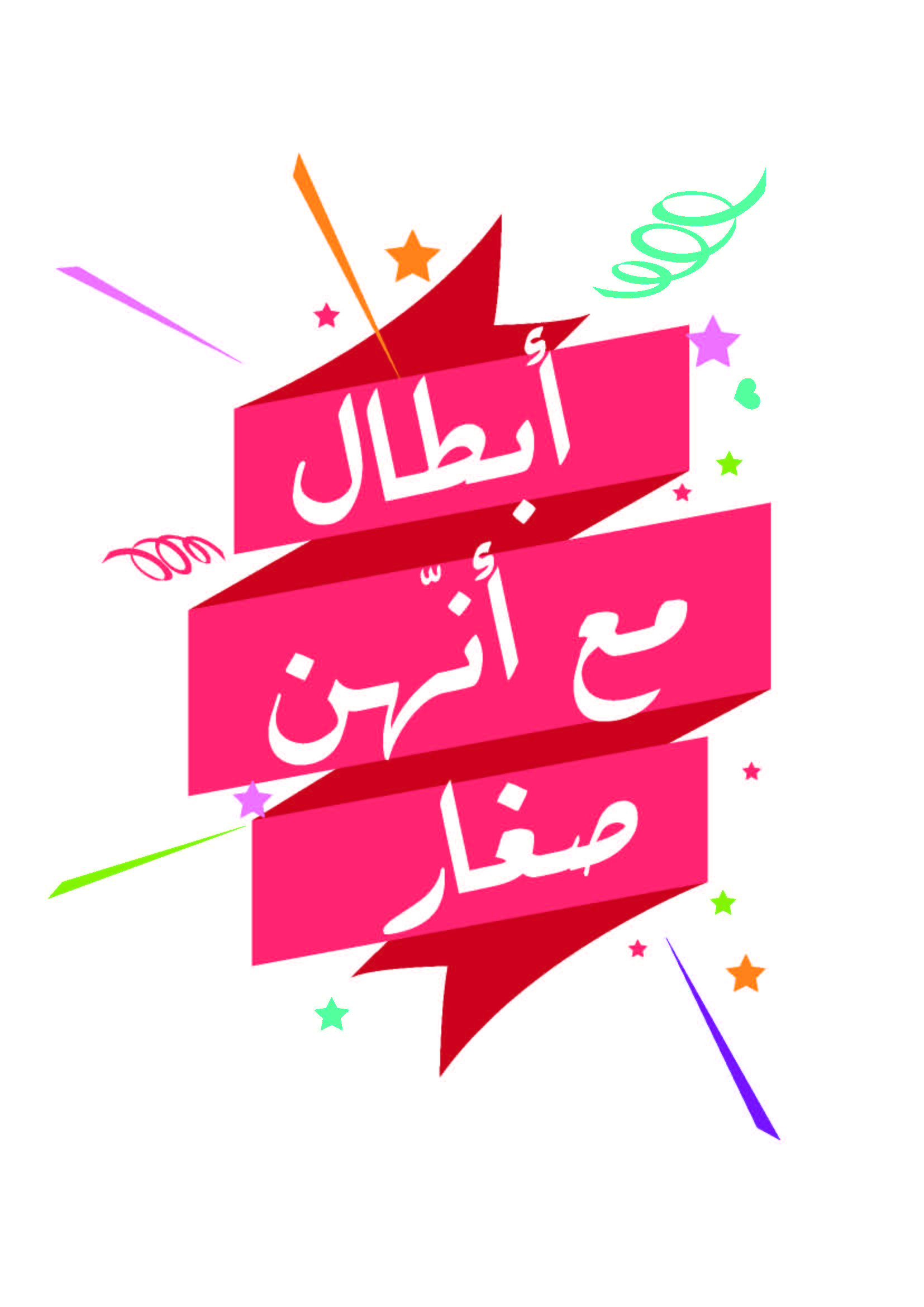 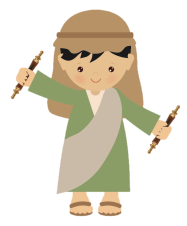 يسوع الصبي الصغير يسمع
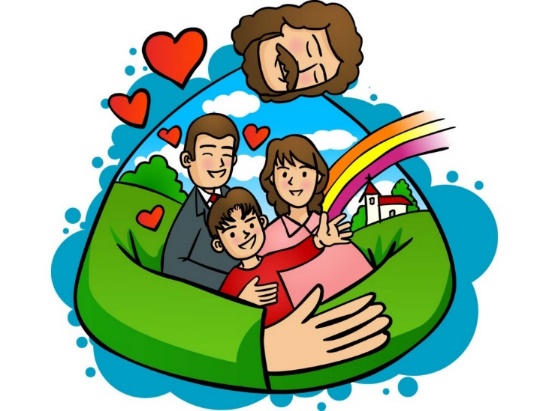 رح زقّف زقفة بالعالي      أنا مميز
رح زقّف زقفة بالواطي     أنا مميز
يلا كلنا بصوت عالي        أنا مميز
رح ضلي حبك يا يسوع
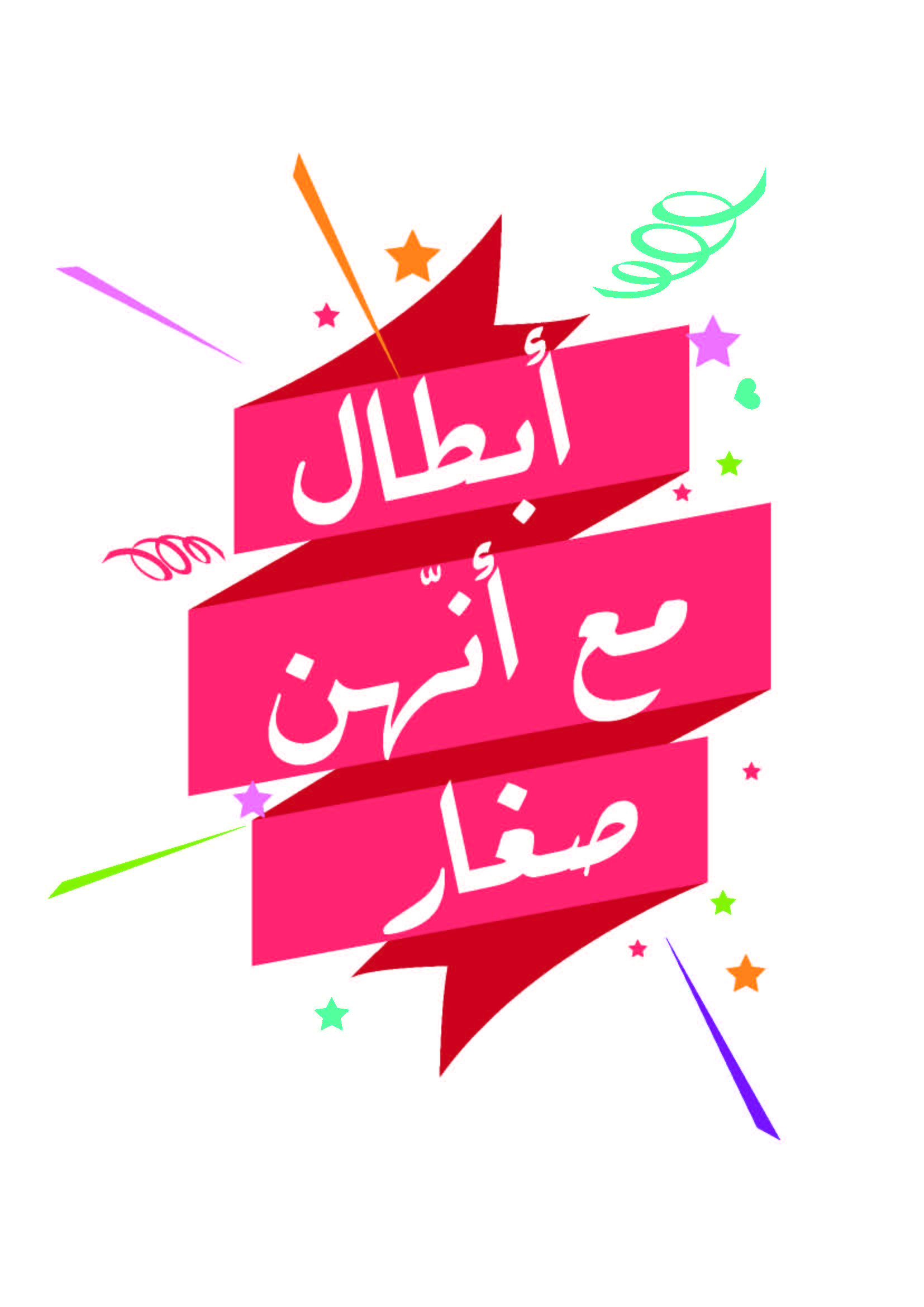 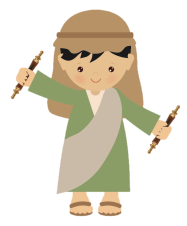 يسوع الصبي الصغير يسمع
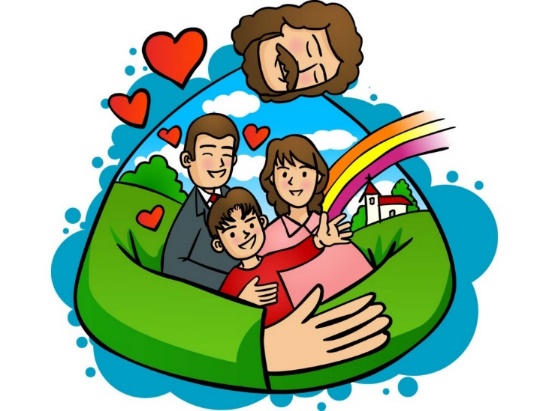 يسوع بحب كل الناس       يسوع بيحبك
يسوع بحب كل الناس         هوي حدك
يسوع بحب كل الناس        مش لوحدك
يسوع حدك على طول
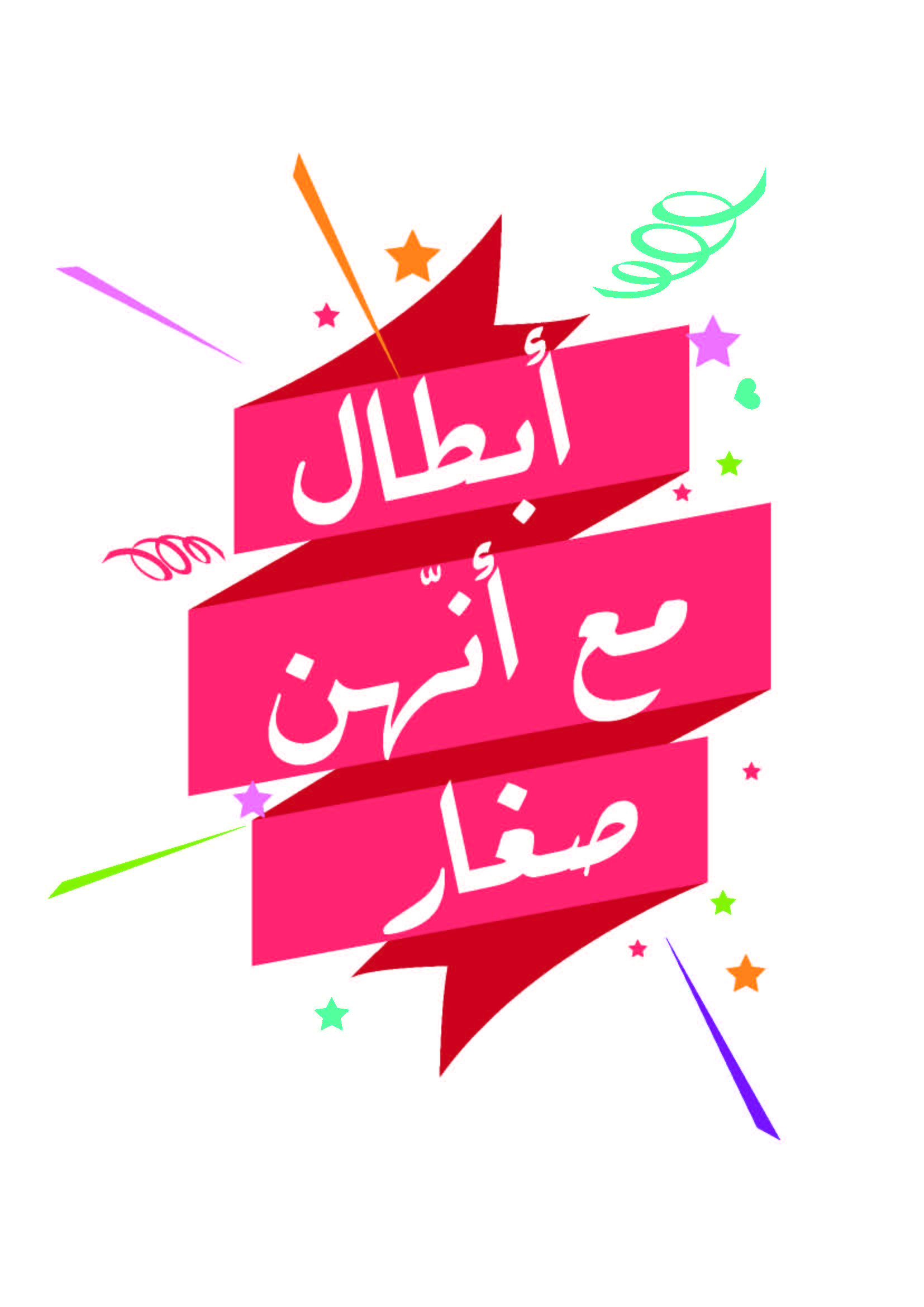 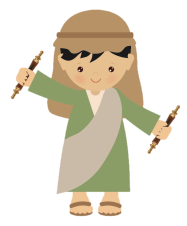 يسوع الصبي الصغير يسمع
وسيلة إيضاح
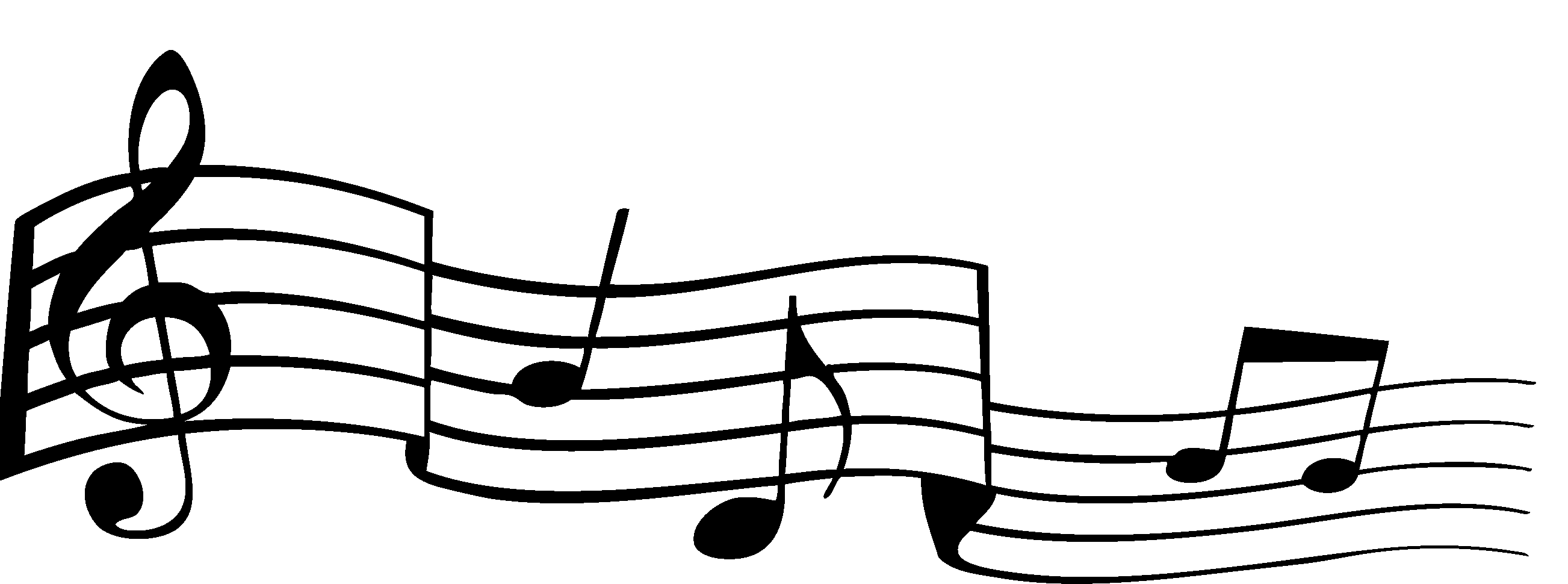 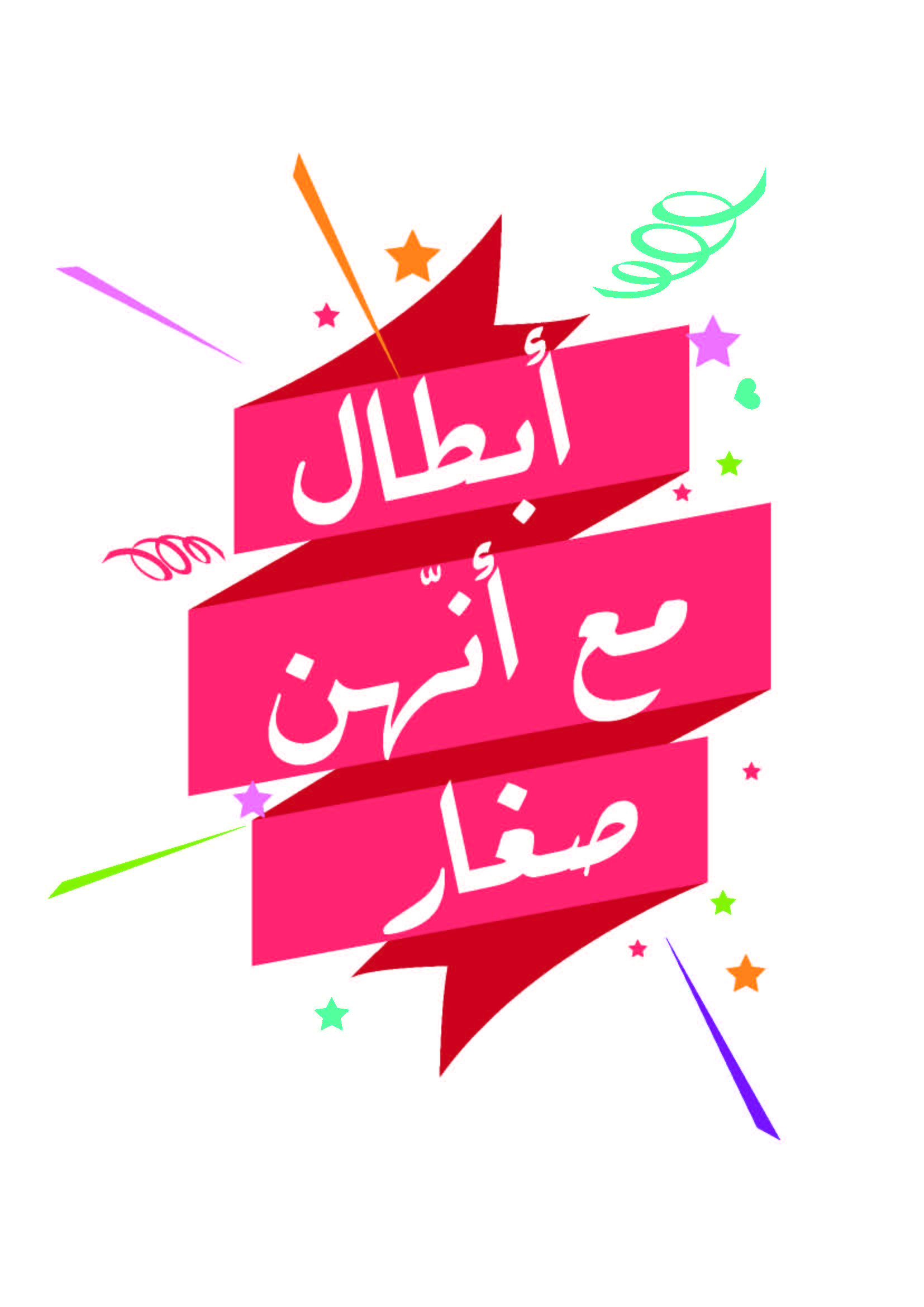 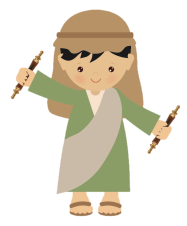 يسوع الصبي الصغير يسمع
لعبة
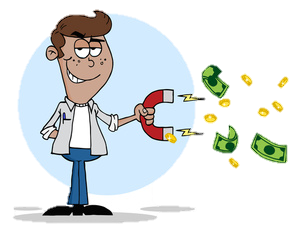 جيب الغرض الصح
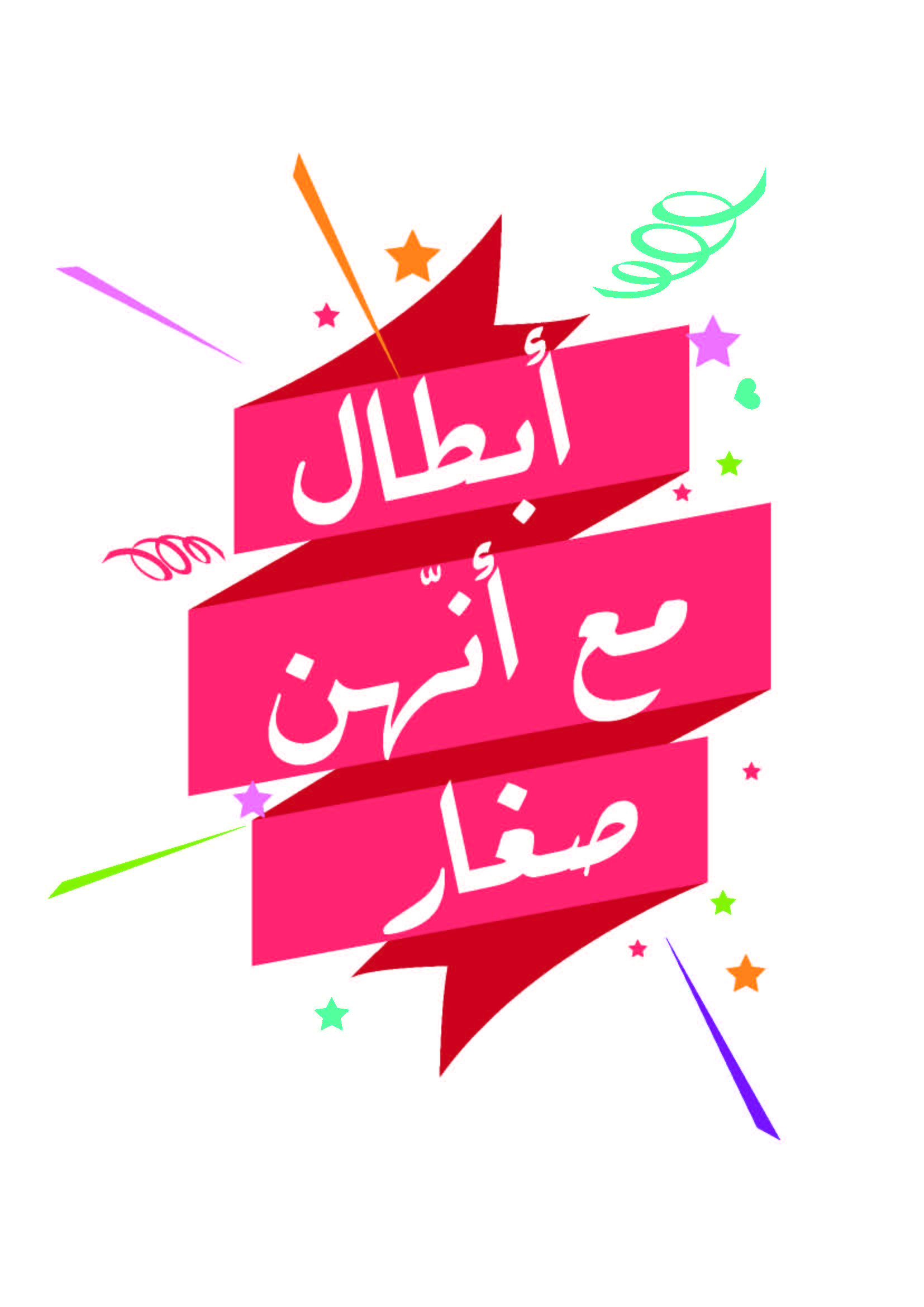 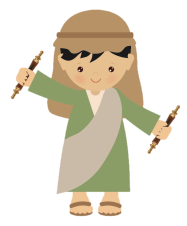 يسوع الصبي الصغير يسمع
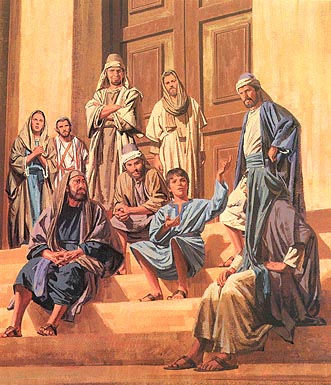 قصّة
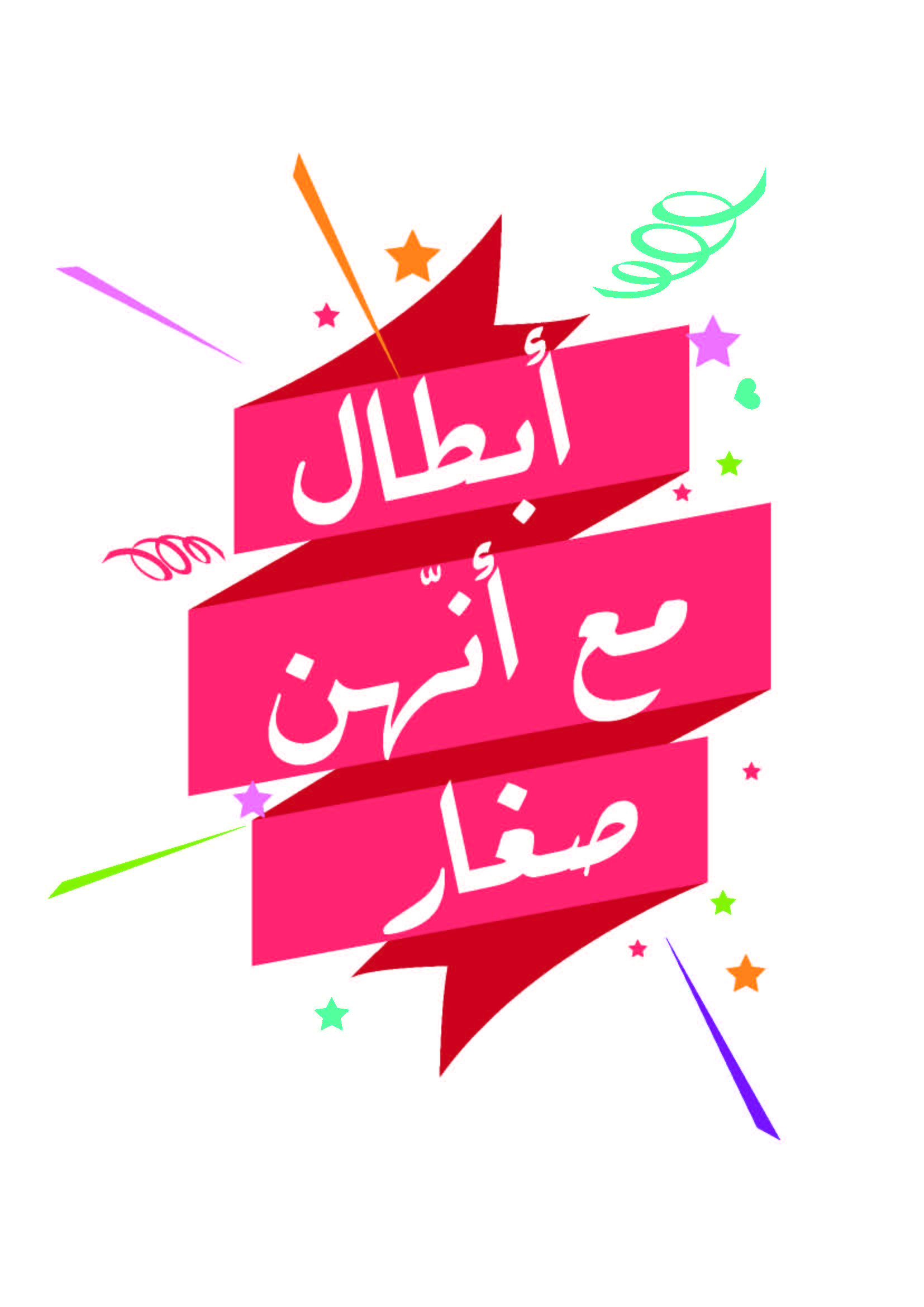 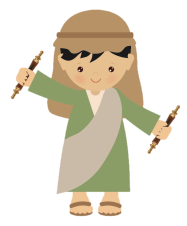 يسوع الصبي الصغير يسمع
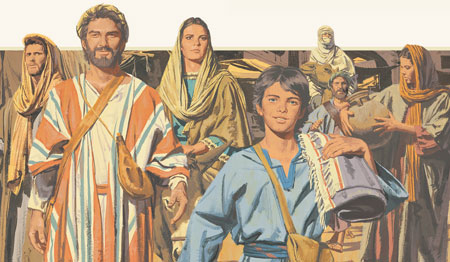 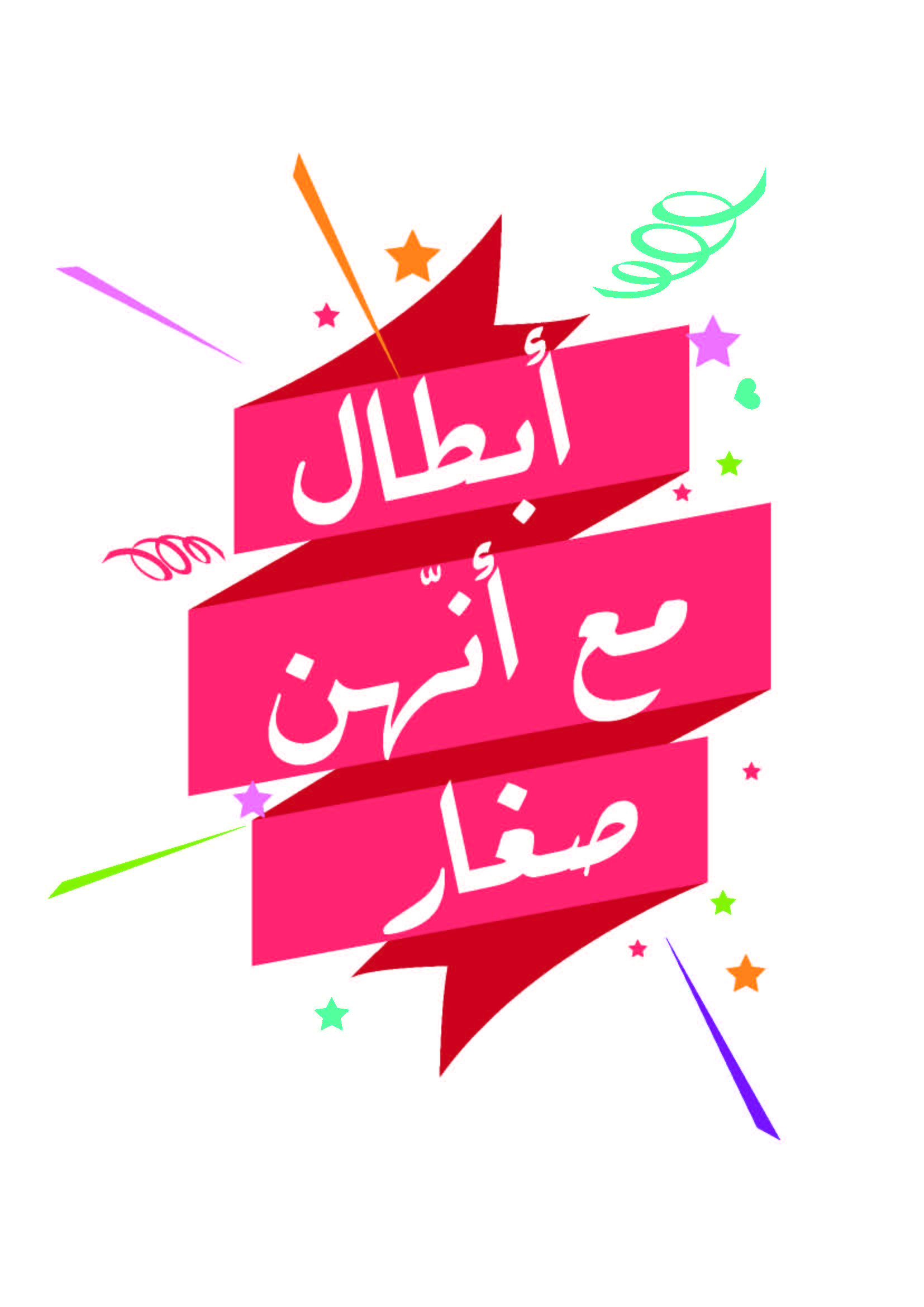 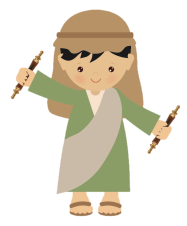 يسوع الصبي الصغير يسمع
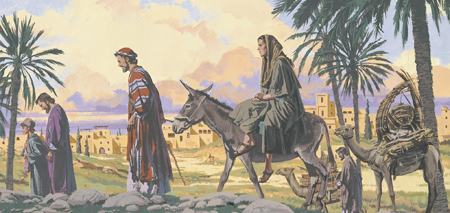 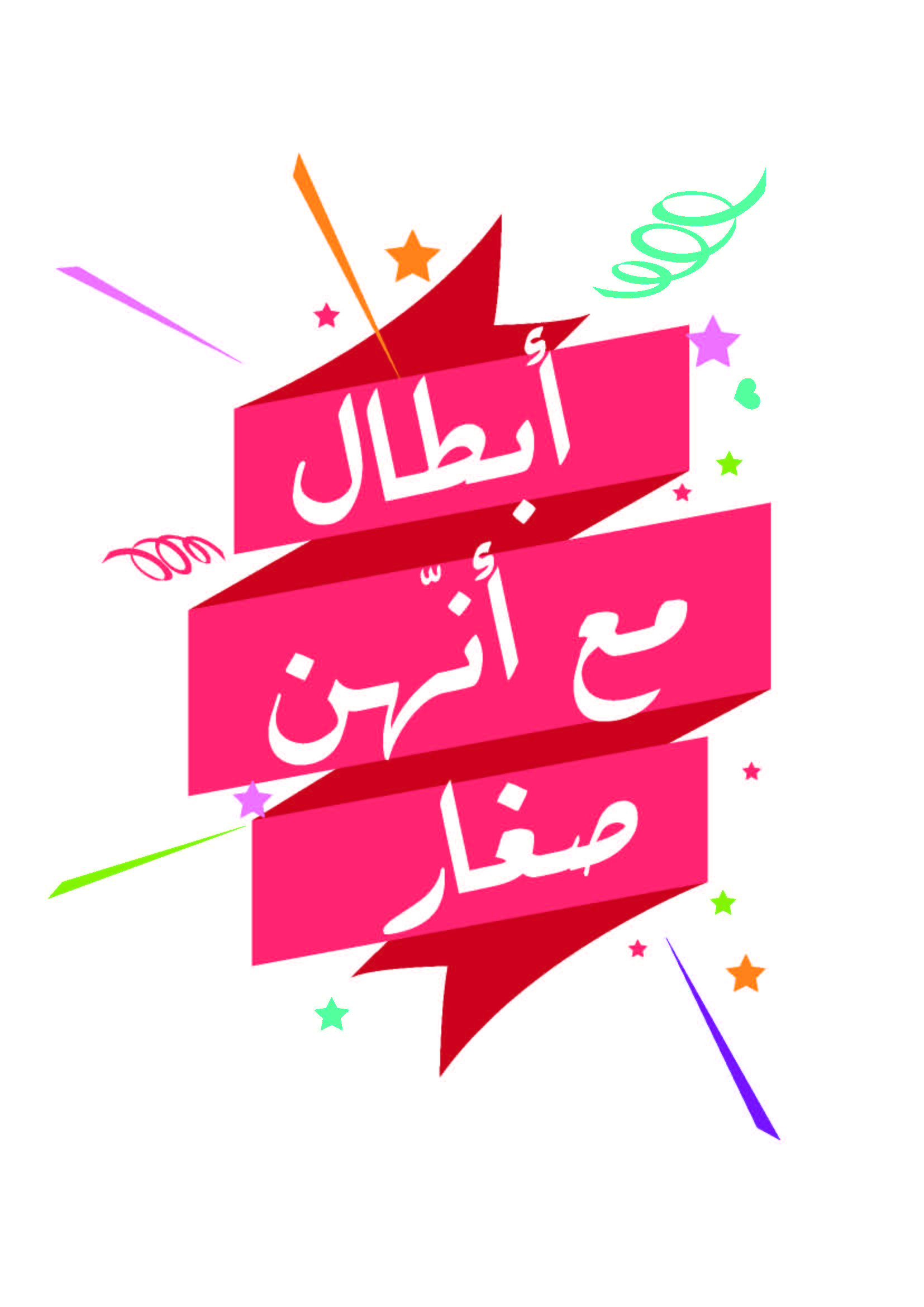 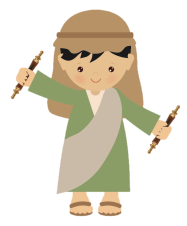 يسوع الصبي الصغير يسمع
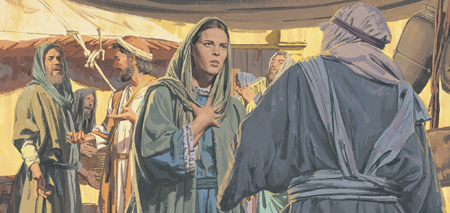 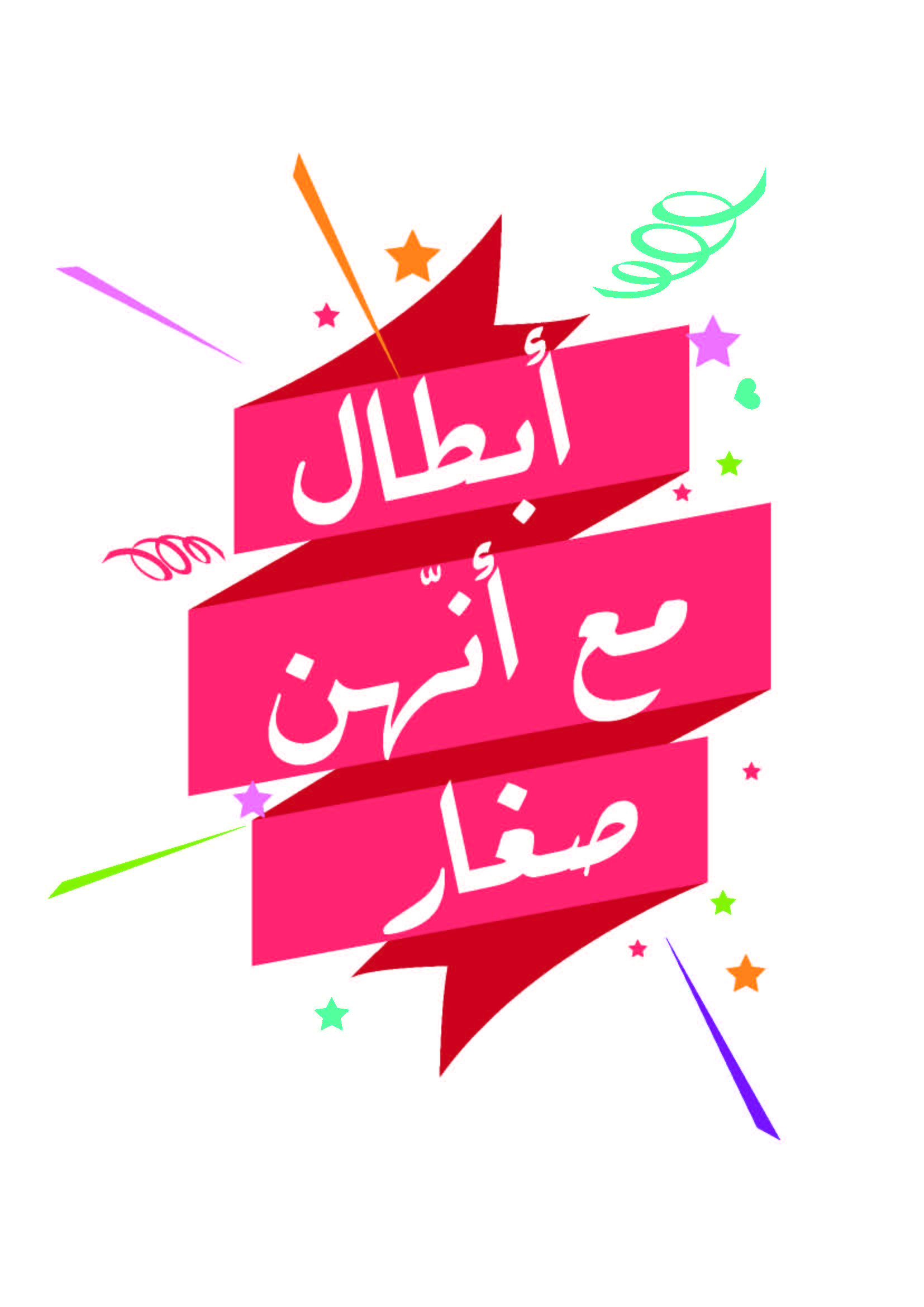 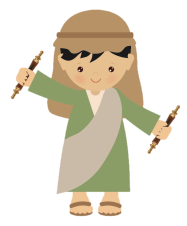 يسوع الصبي الصغير يسمع
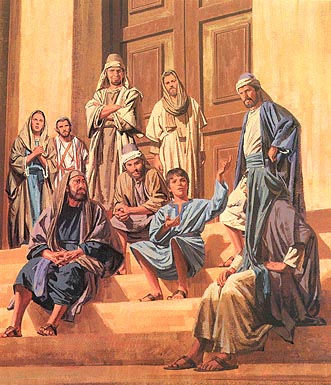 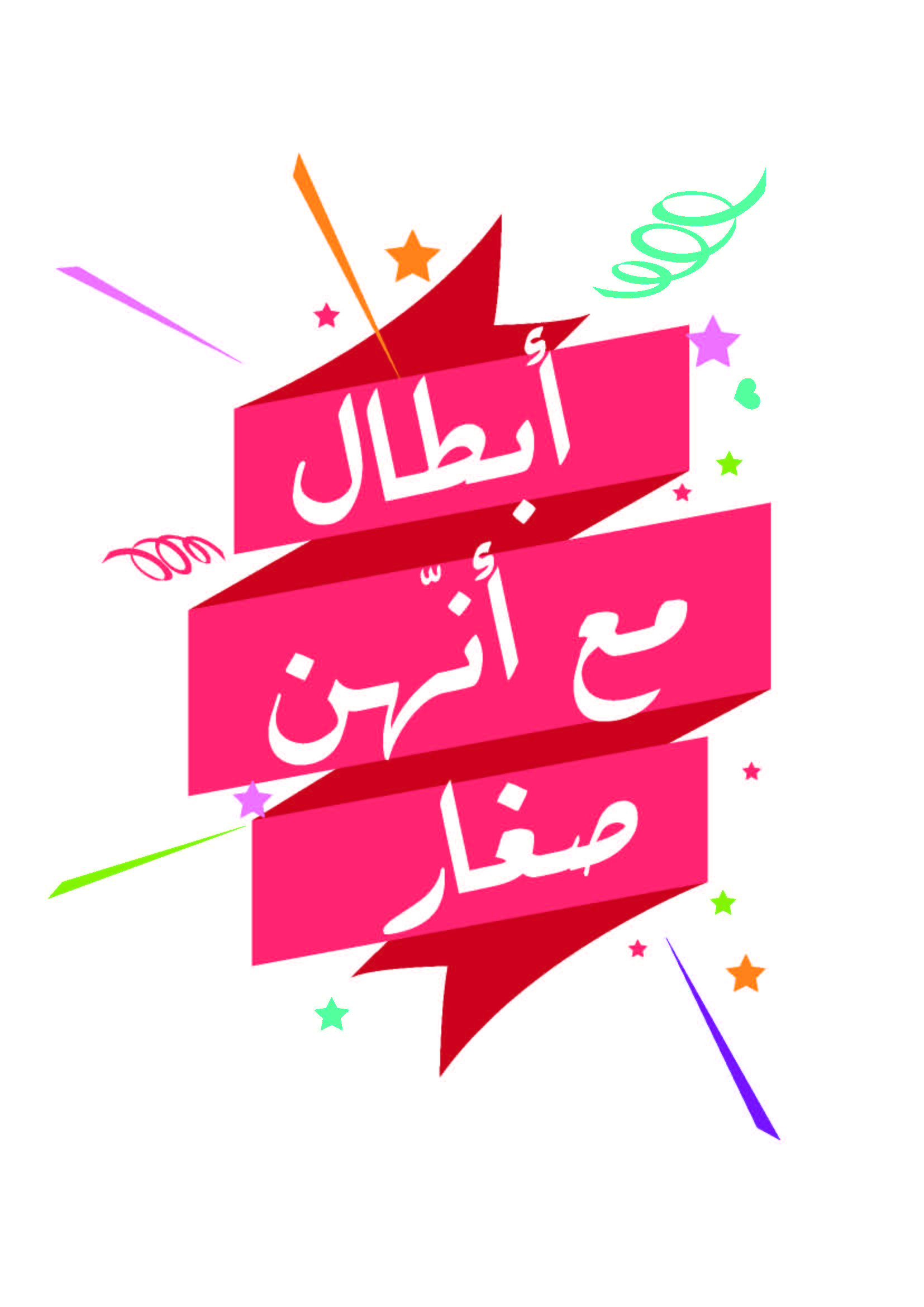 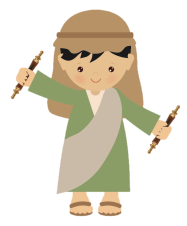 يسوع الصبي الصغير يسمع
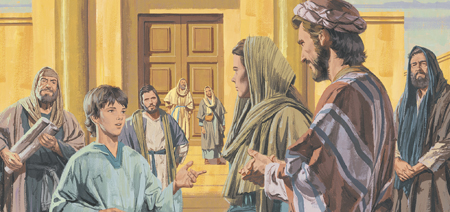 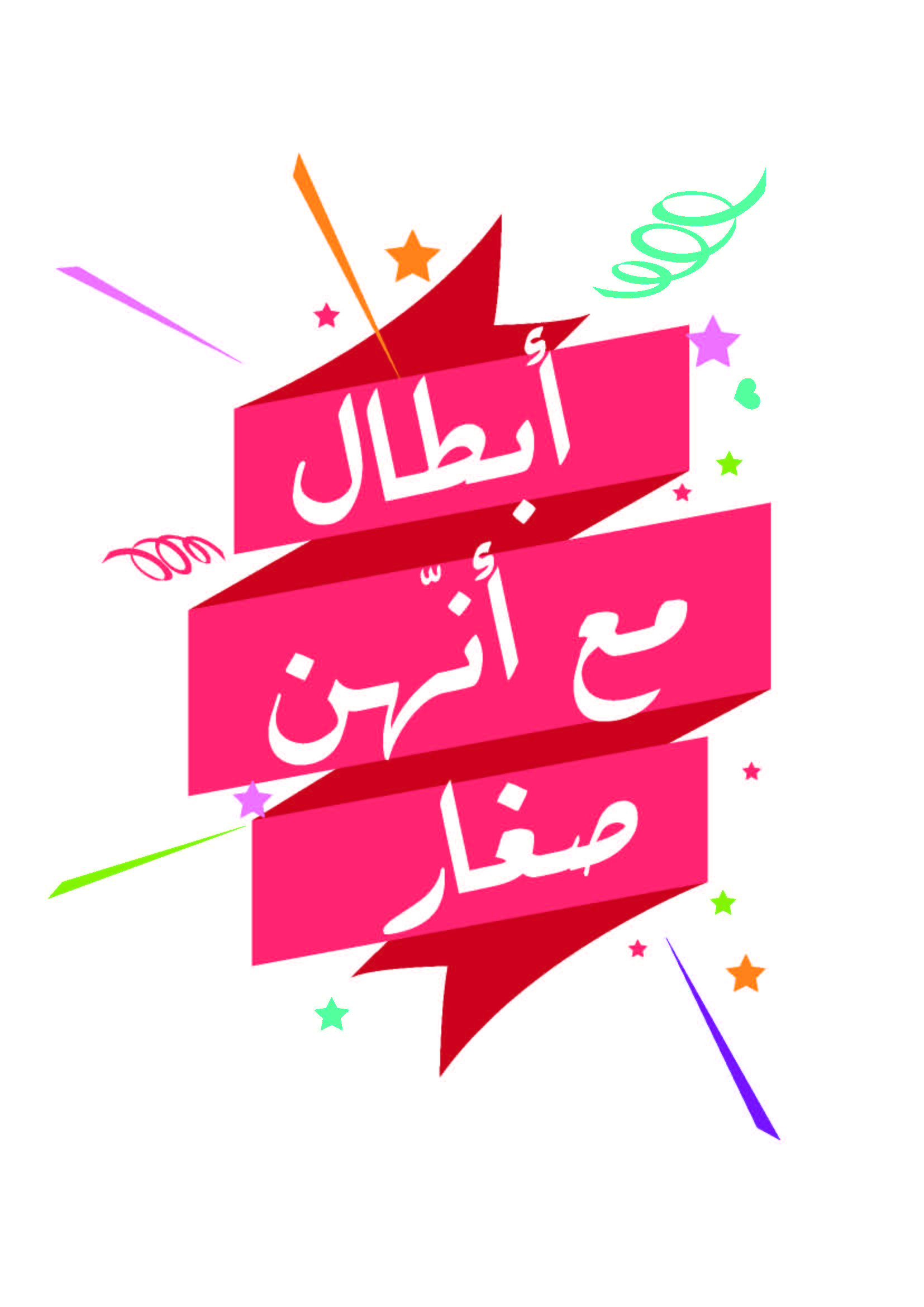 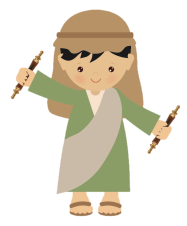 يسوع الصبي الصغير يسمع
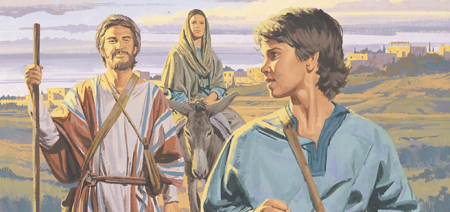 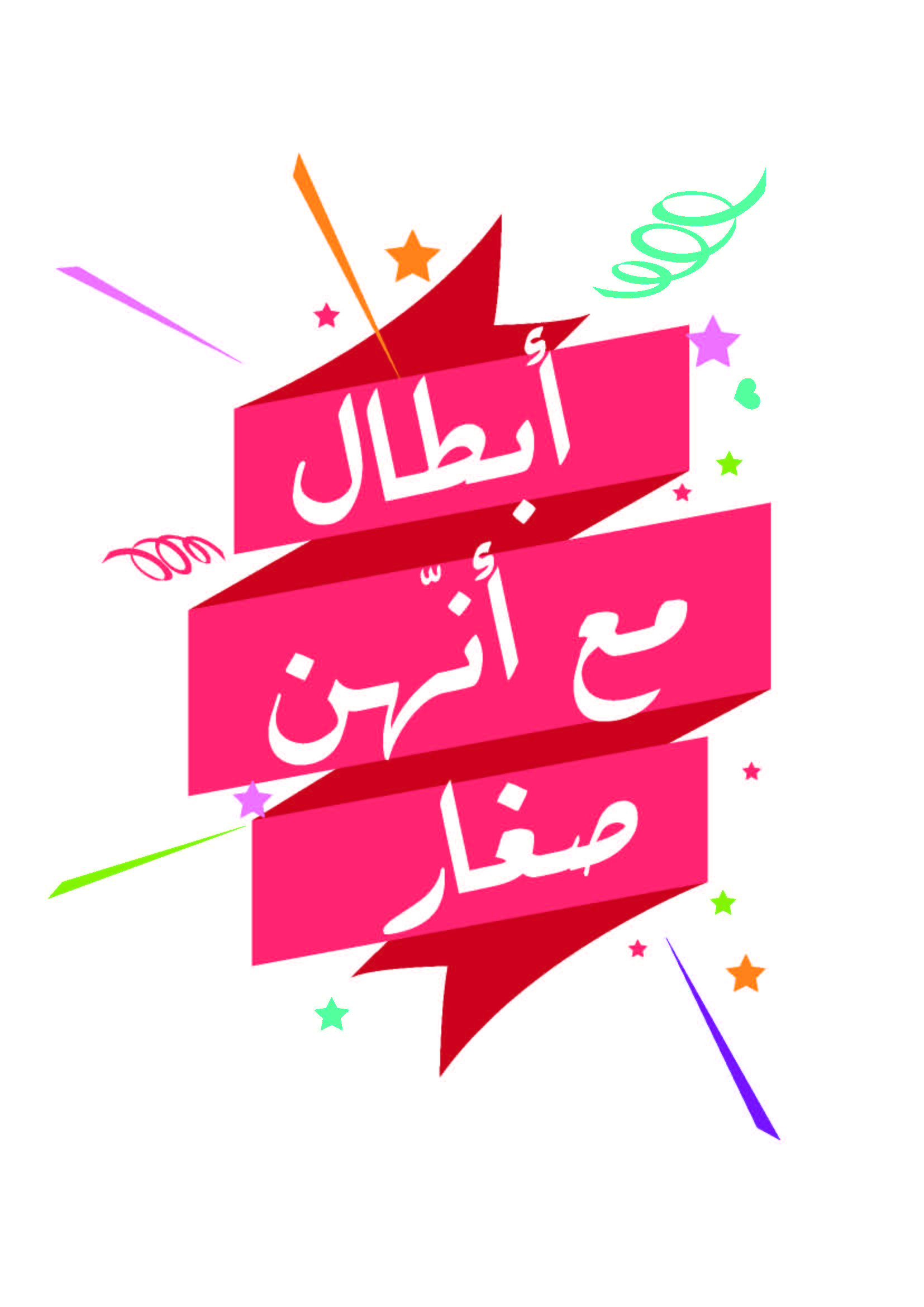 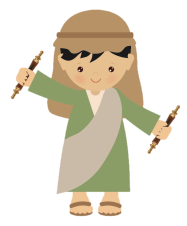 يسوع الصبي الصغير يسمع
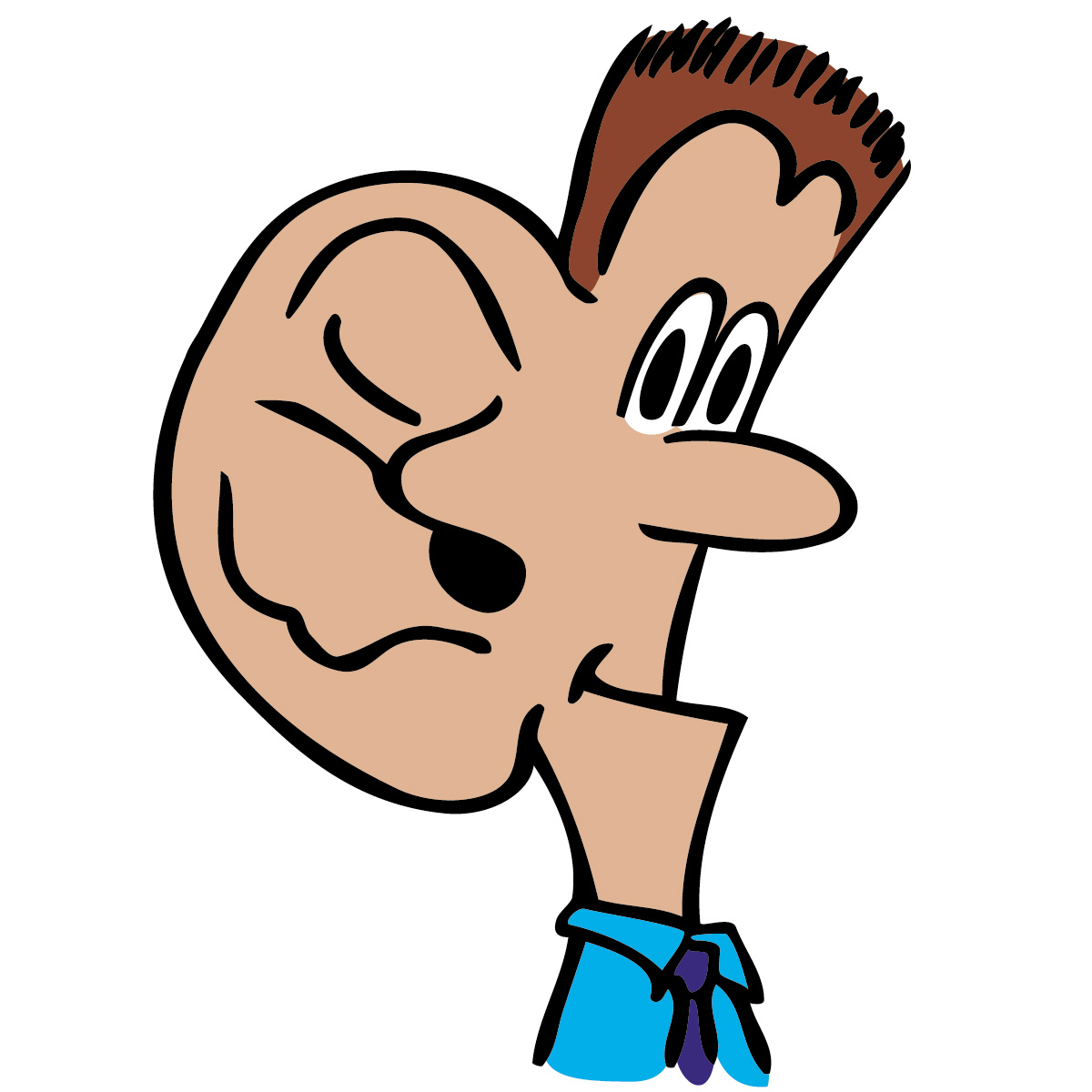 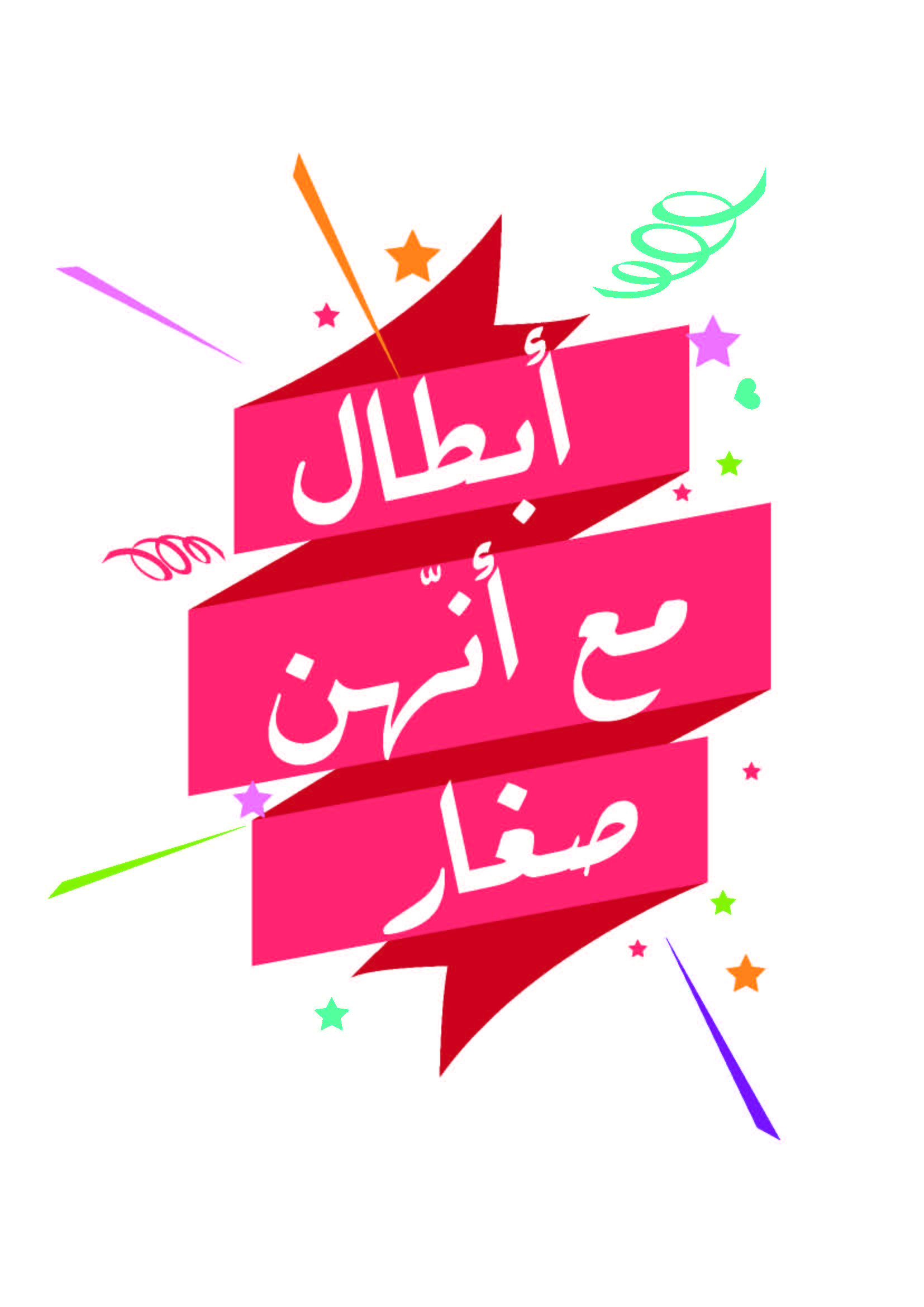 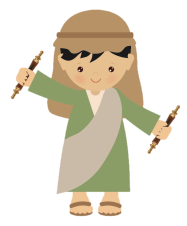 يسوع الصبي الصغير يسمع
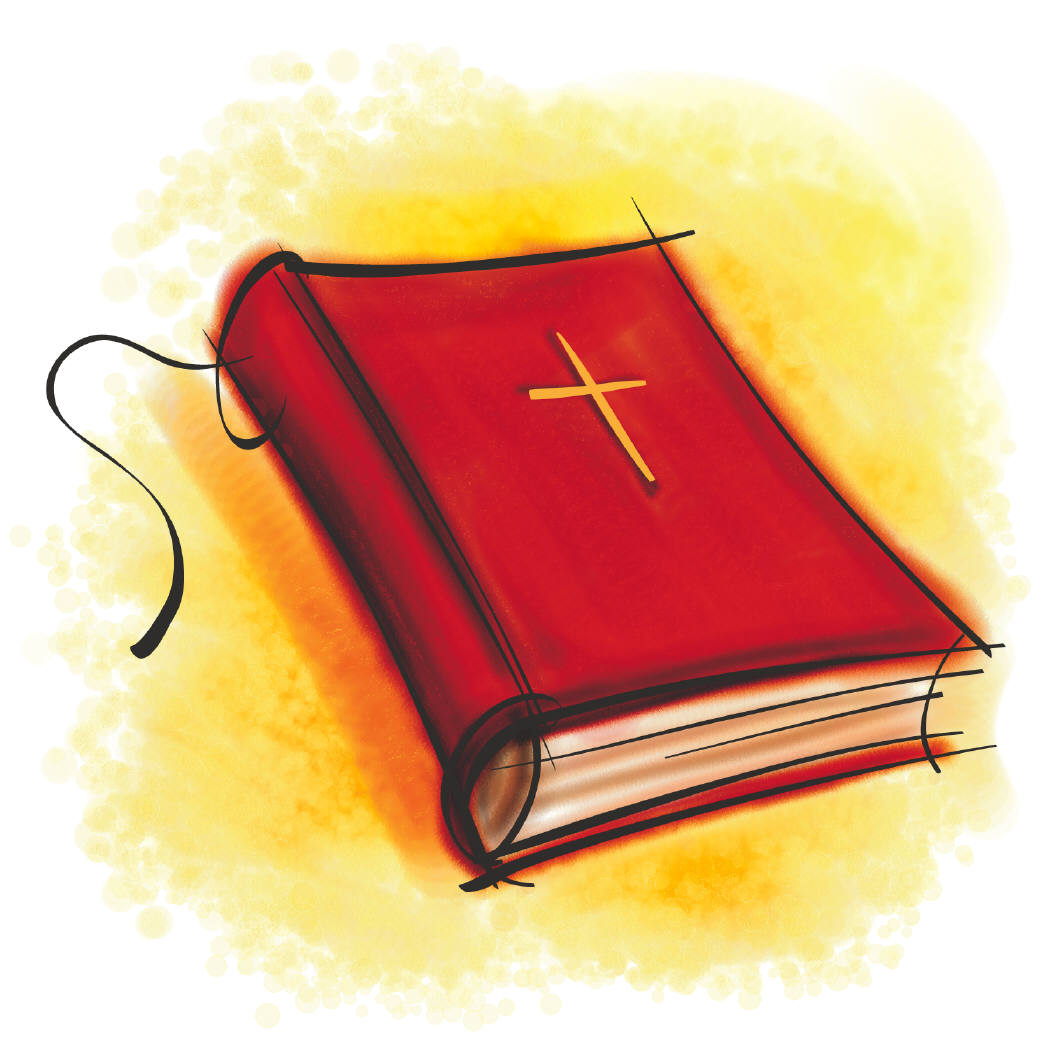 آية من الكتاب المقدس
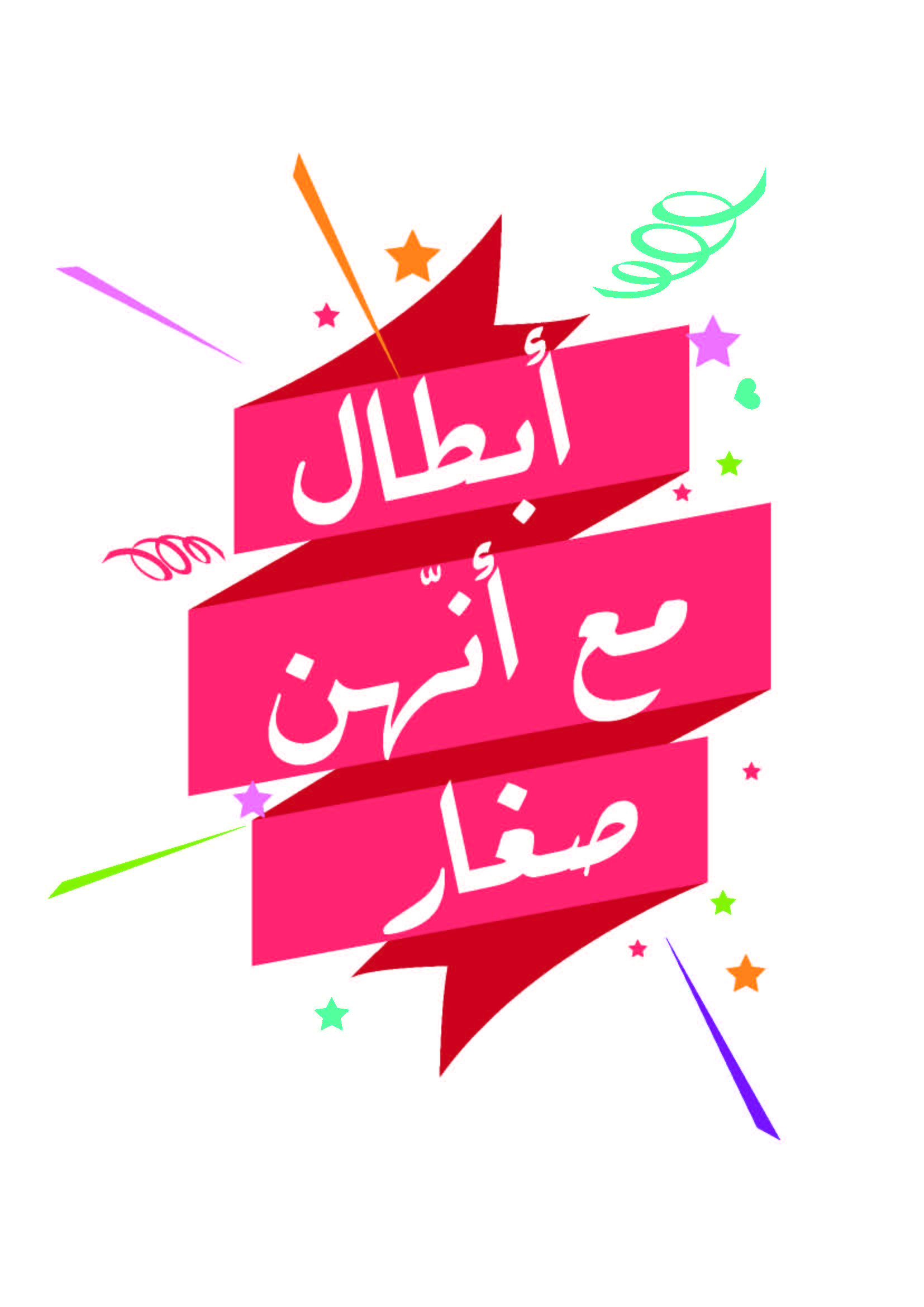 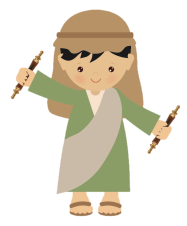 يسوع الصبي الصغير يسمع
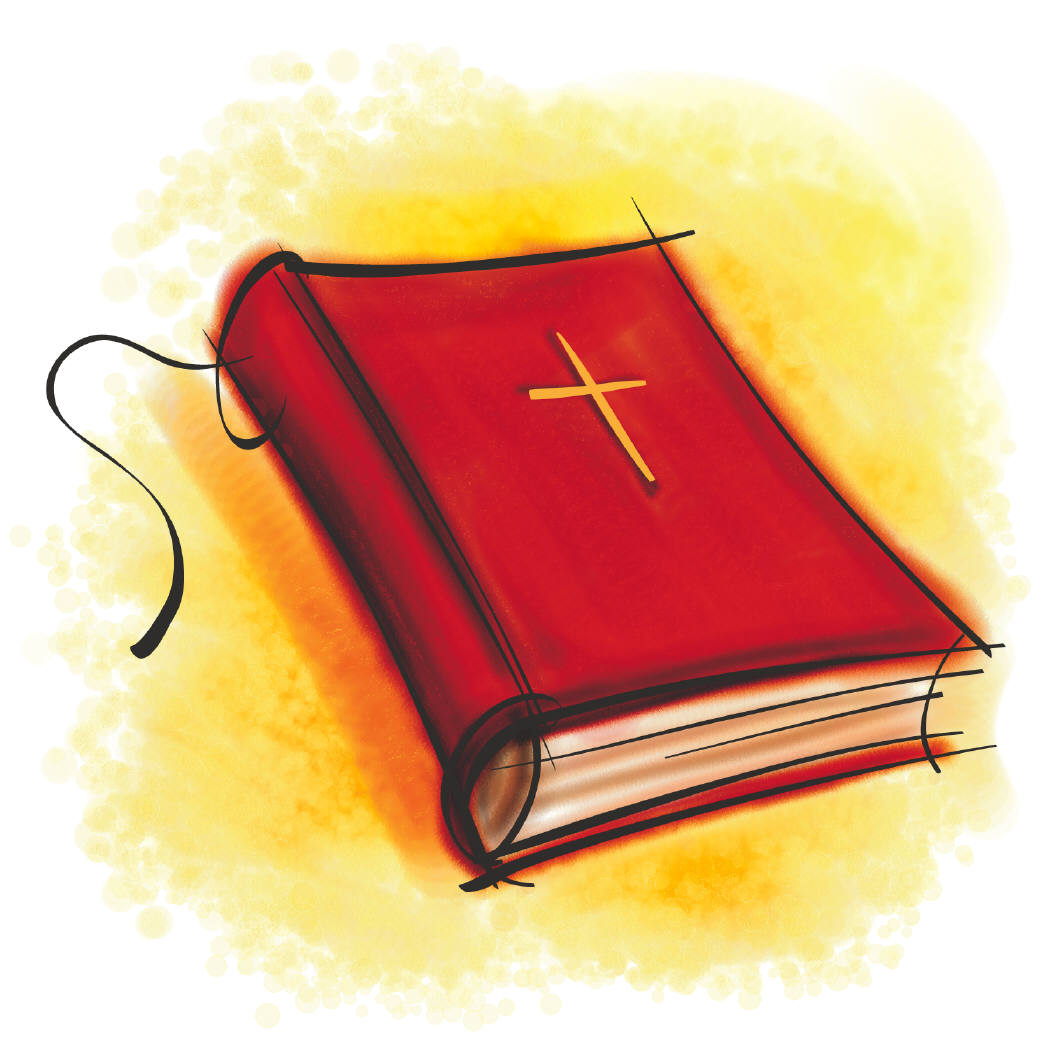 ”من له أذنان للسمع فليسمع“
مرقس ٩:٤
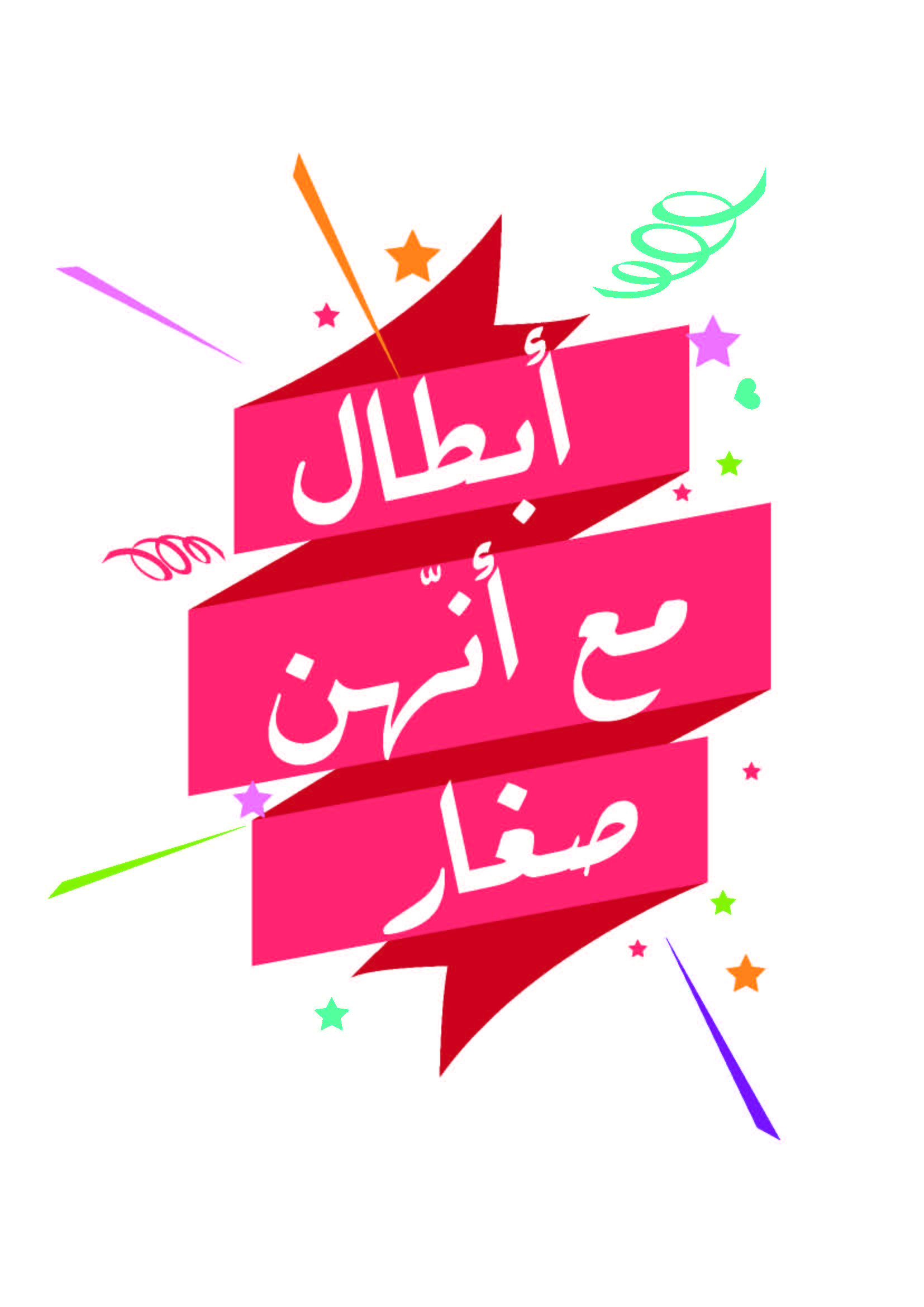 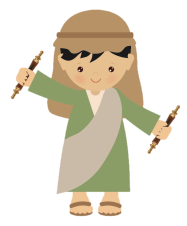 يسوع الصبي الصغير يسمع
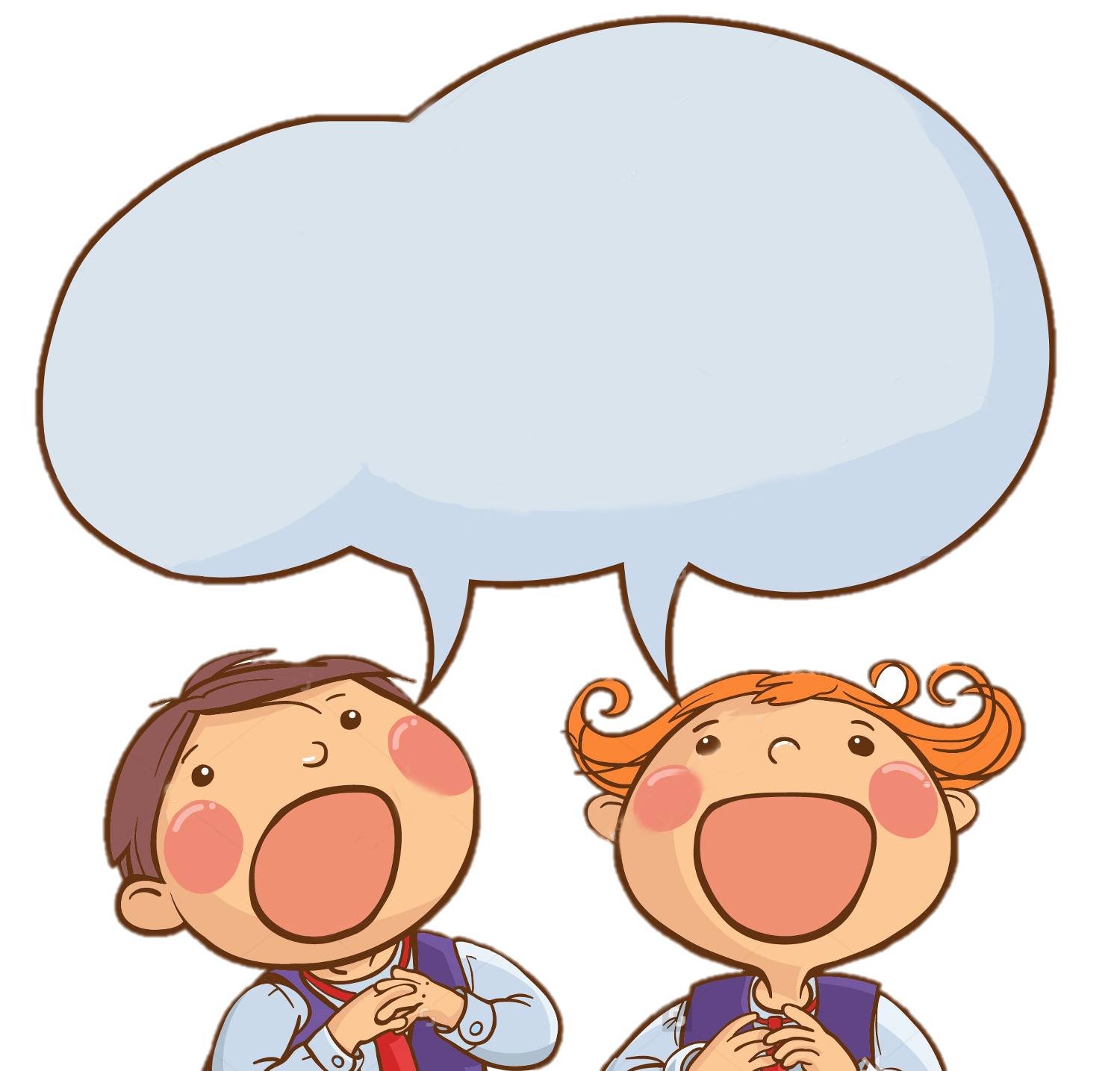 (اتكل على ربّك من كل قلبك
صلّي بيسمع صلاتك
لأنو بحبك)2
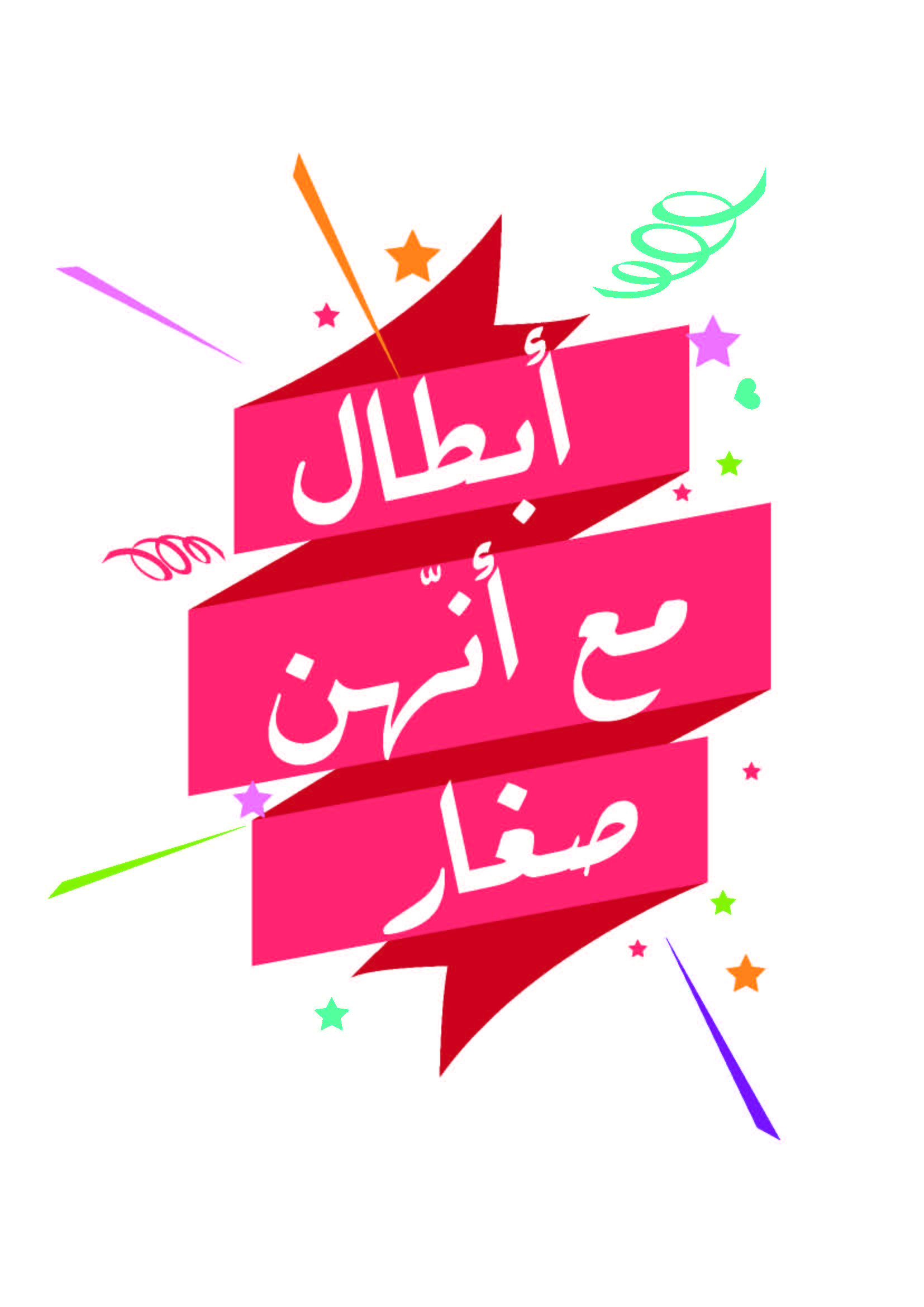 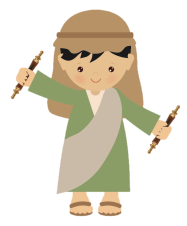 يسوع الصبي الصغير يسمع
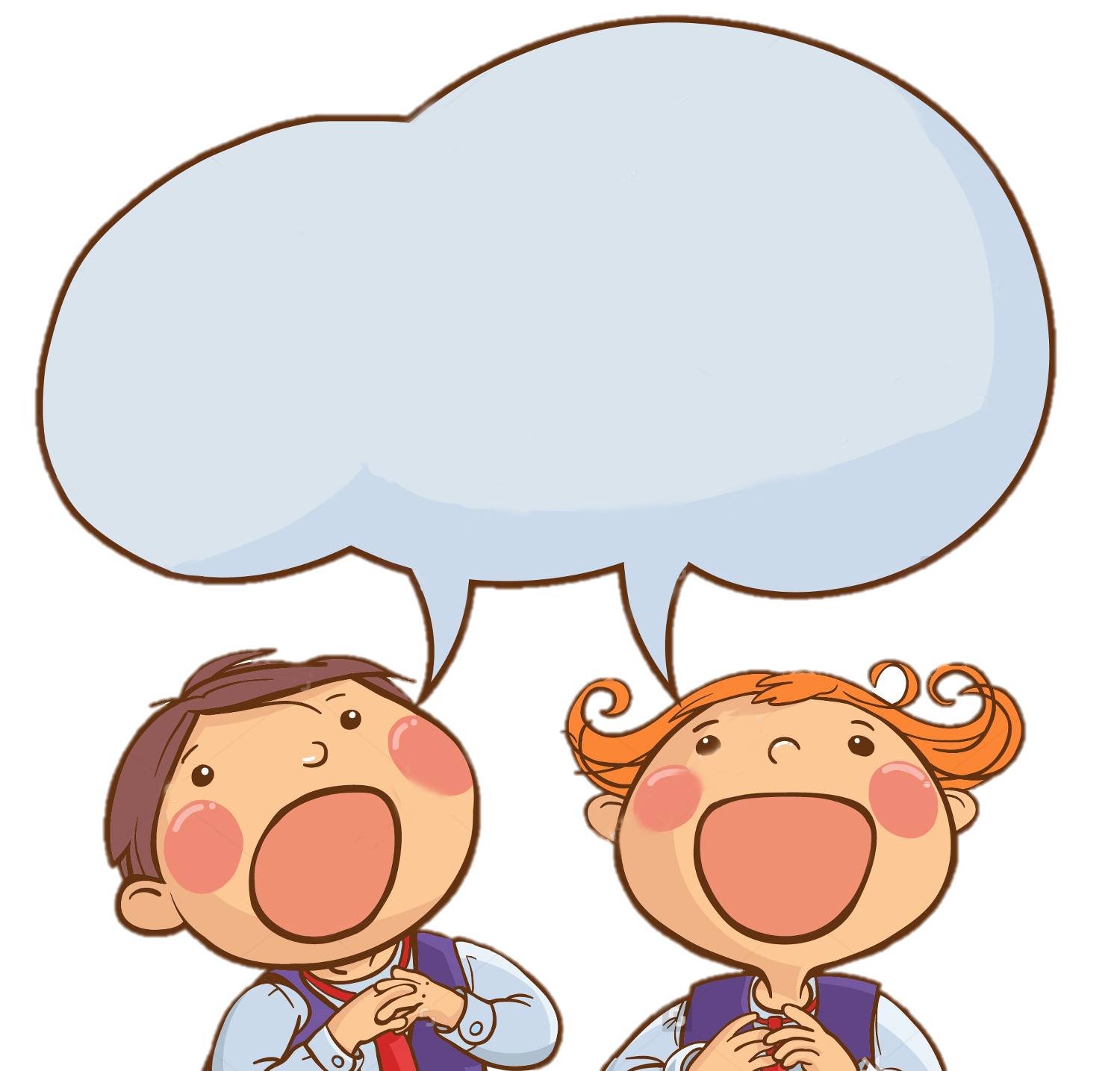 (لما تكون متضايق بتحس إنك كتير خايف
تذكّر الله حدّك وهو كل شي شايف)2
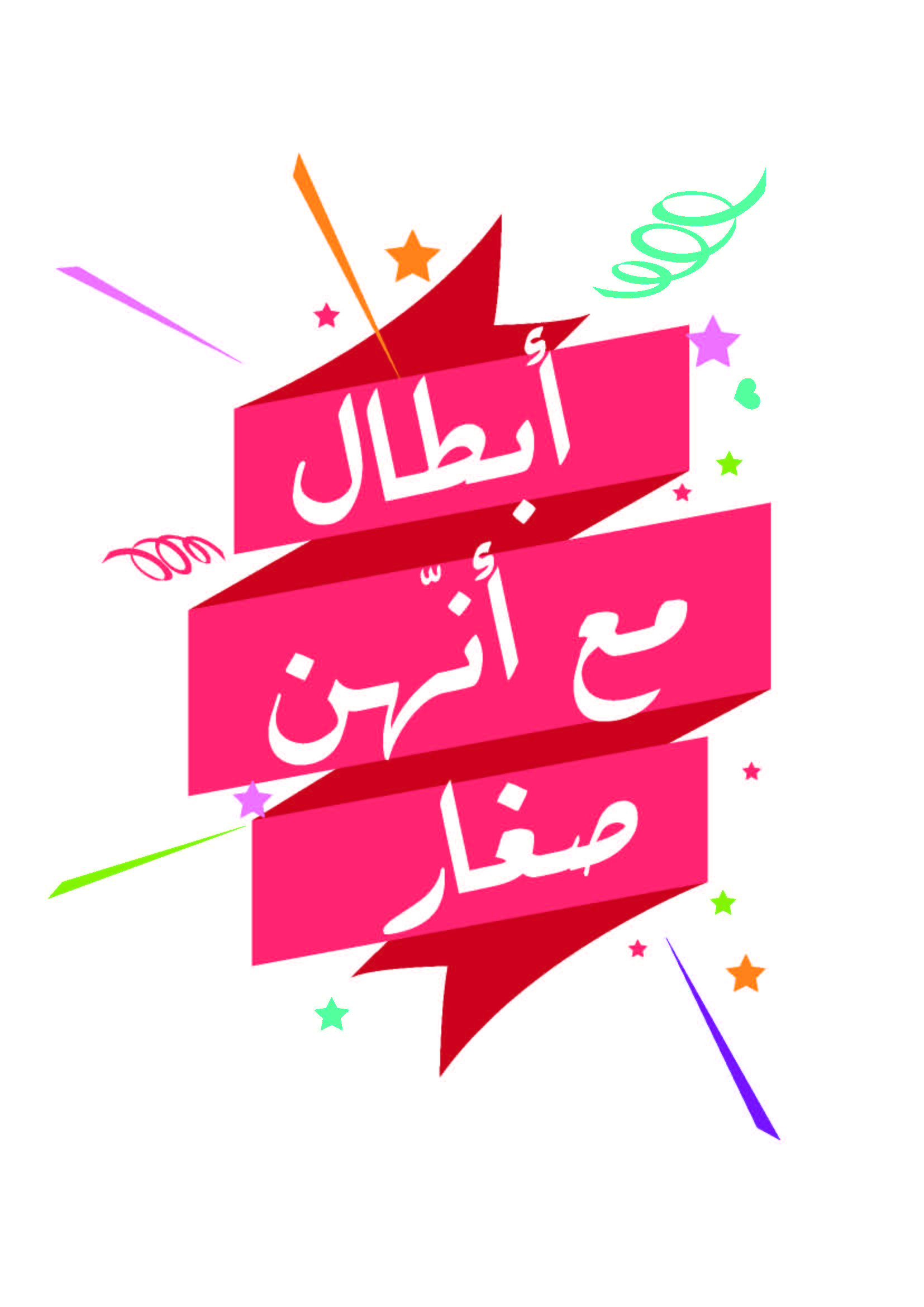 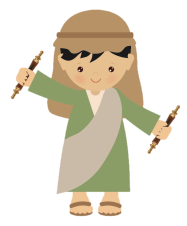 يسوع الصبي الصغير يسمع
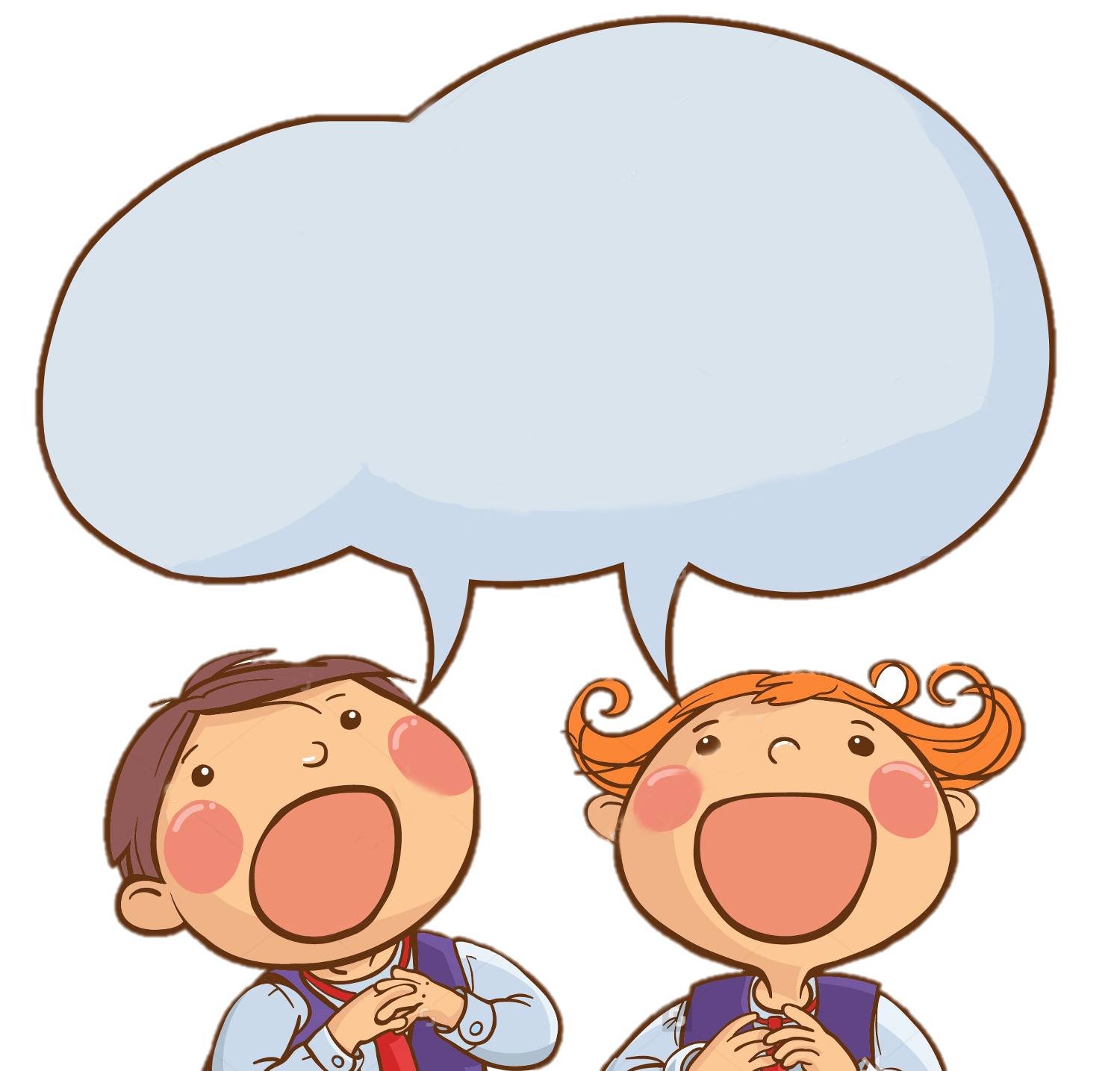 (تذكّر إنّو مكتوب إنّك إنت محبوب)2
دايماً ضل متذكّر وقول
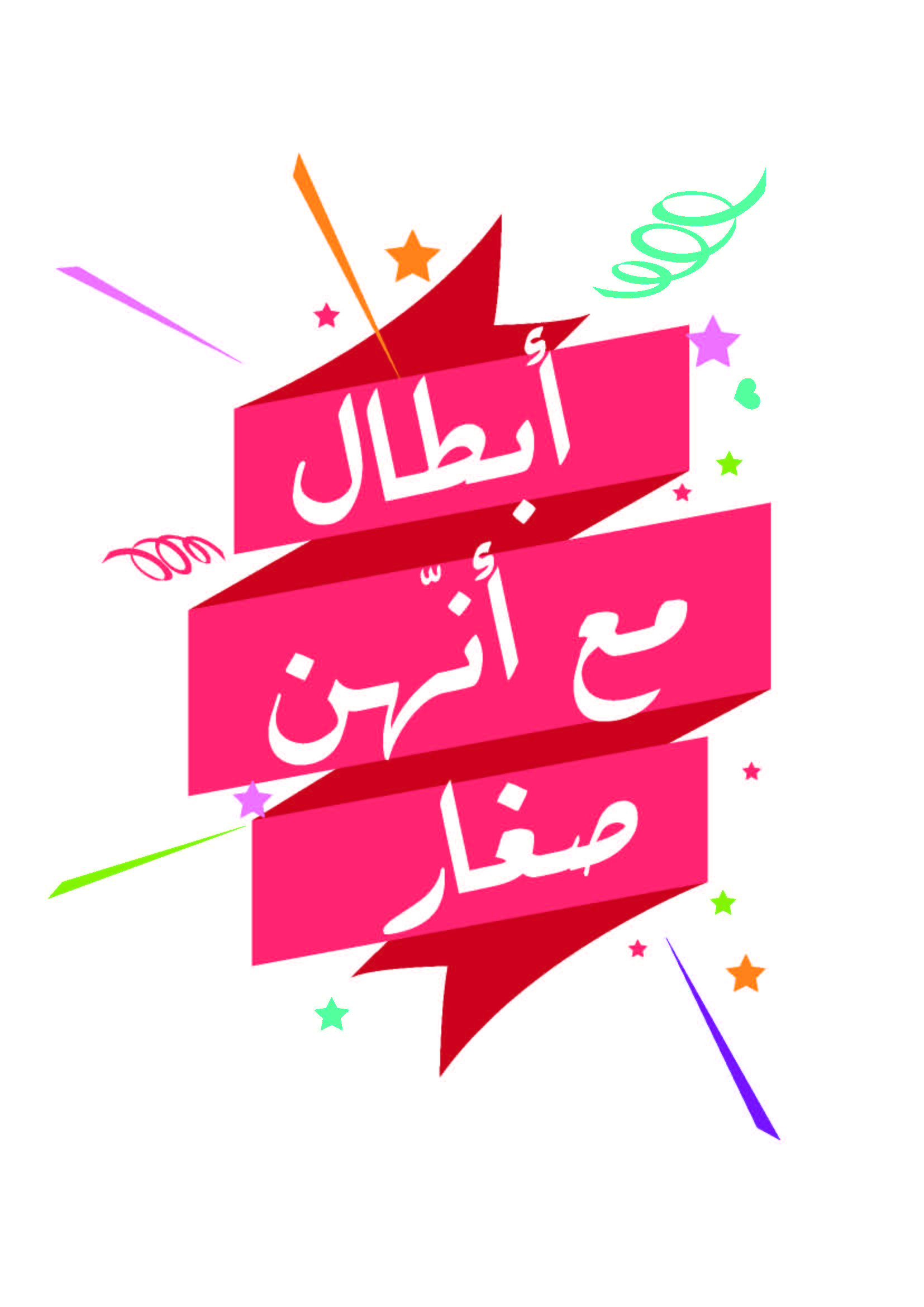 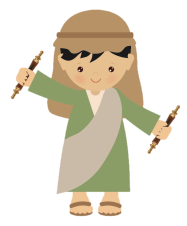 يسوع الصبي الصغير يسمع
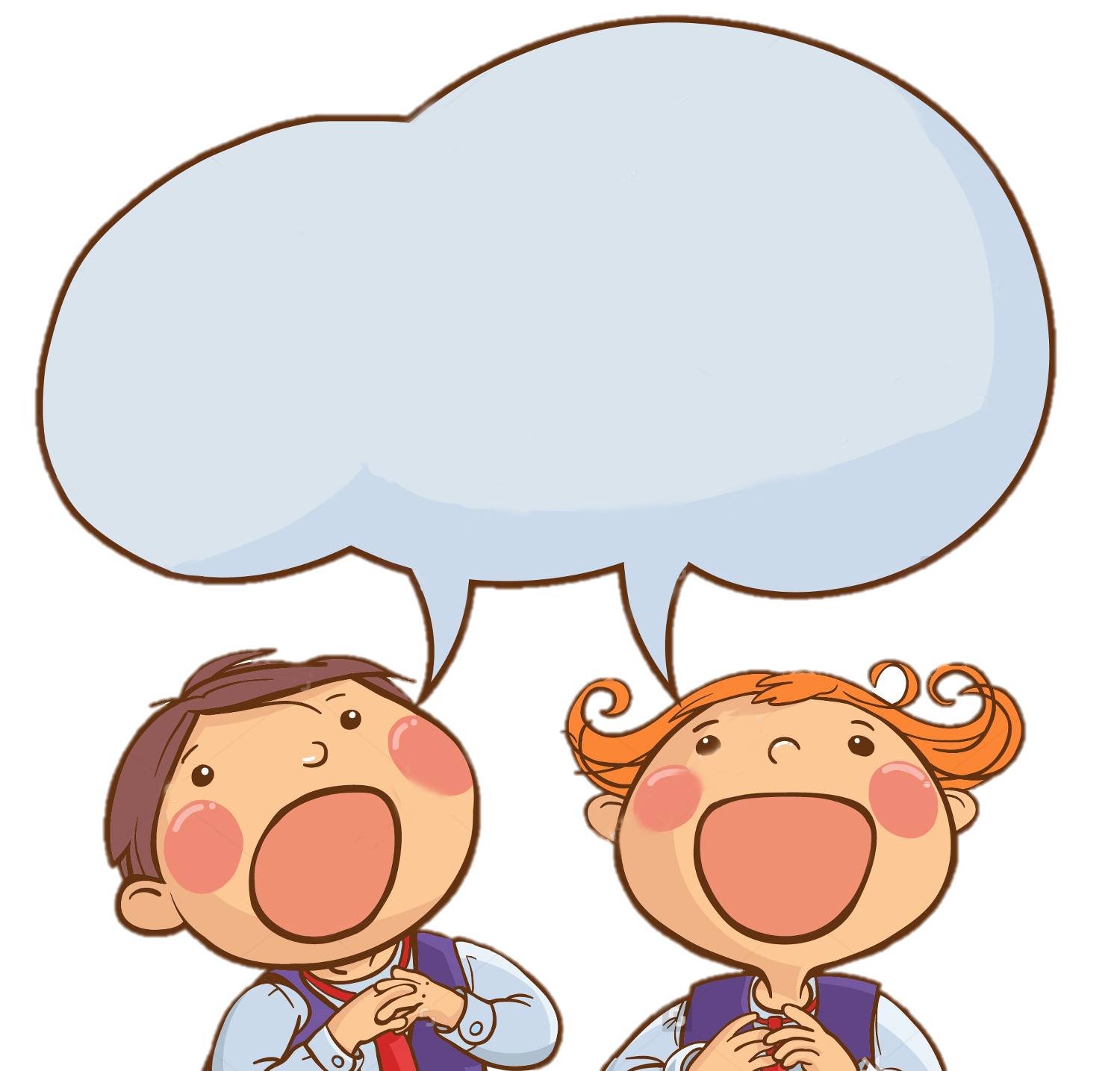 (اتكل على ربّك من كل قلبك
صلّي بيسمع صلاتك
لأنو بحبك)2
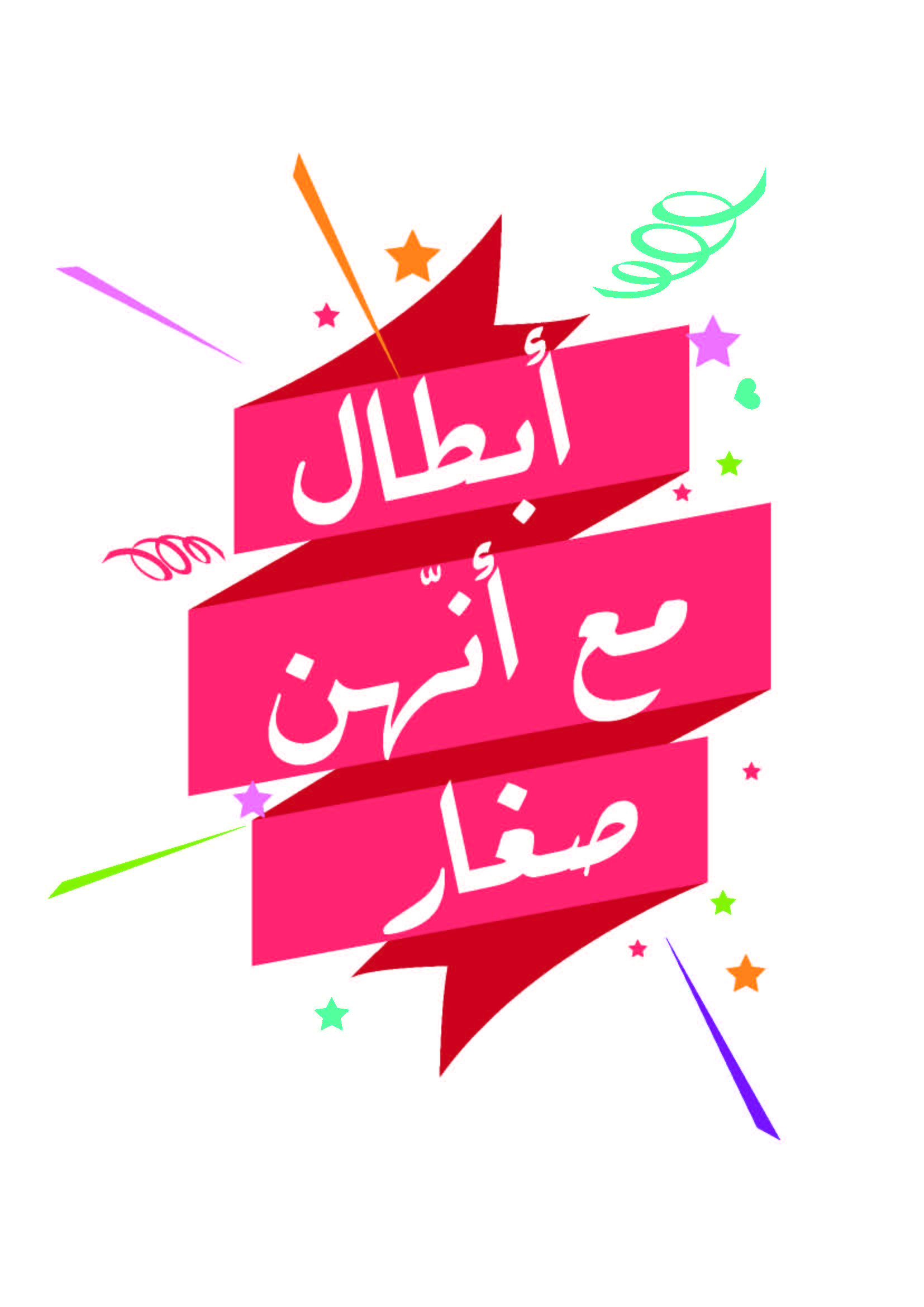 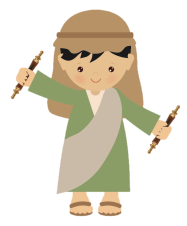 يسوع الصبي الصغير يسمع
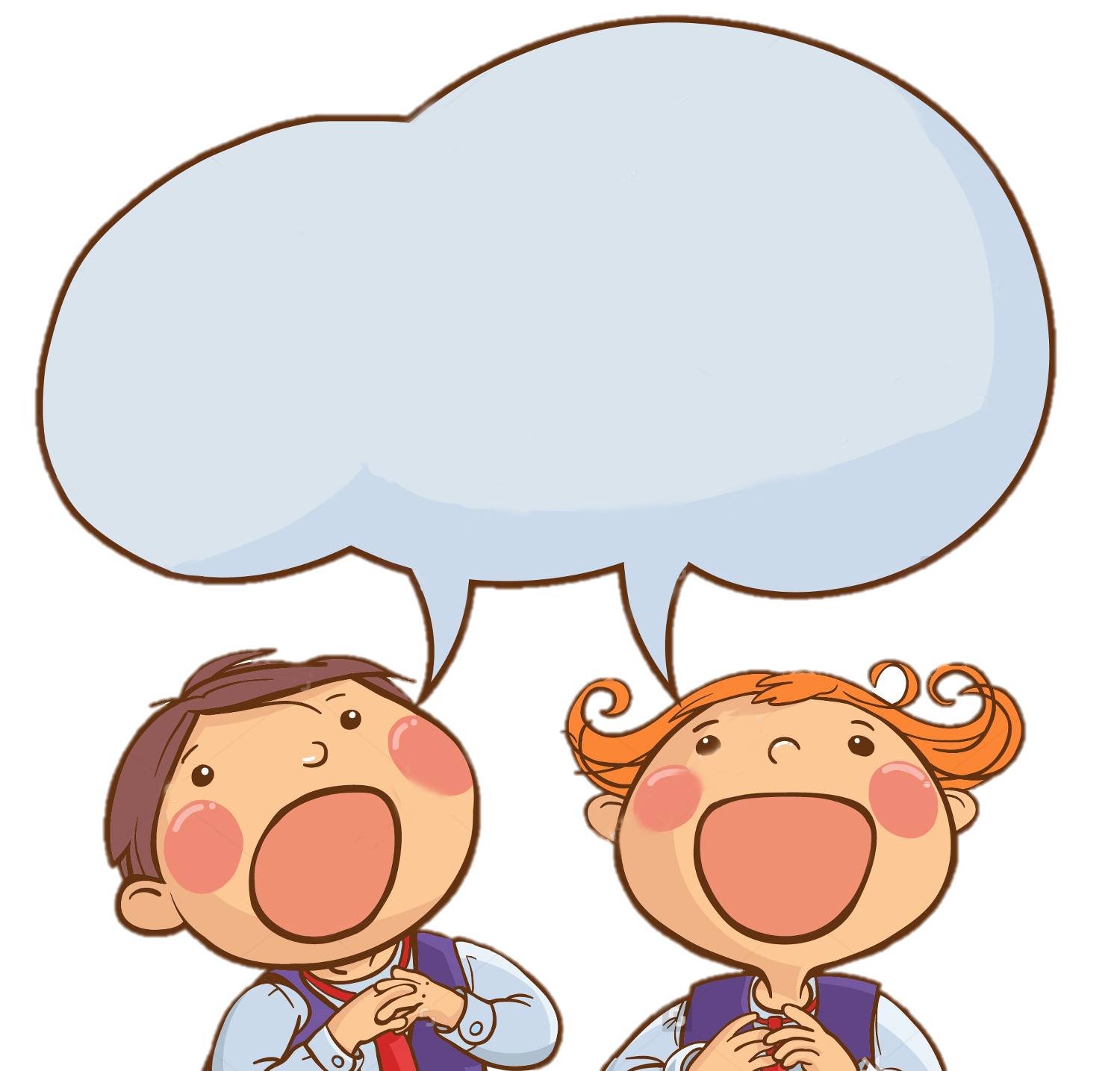 (لما بكون متضايق بحس إنّي كتير خايف
بعرف الله حدّي وهو كل شي شايف)2
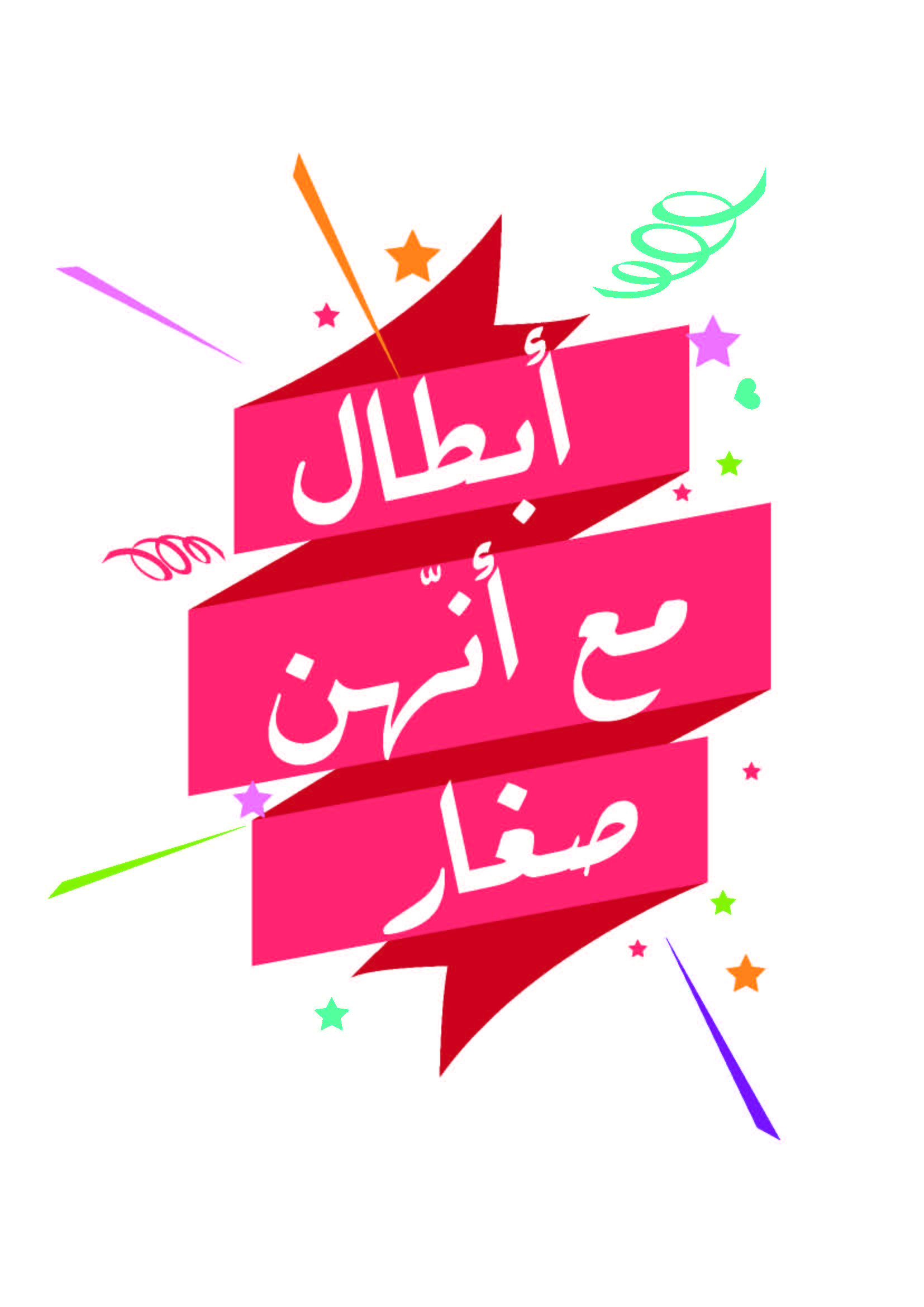 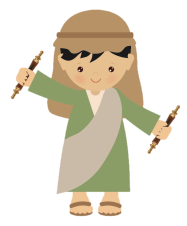 يسوع الصبي الصغير يسمع
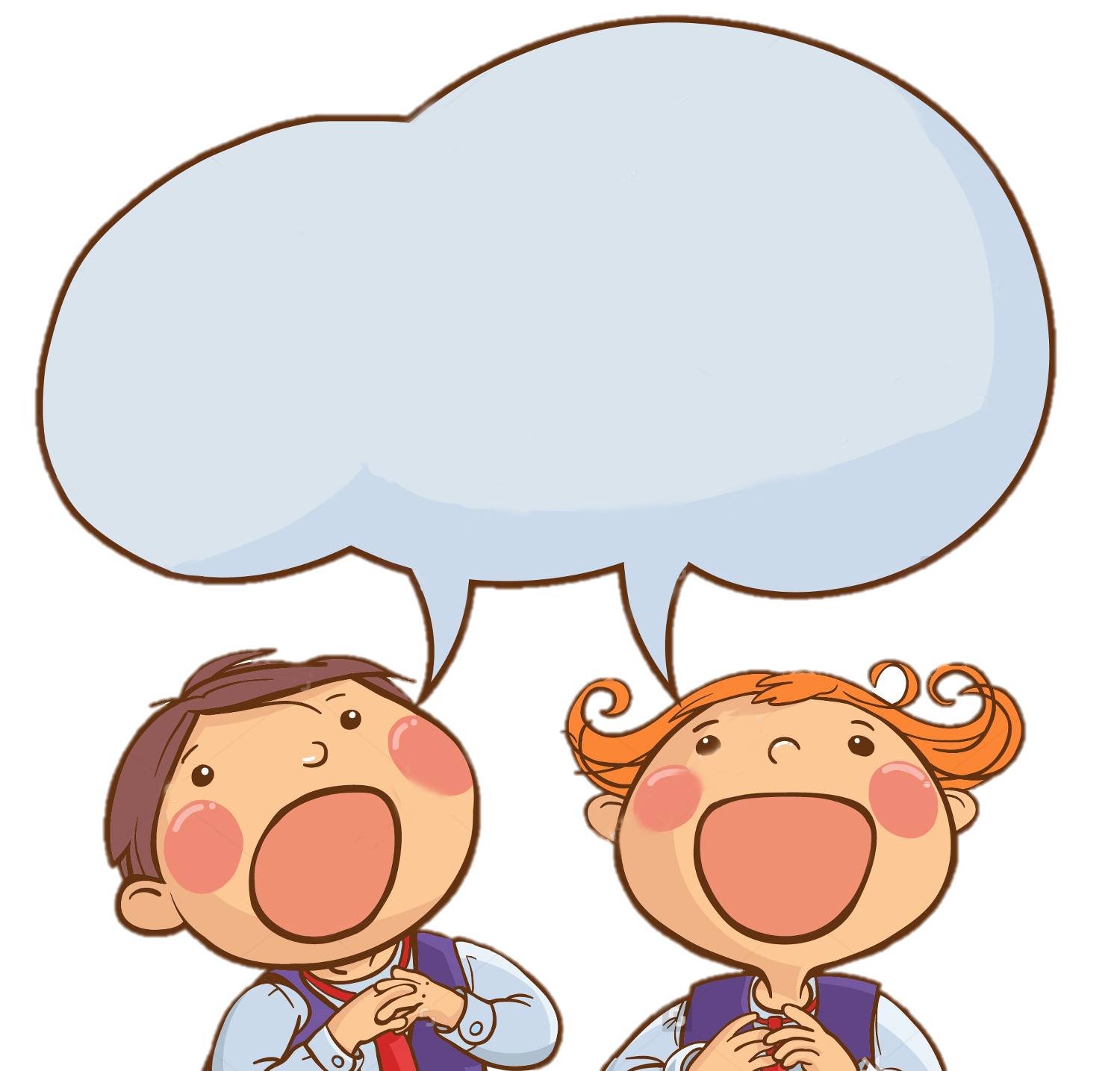 (بعرف إنّو مكتوب إنّي إنا محبوب)2
رح ضل متذكّر وقول
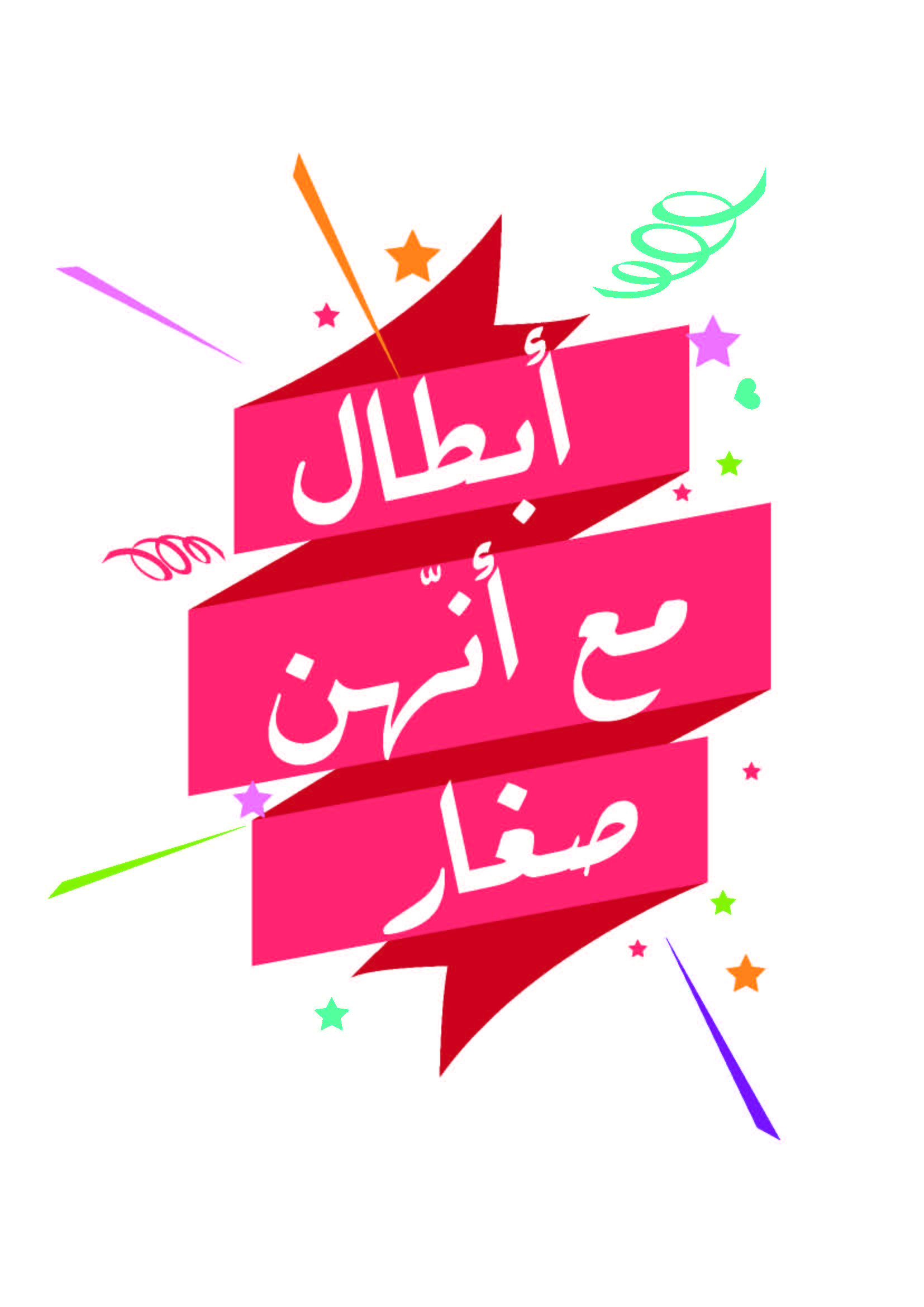 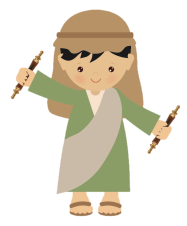 يسوع الصبي الصغير يسمع
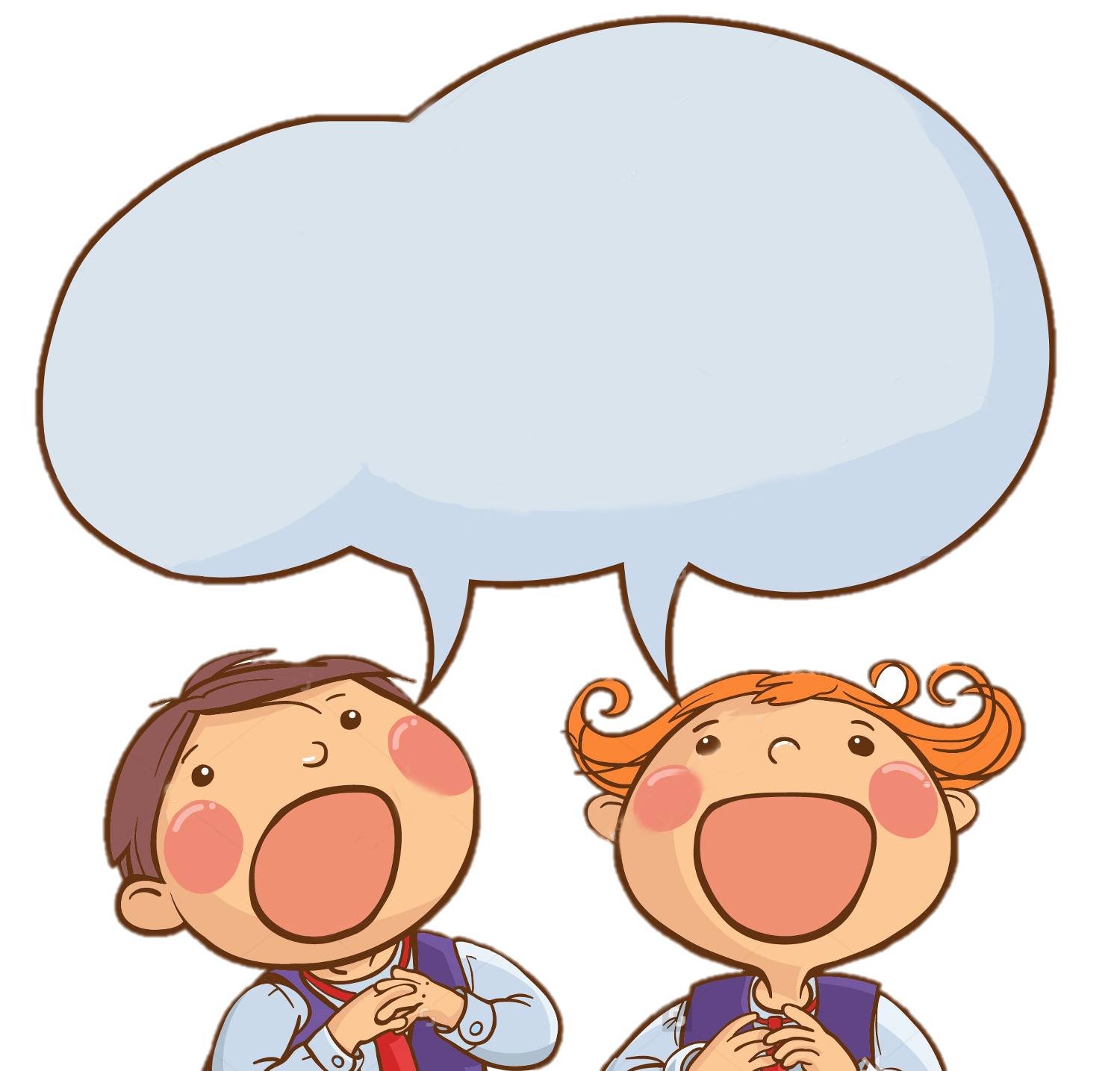 (بتكل على ربّي من كل قلبي
بصلّي بيسمع صلاتي
لأنو بحبني)2
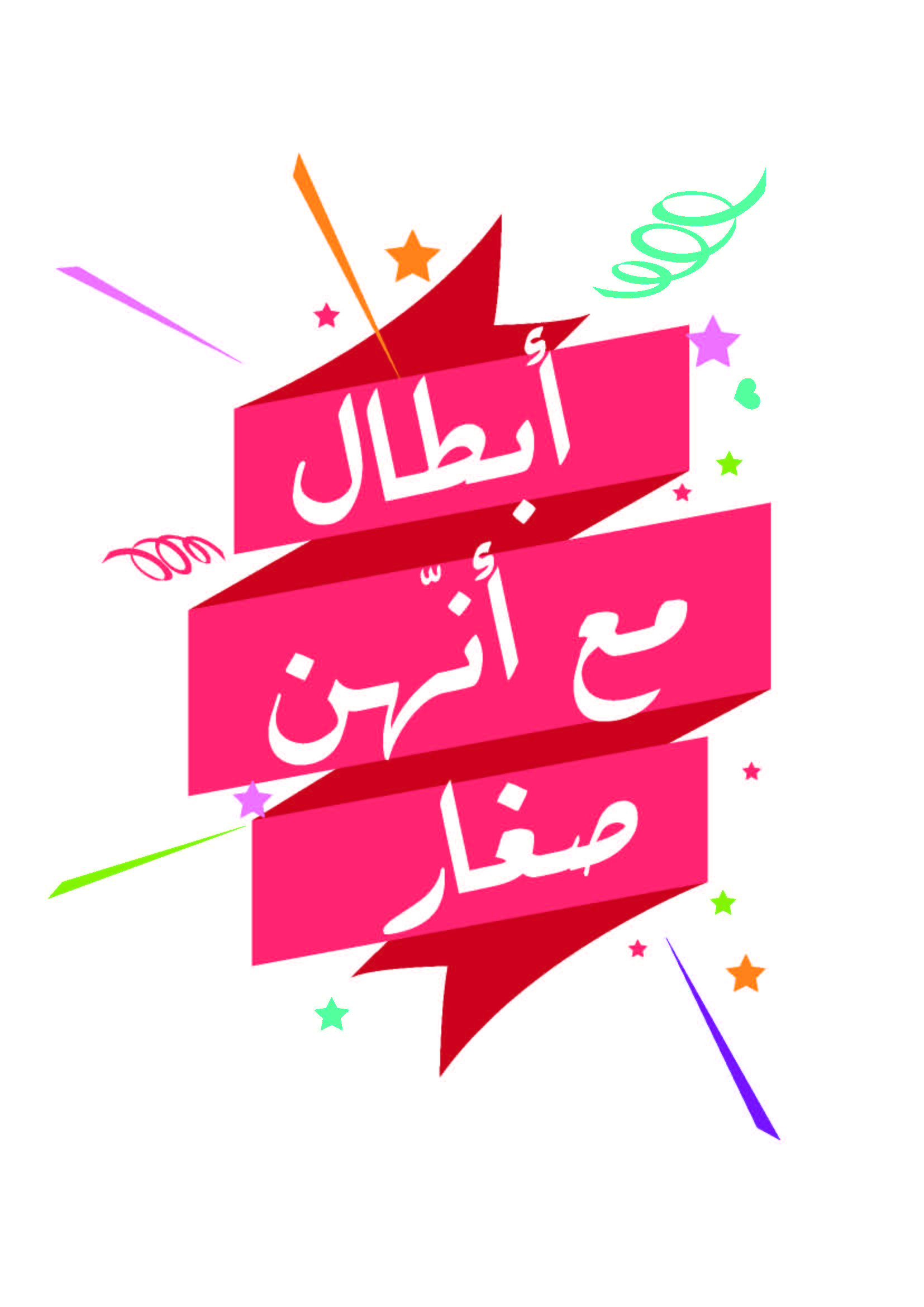 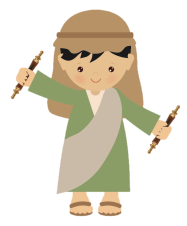 يسوع الصبي الصغير يسمع
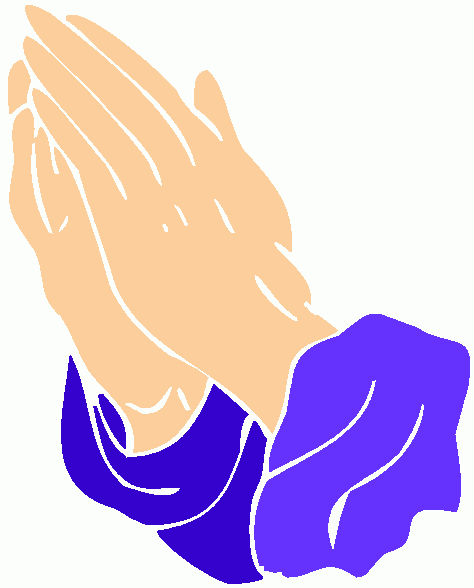 لمين؟
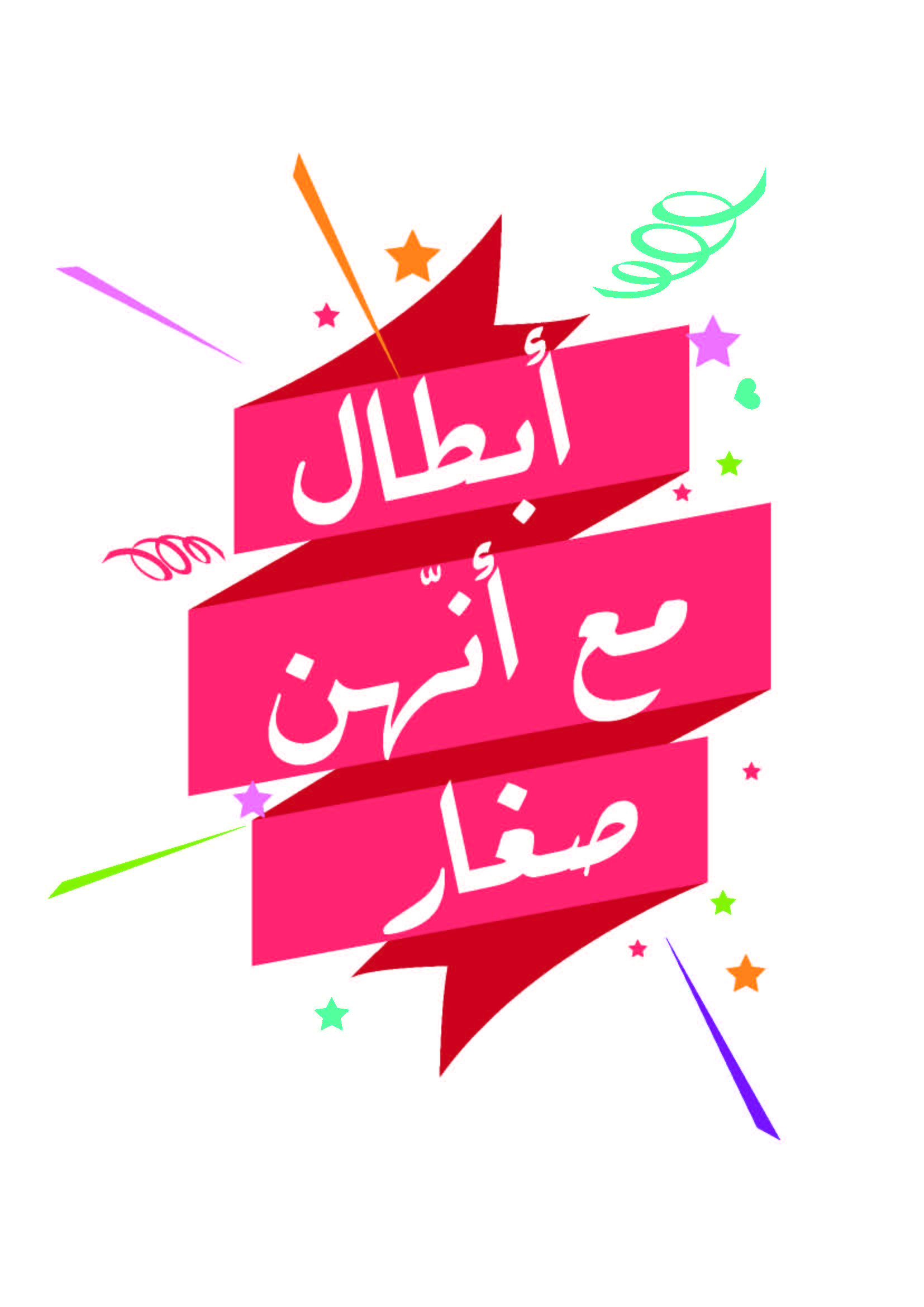 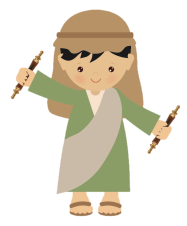 يسوع الصبي الصغير يسمع
لعبة
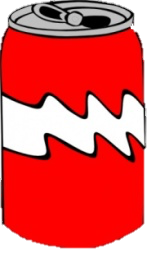 برج العلب
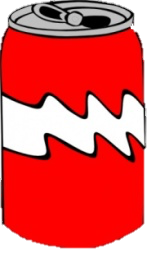 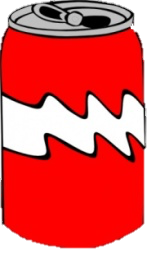 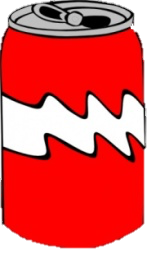 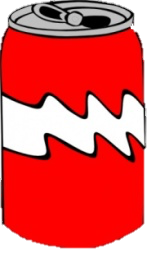 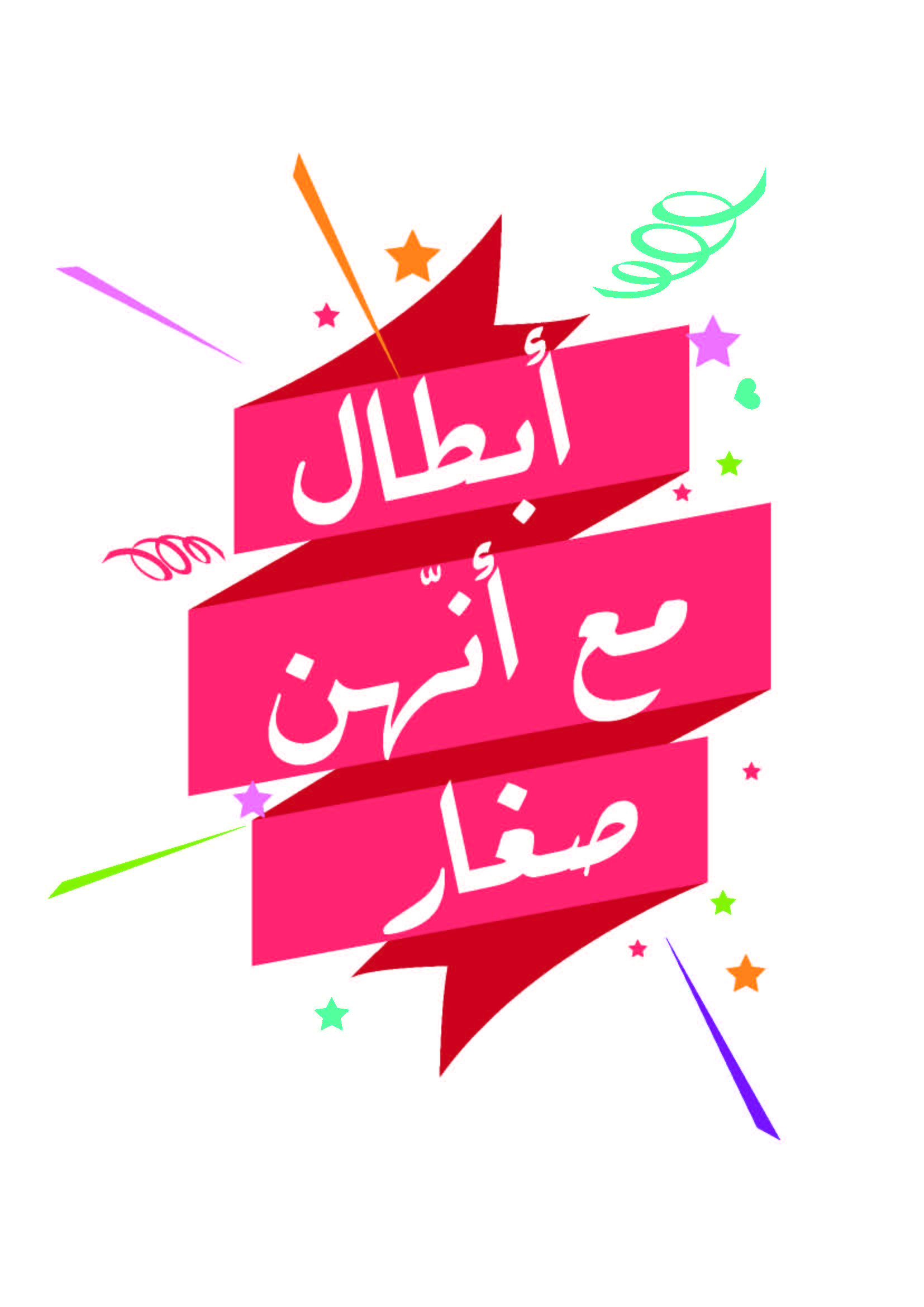 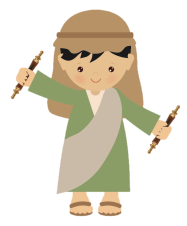 يسوع الصبي الصغير يسمع
لعبة
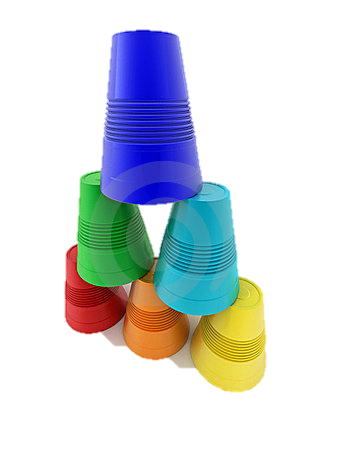 البرج
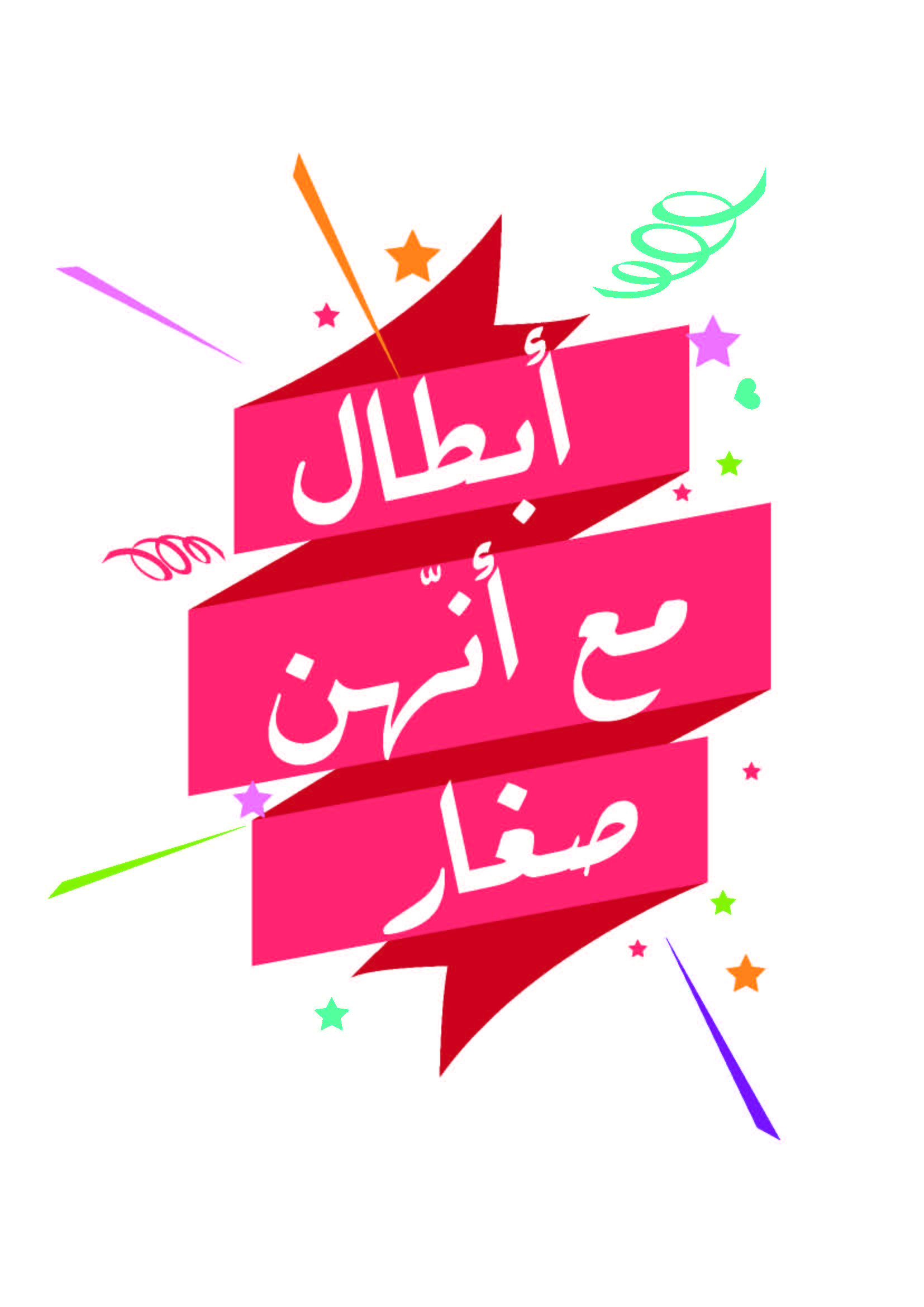 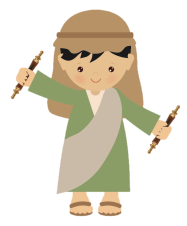 يسوع الصبي الصغير يسمع
لعبة المراجعة
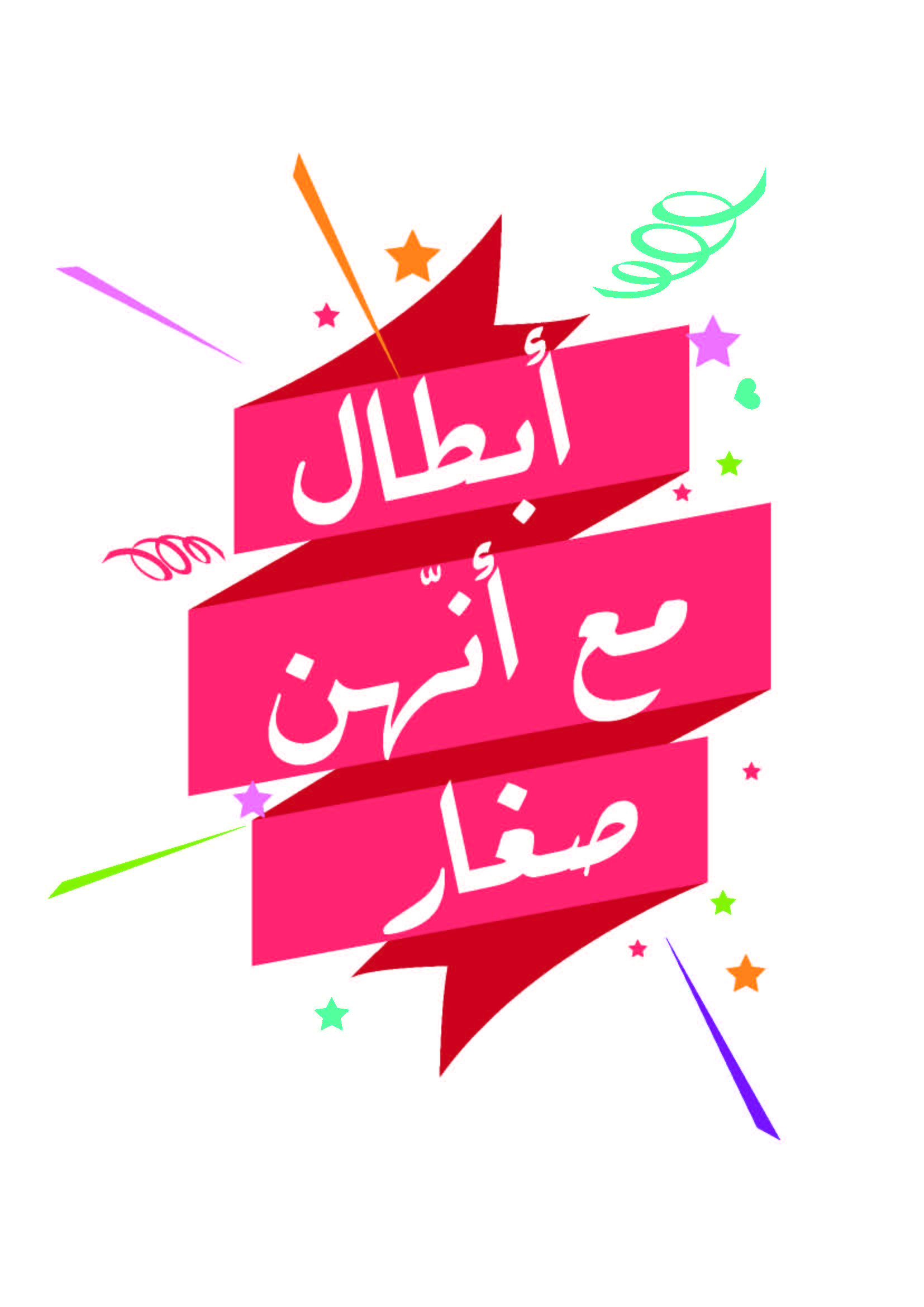 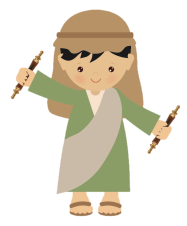 يسوع الصبي الصغير يسمع
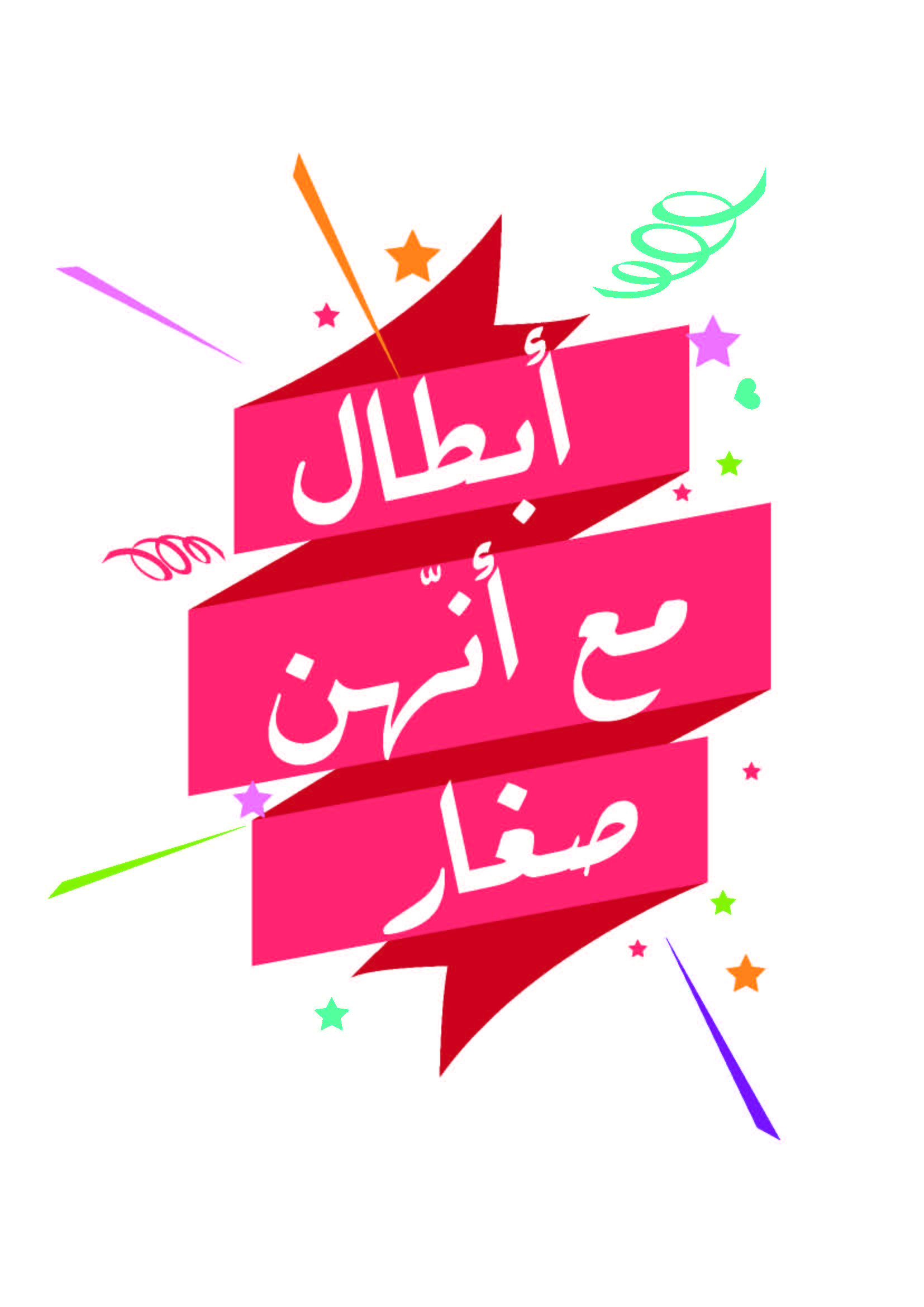